Повторення та
 закріплення знань 
за розділом 
«Літературні 
казки й п’єса-казка»
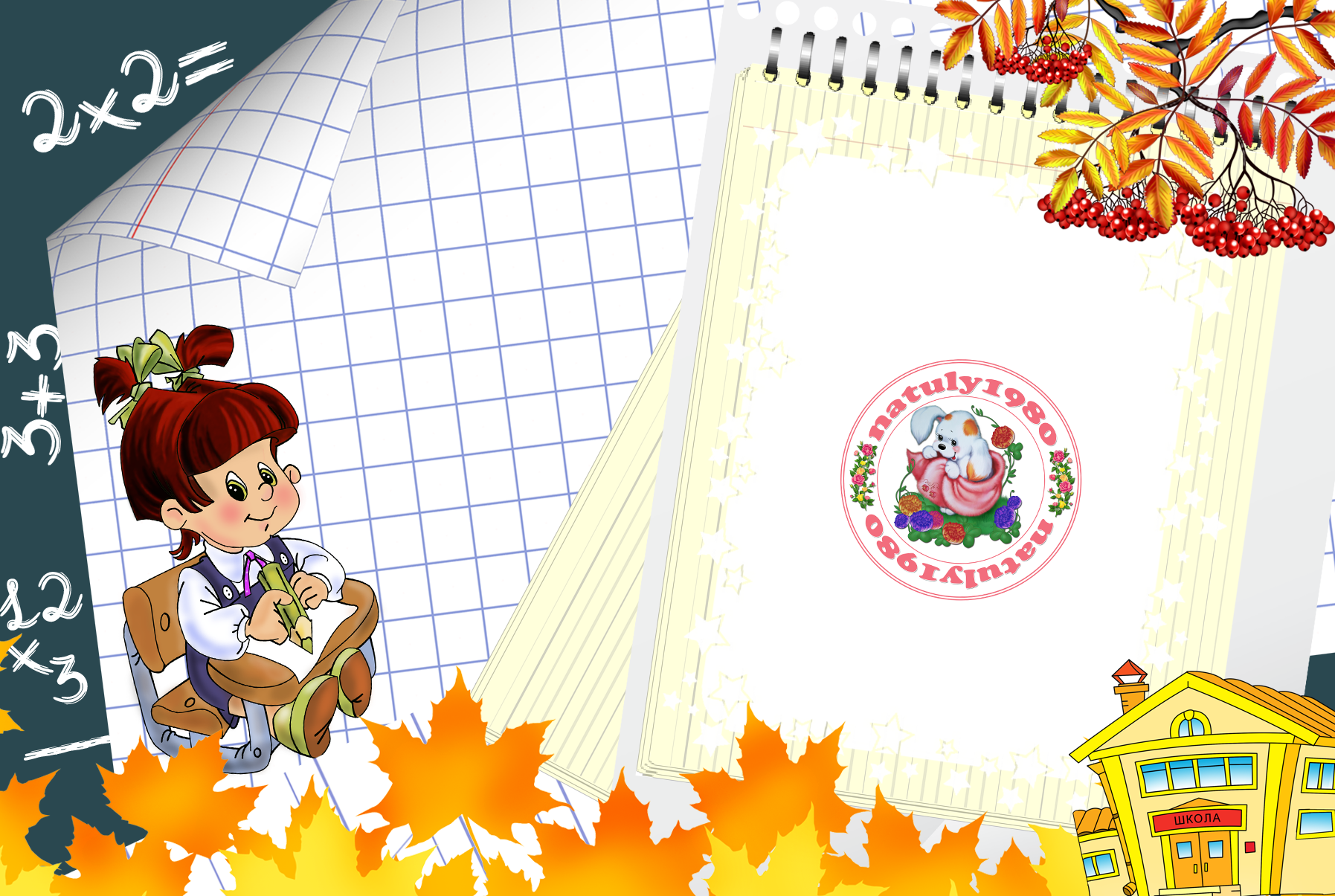 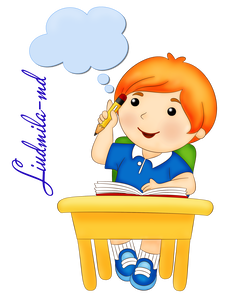 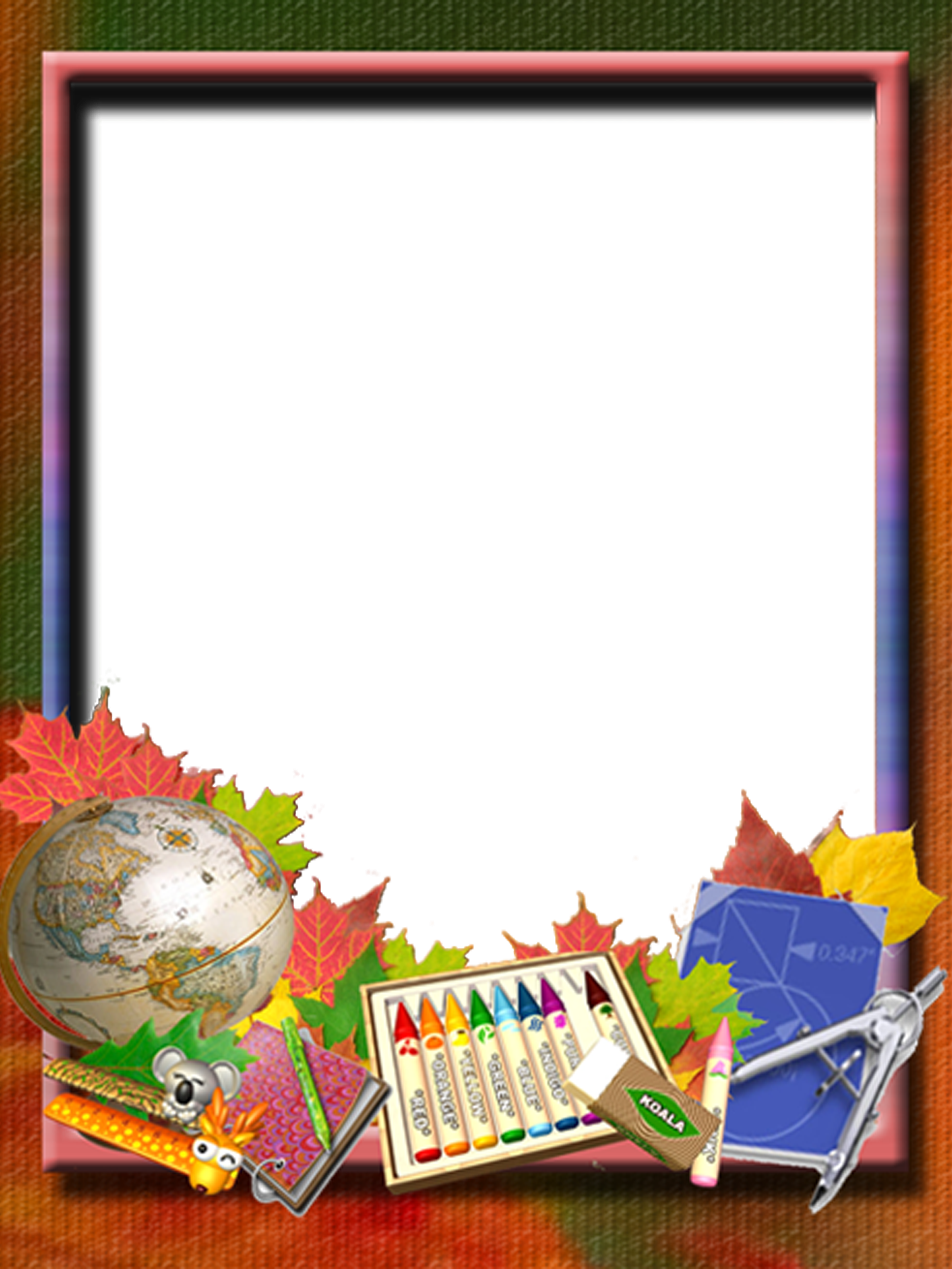 Зарядка для язичка
Вправа «Посмішка»
Вправа «Парканчик»
Вправа «Трубочка»
Вправа «Бублик»
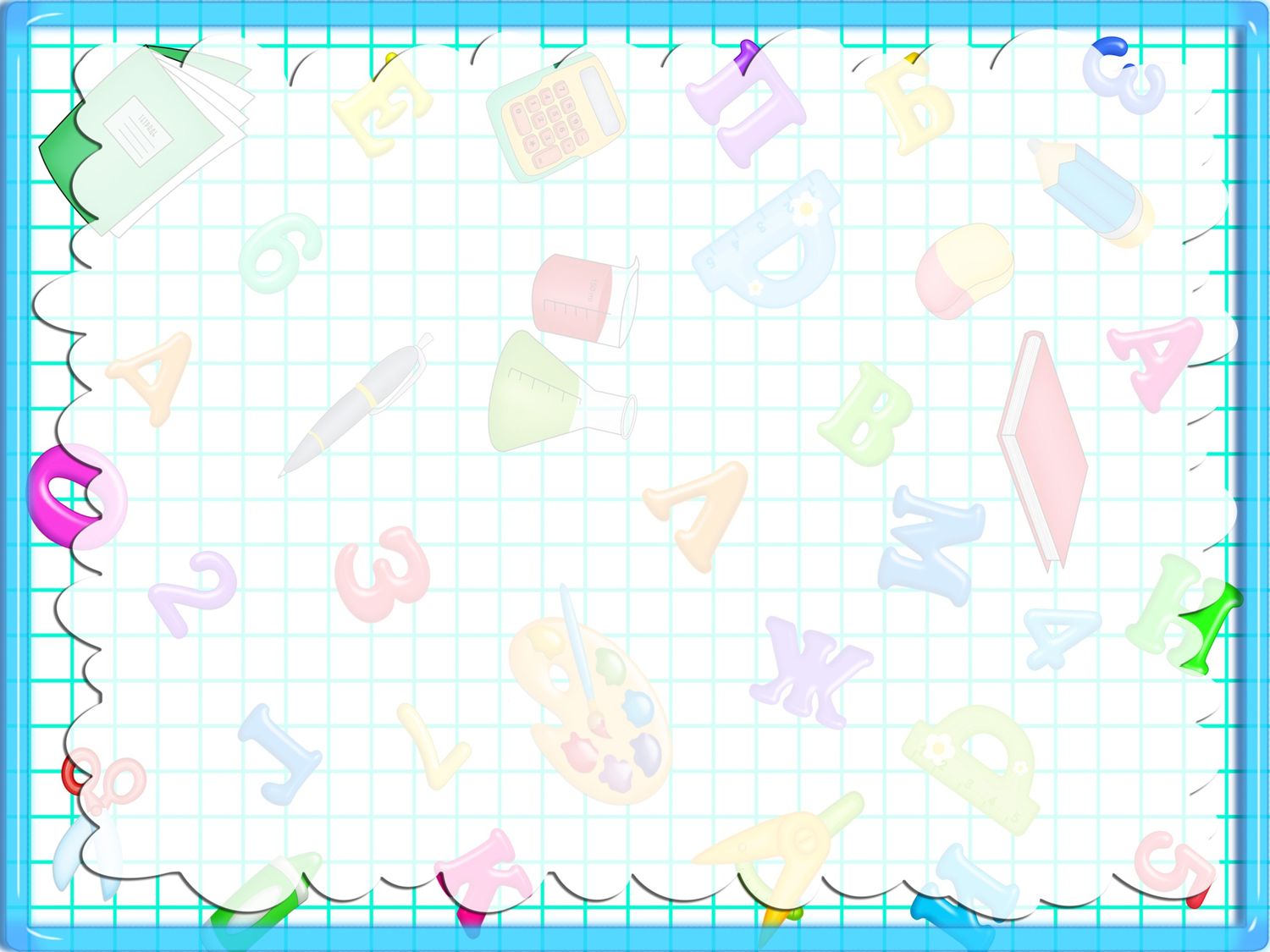 Фіолетовий  фломастер
Фарбувати квіти майстер.
Фіолетові фіалки
Фарбував він для 
         Наталки
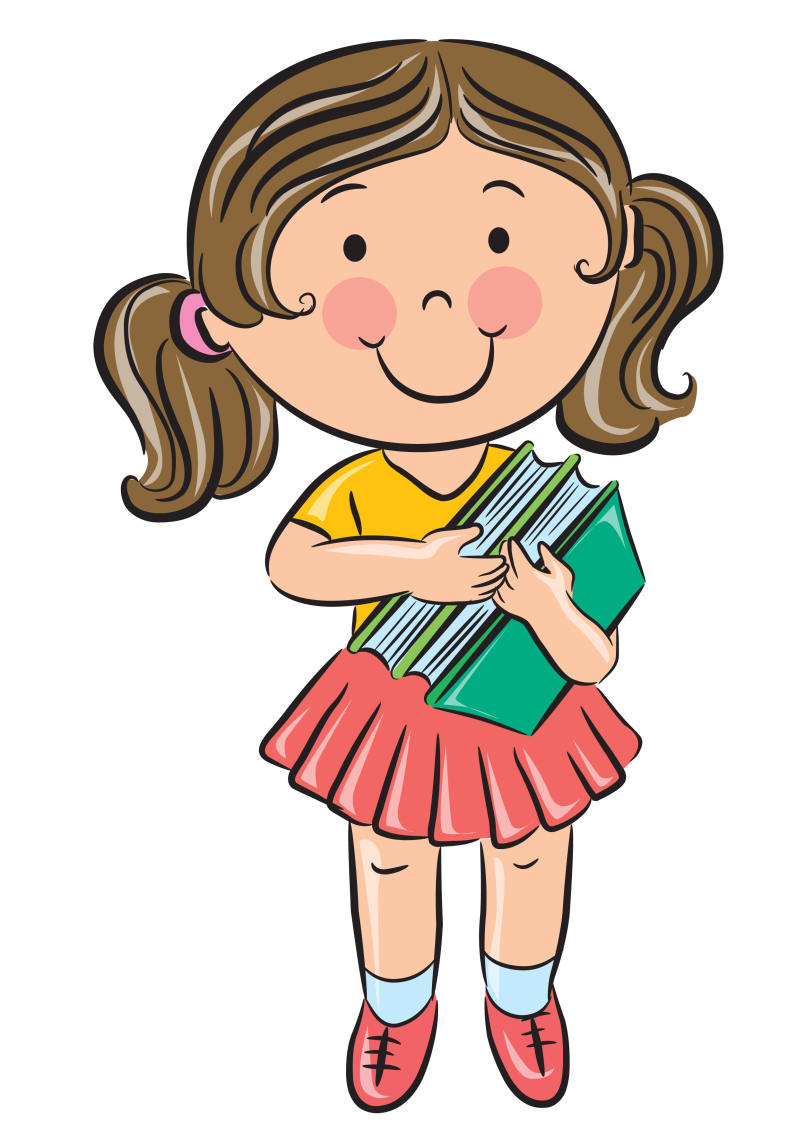 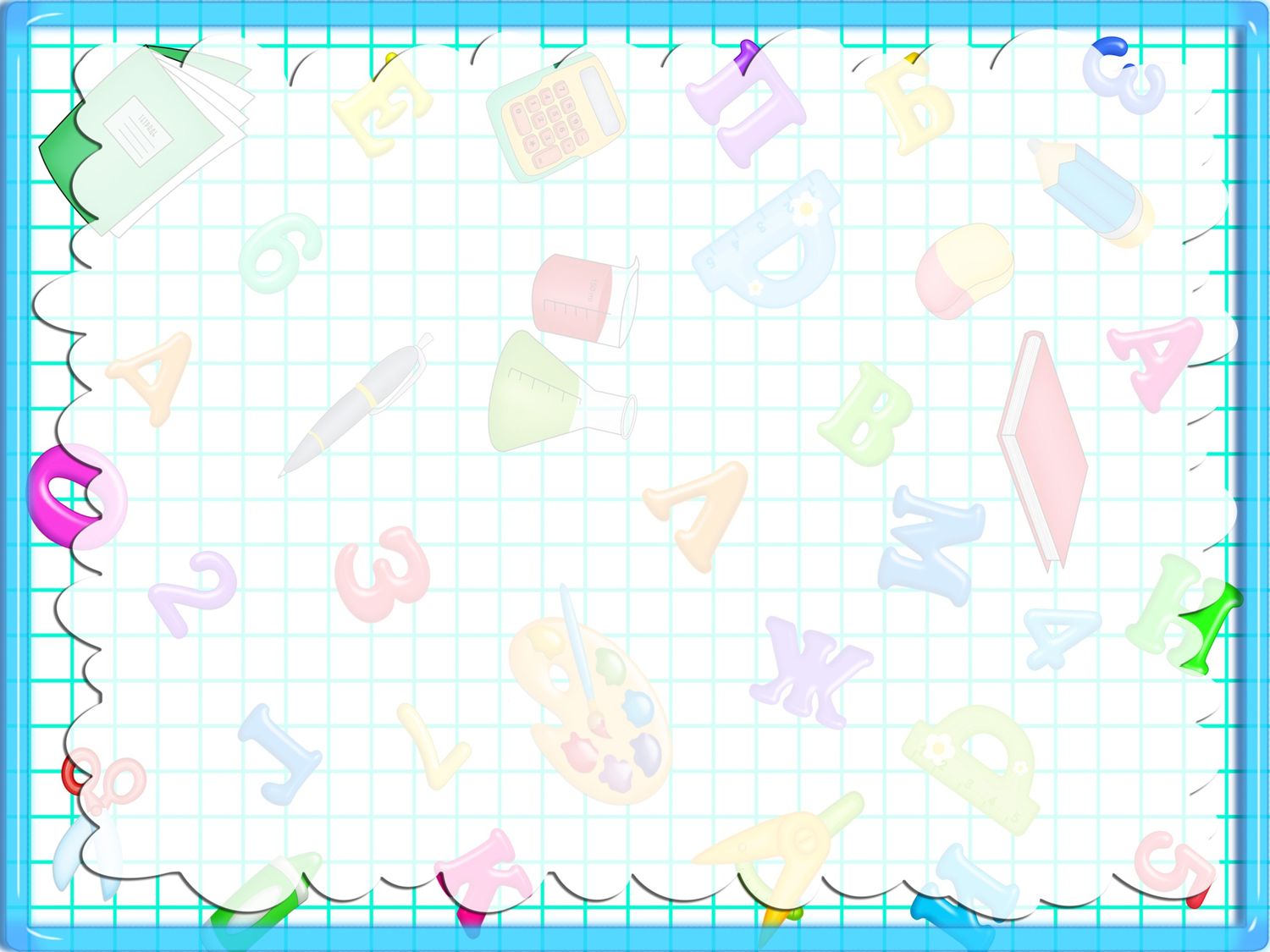 Прочитай швидко
Прочитай спочатку повільно
Ла    ва 
Лі  то 
Літ  ній
Літе чко 
Зимонь  ка
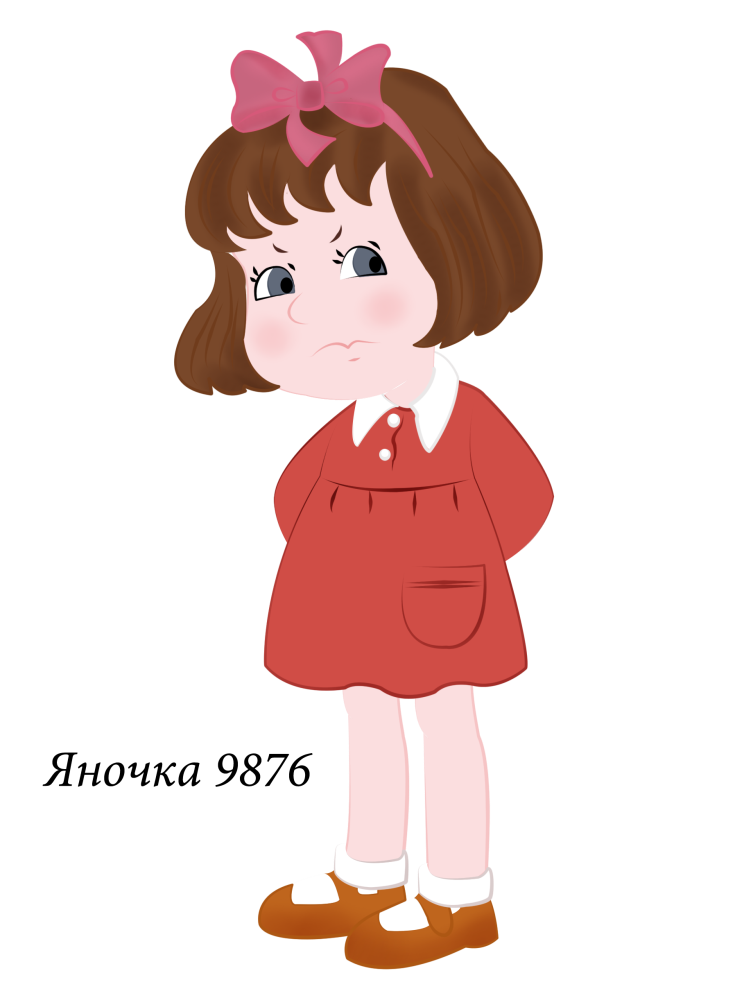 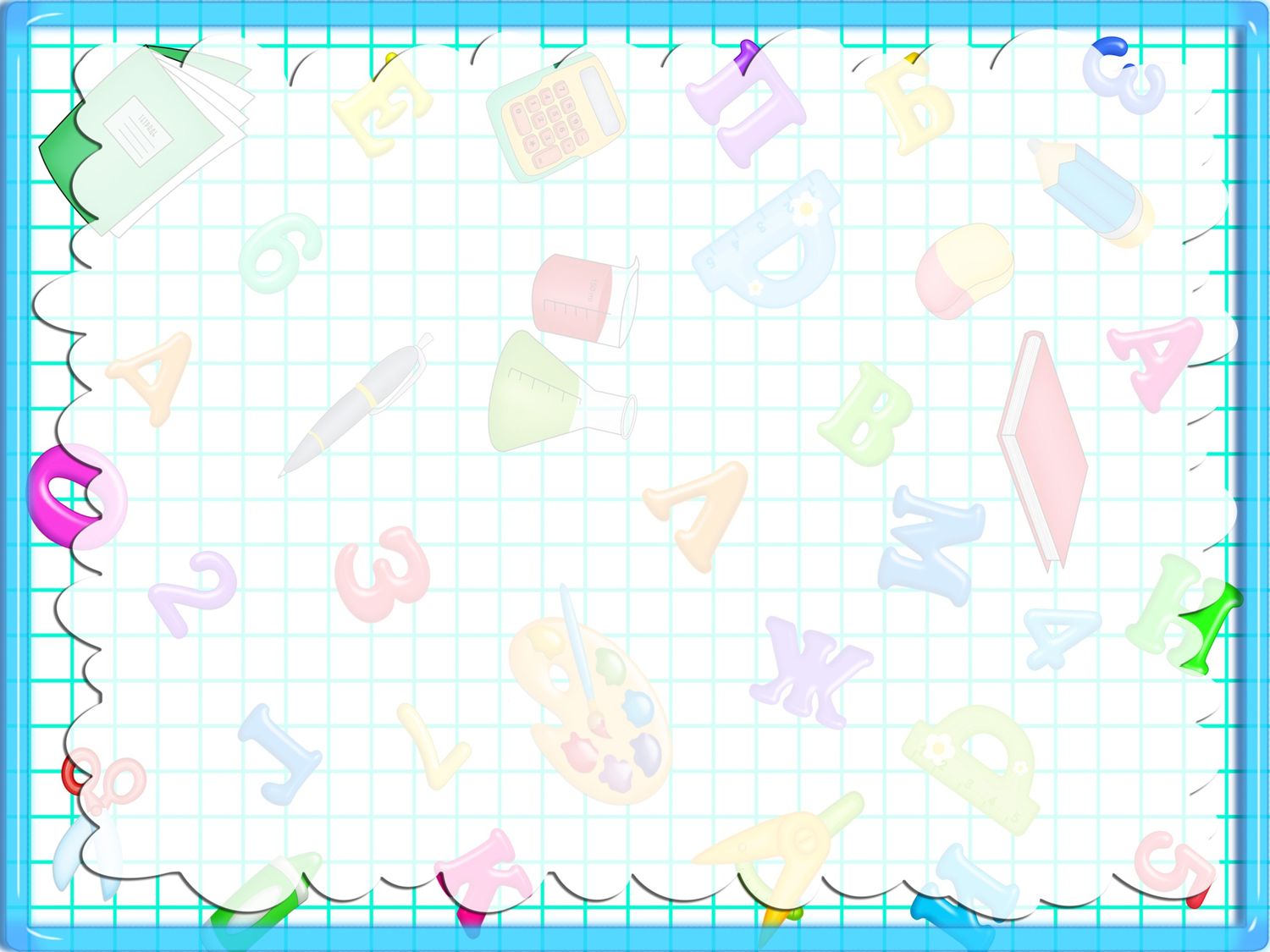 Прочитай кілька разів,
щоразу швидше і швидше
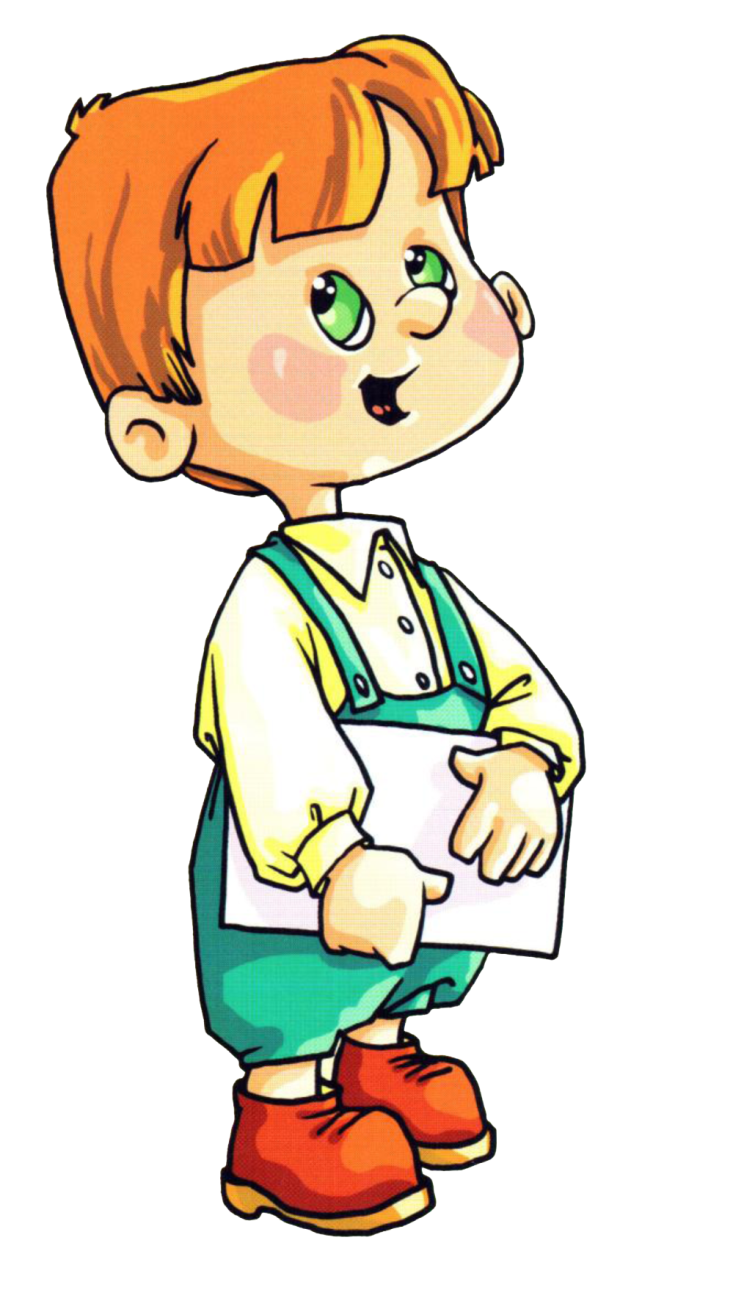 Кріт             лід
кран            льодок
рулон          лісовий
балон          лісники
солома        лісочок
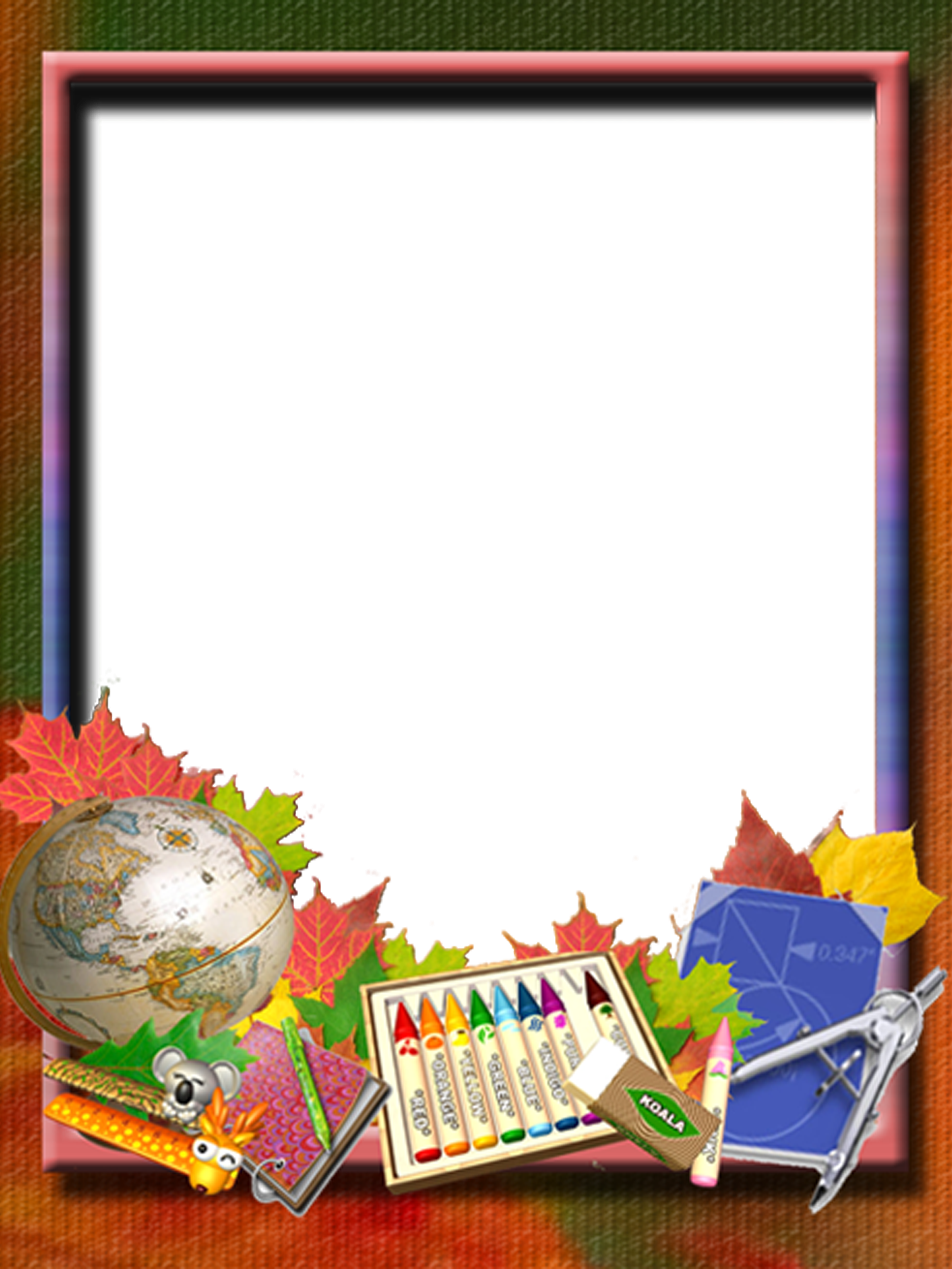 Зарядка для очей
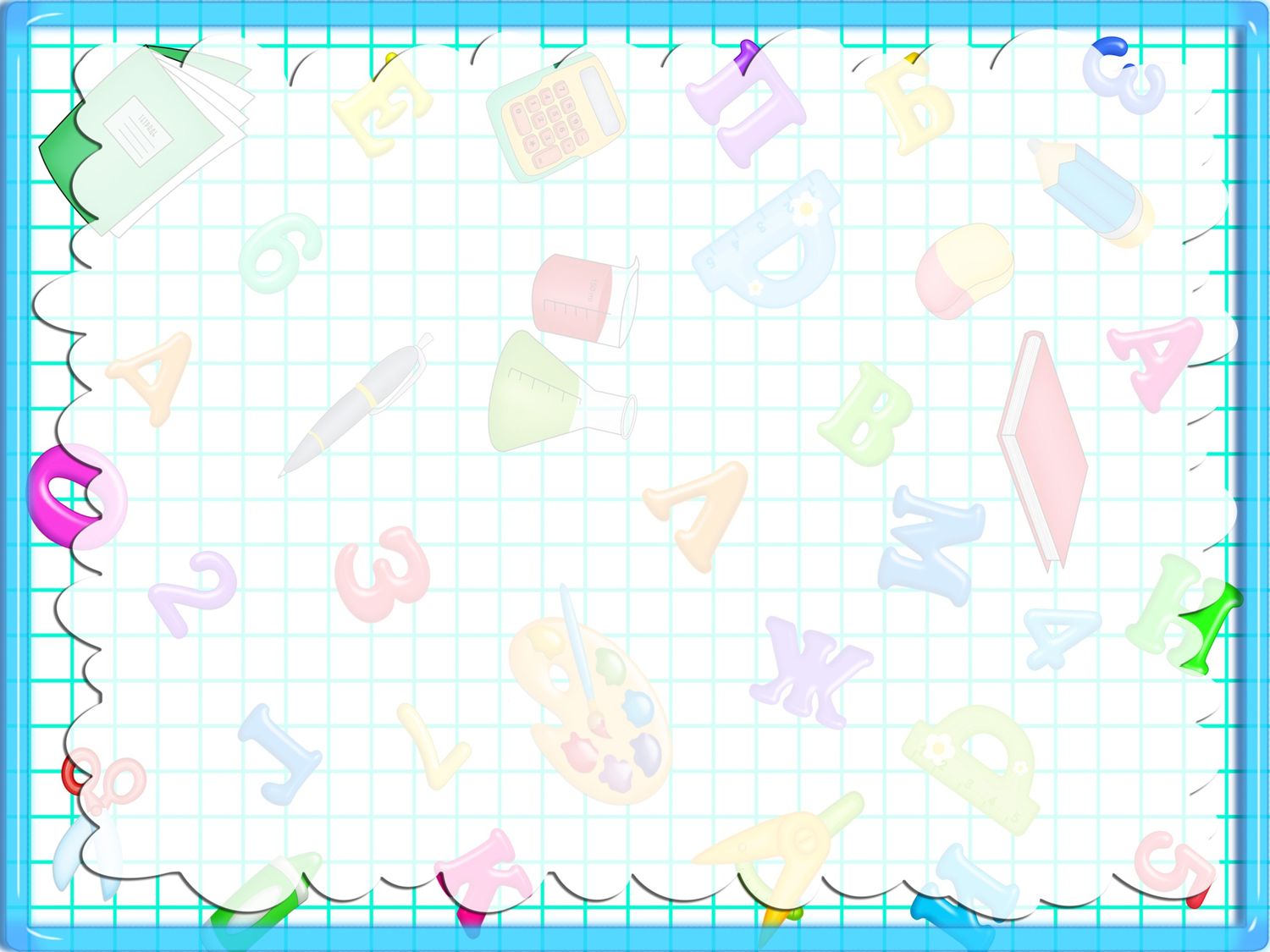 Знайди та прочитай слова
аорукааьюрмурєфмблрвб
упьщукакаєпихлящчвиять
єамиящіркакнаьзроцщастя
 ньмжуравельнжнауа
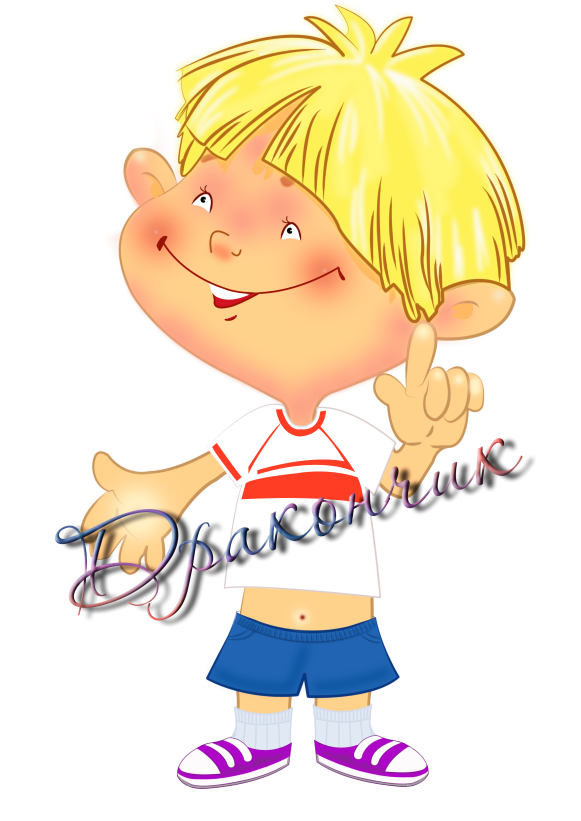 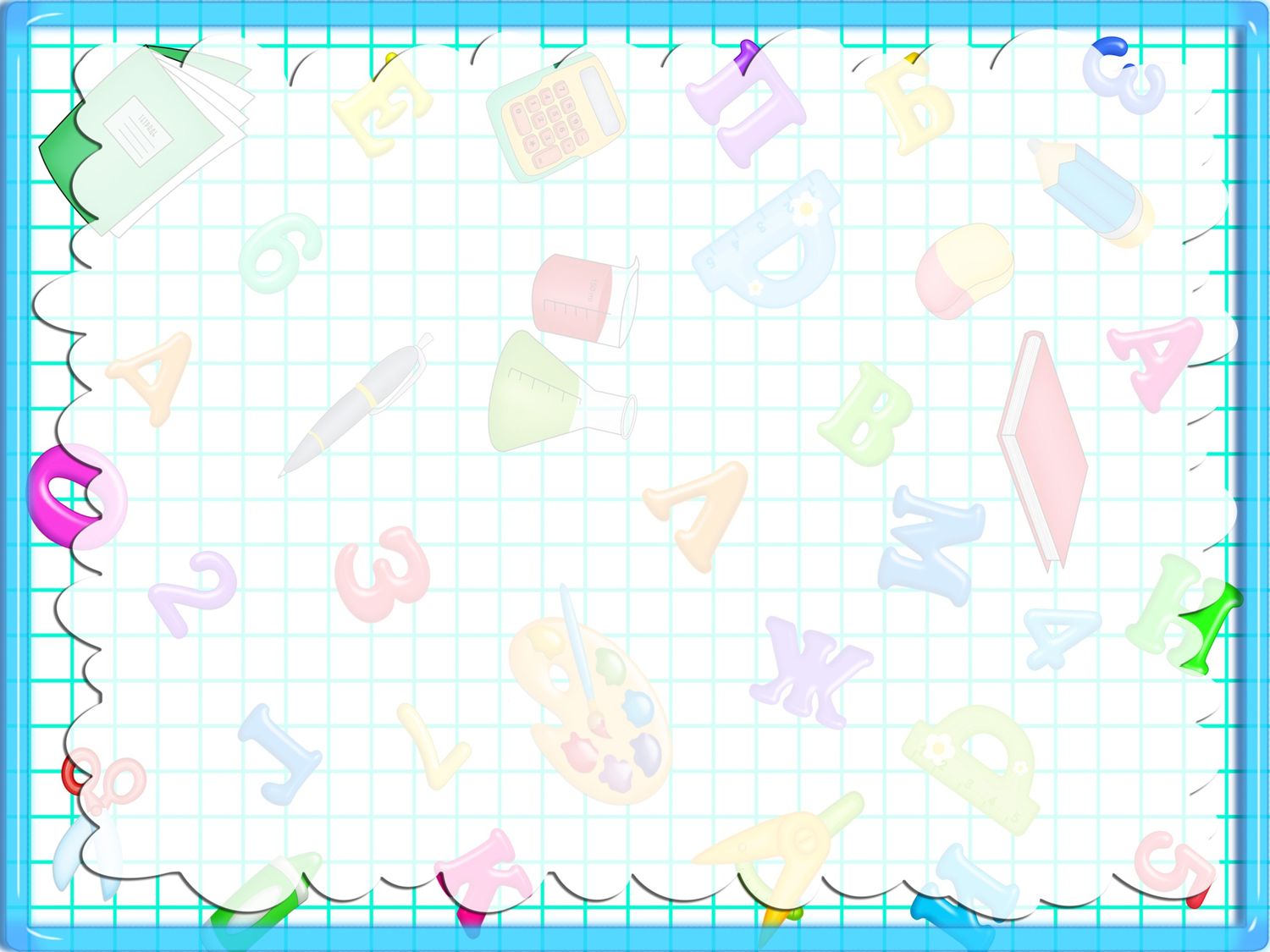 фон
граф
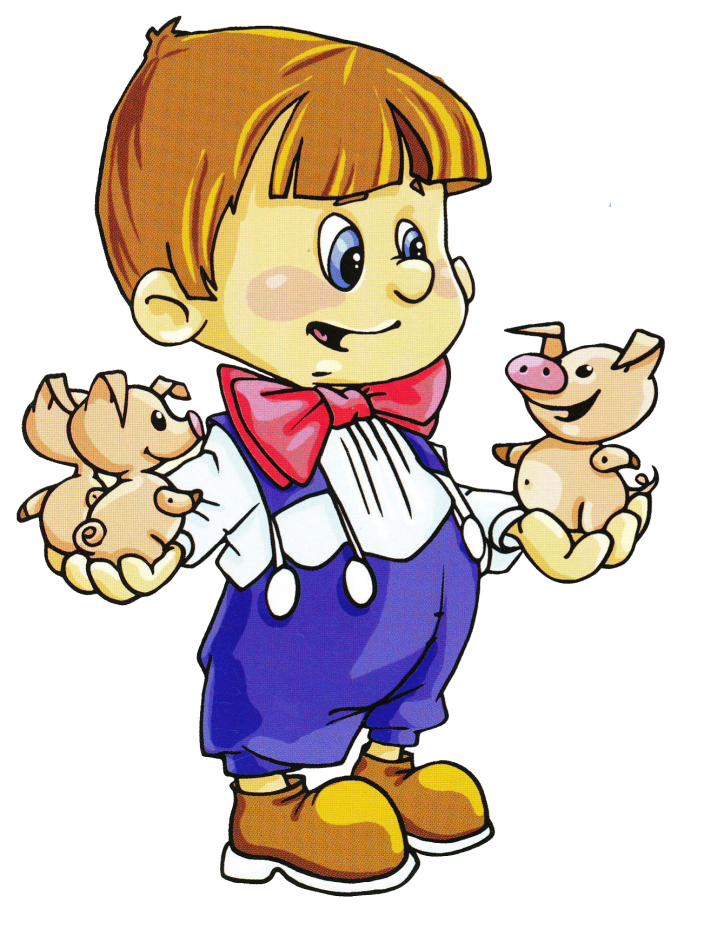 ТЕЛЕ
візор
скоп
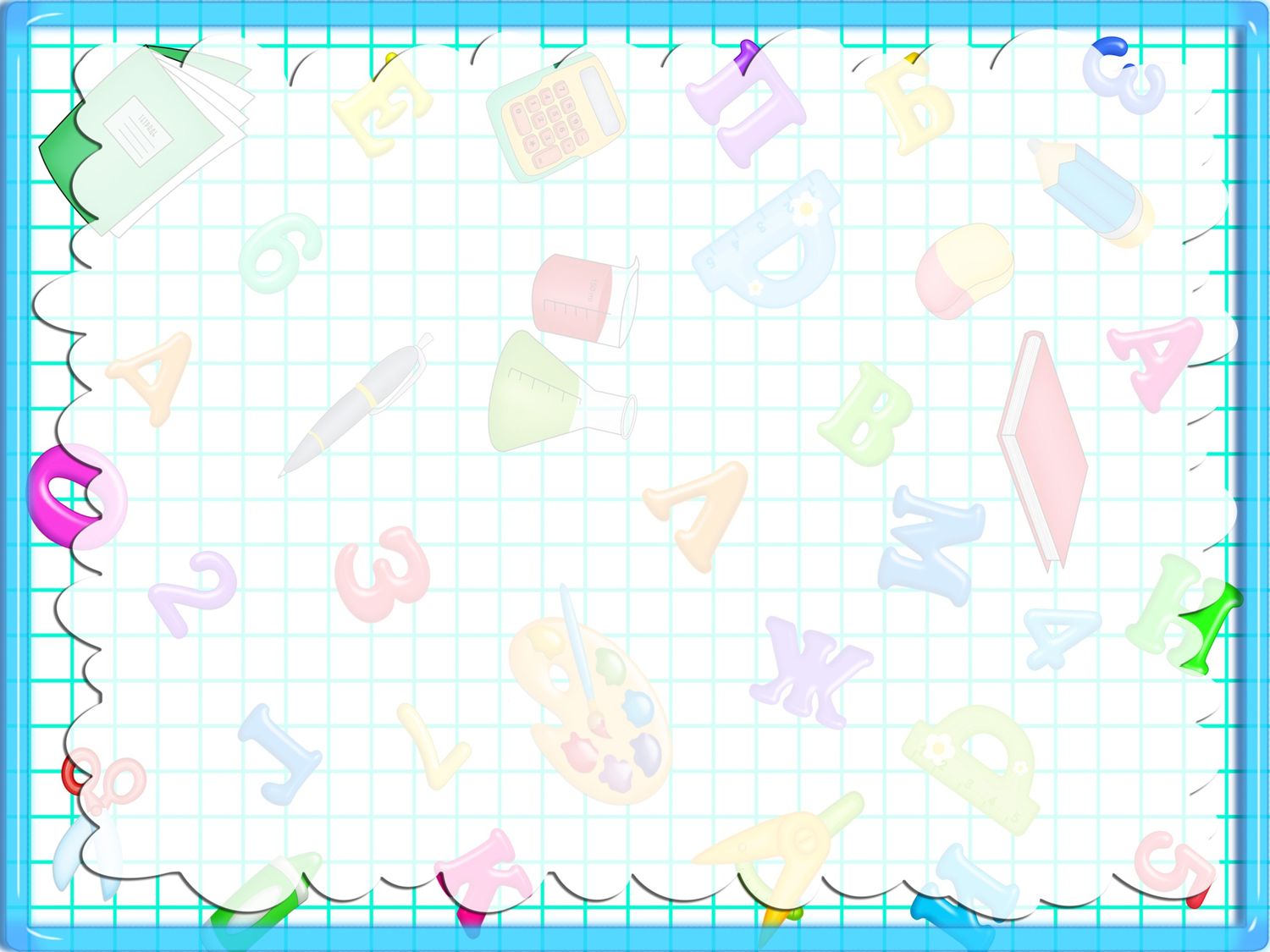 З букв слова утвори нові слова
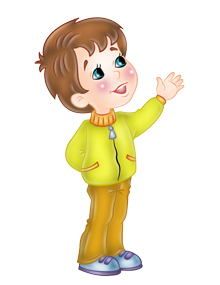 соловейко
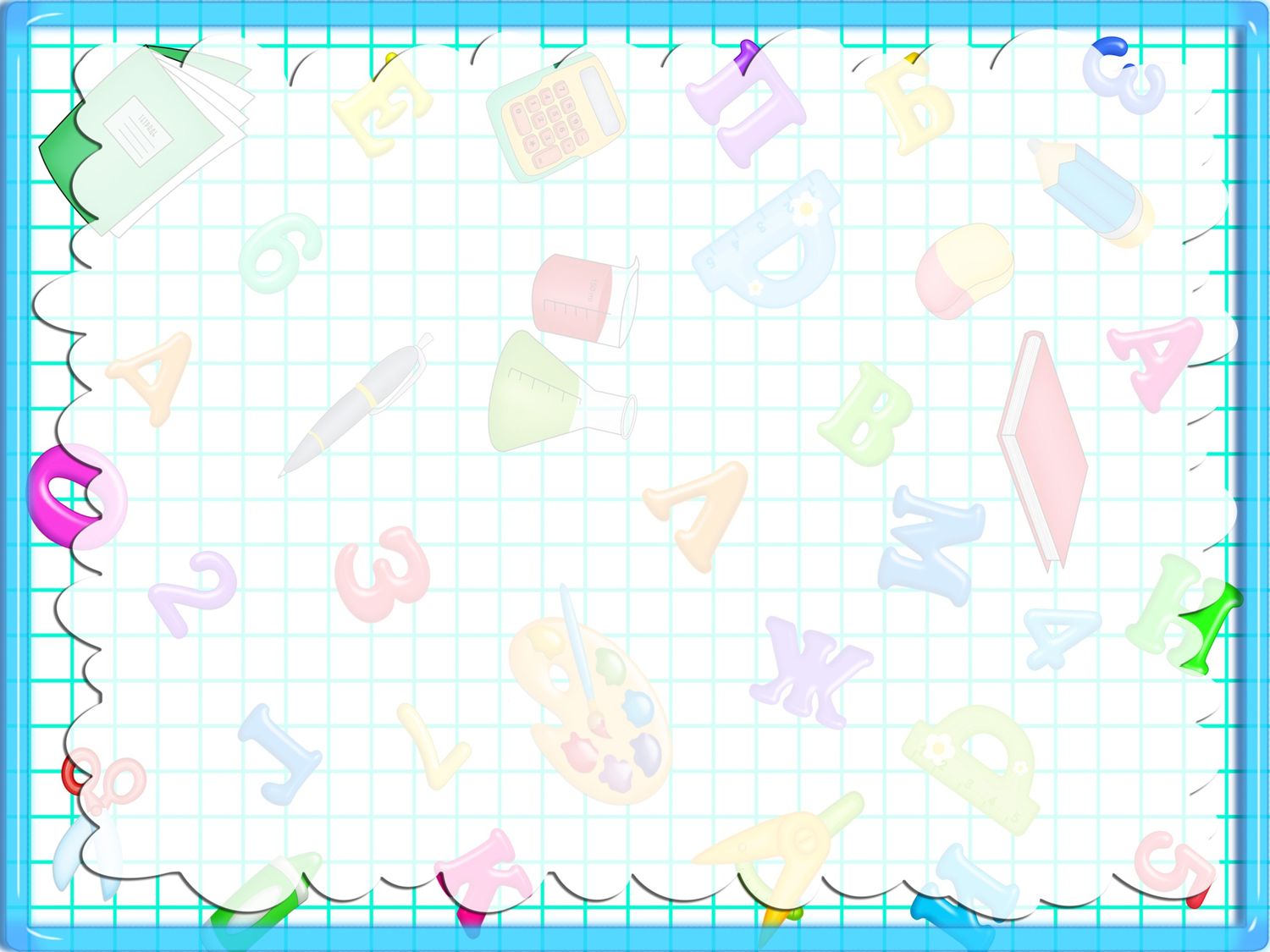 Вікторина «З якого твору»
Всі золоті, як зірочки.
Вони мене додому ждуть
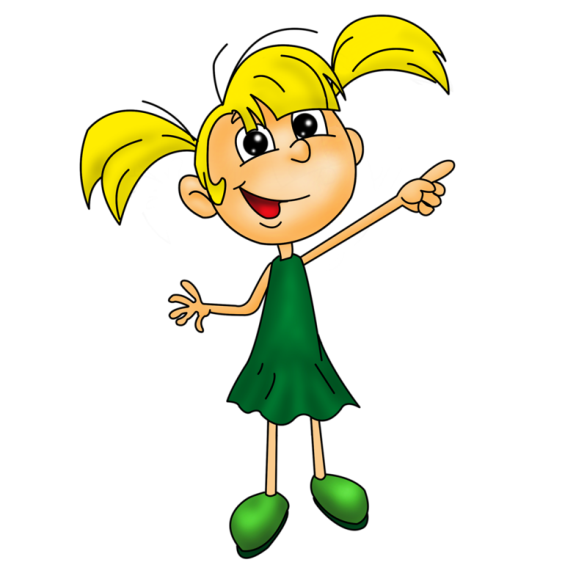 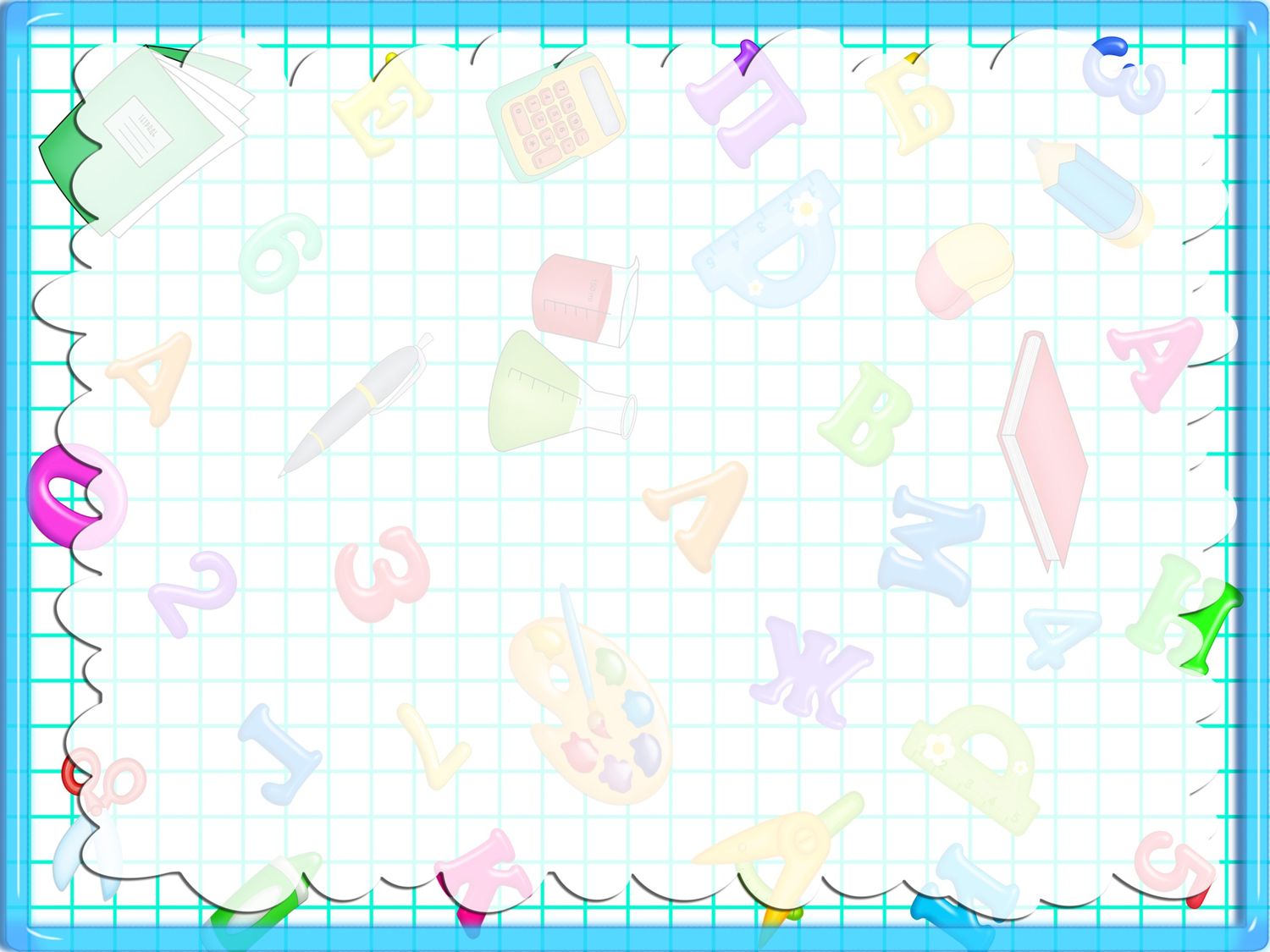 Вікторина «З якого твору»
Майстри дуже стомилися, 
їм захотілося відпочити, 
повеселитися.
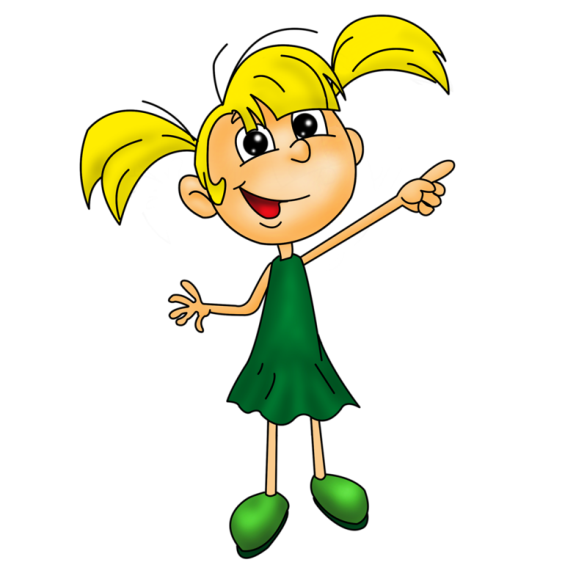 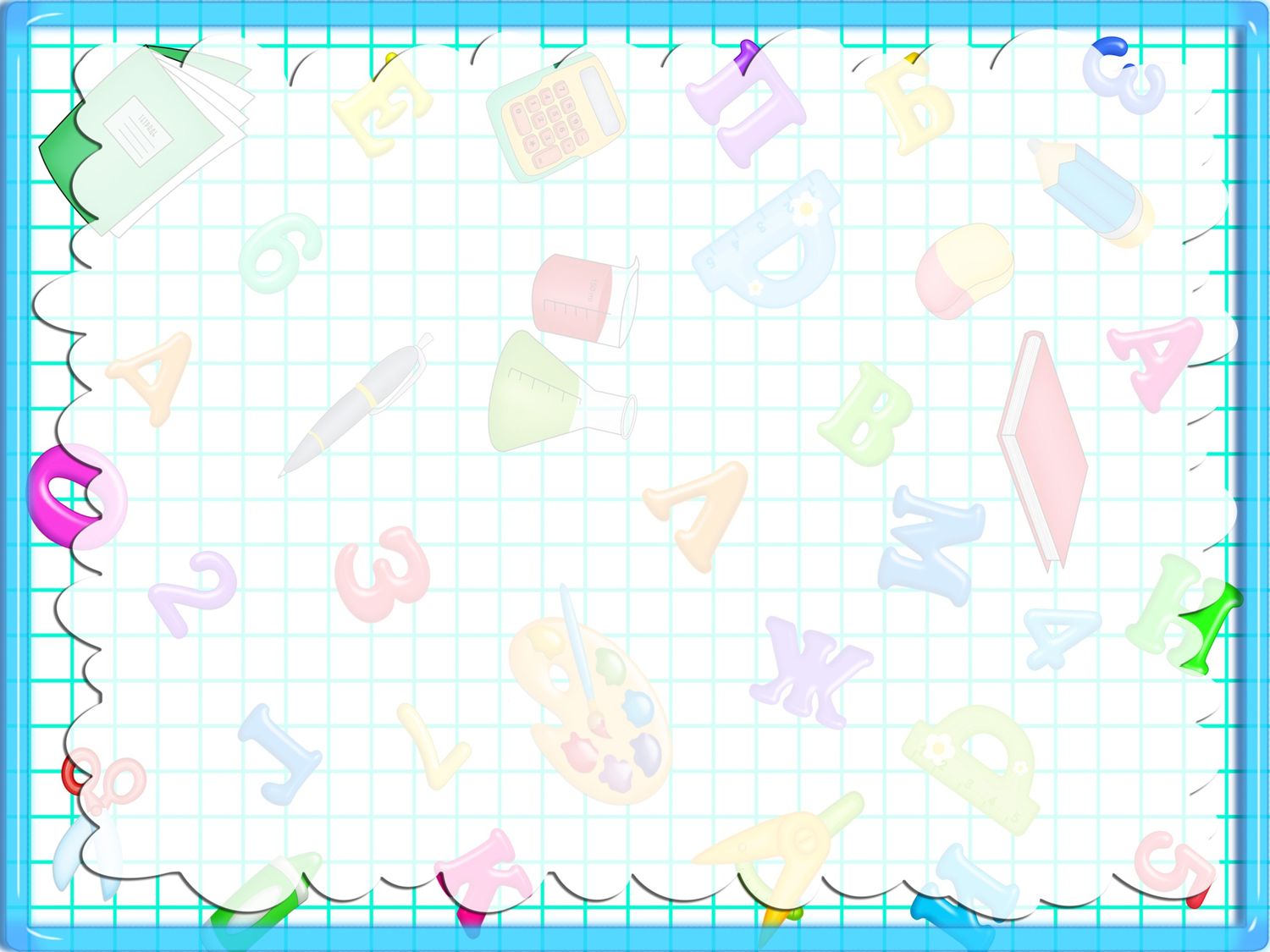 Вікторина «З якого твору»
Звичайно, є і степи, і гори,
і моря, й океани, й міста,
і села.
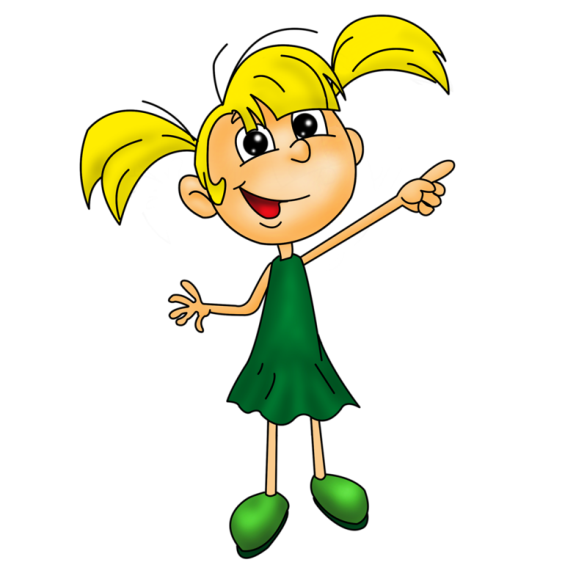 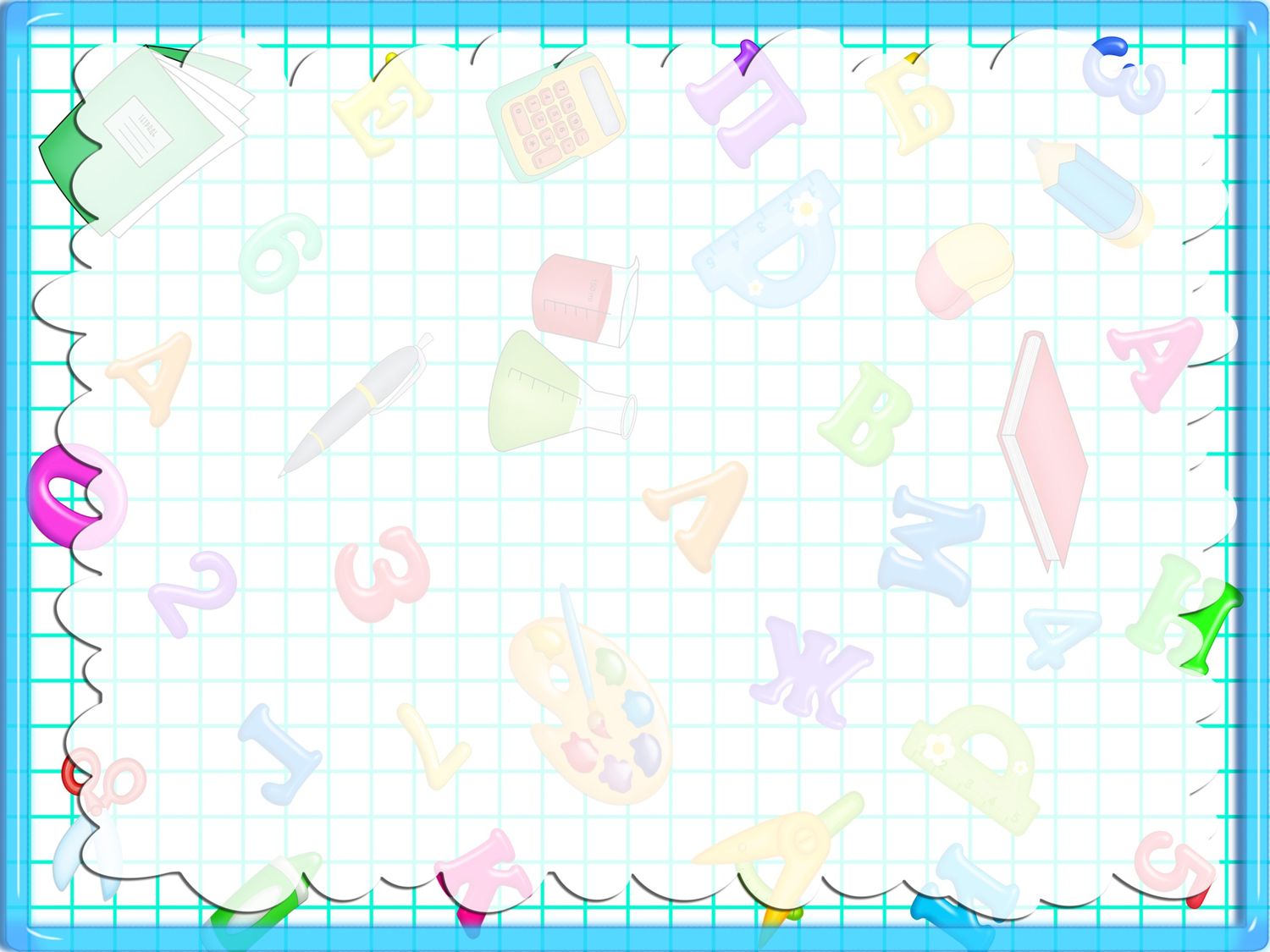 Вікторина «З якого твору»
І, кажуть на морському дні,
Де риби водяться чудні
І де вода густа і чорна,
Сіль мелють, мелють,
мелють жорна
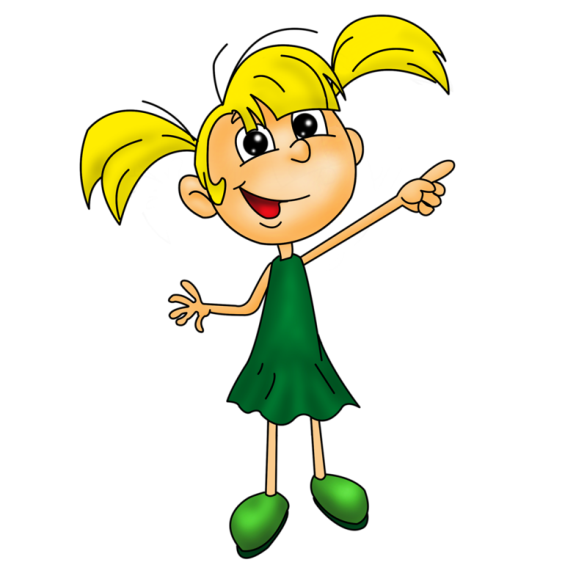 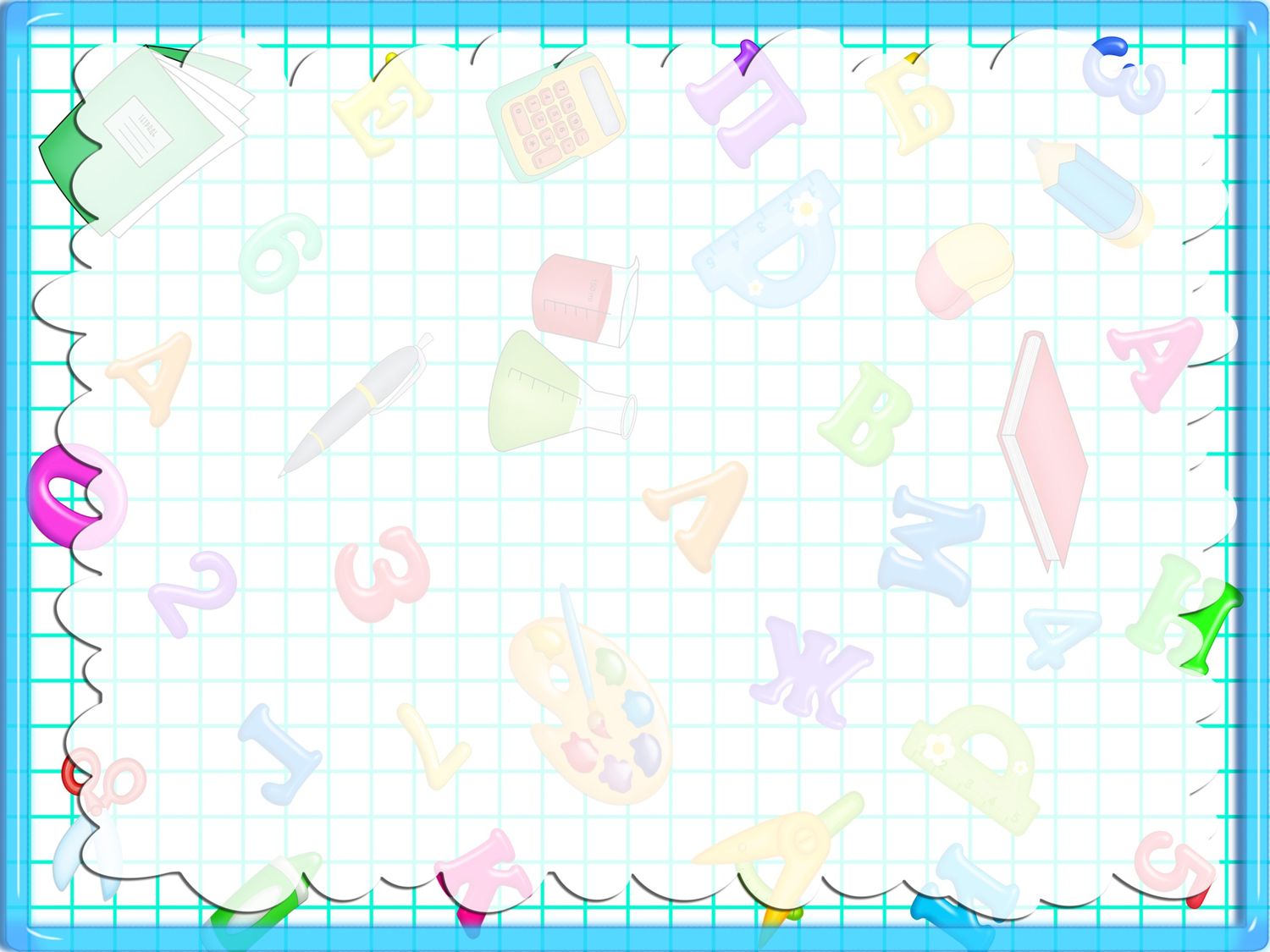 Вікторина «Впізнай автора»
Місто дружних майстрів
Юрій Ярмиш
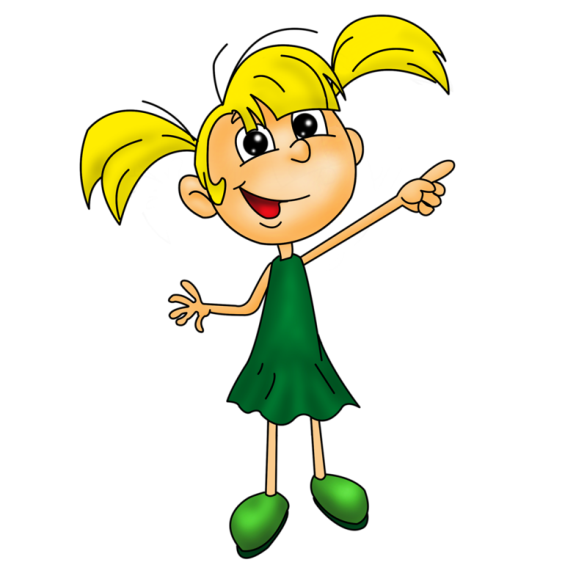 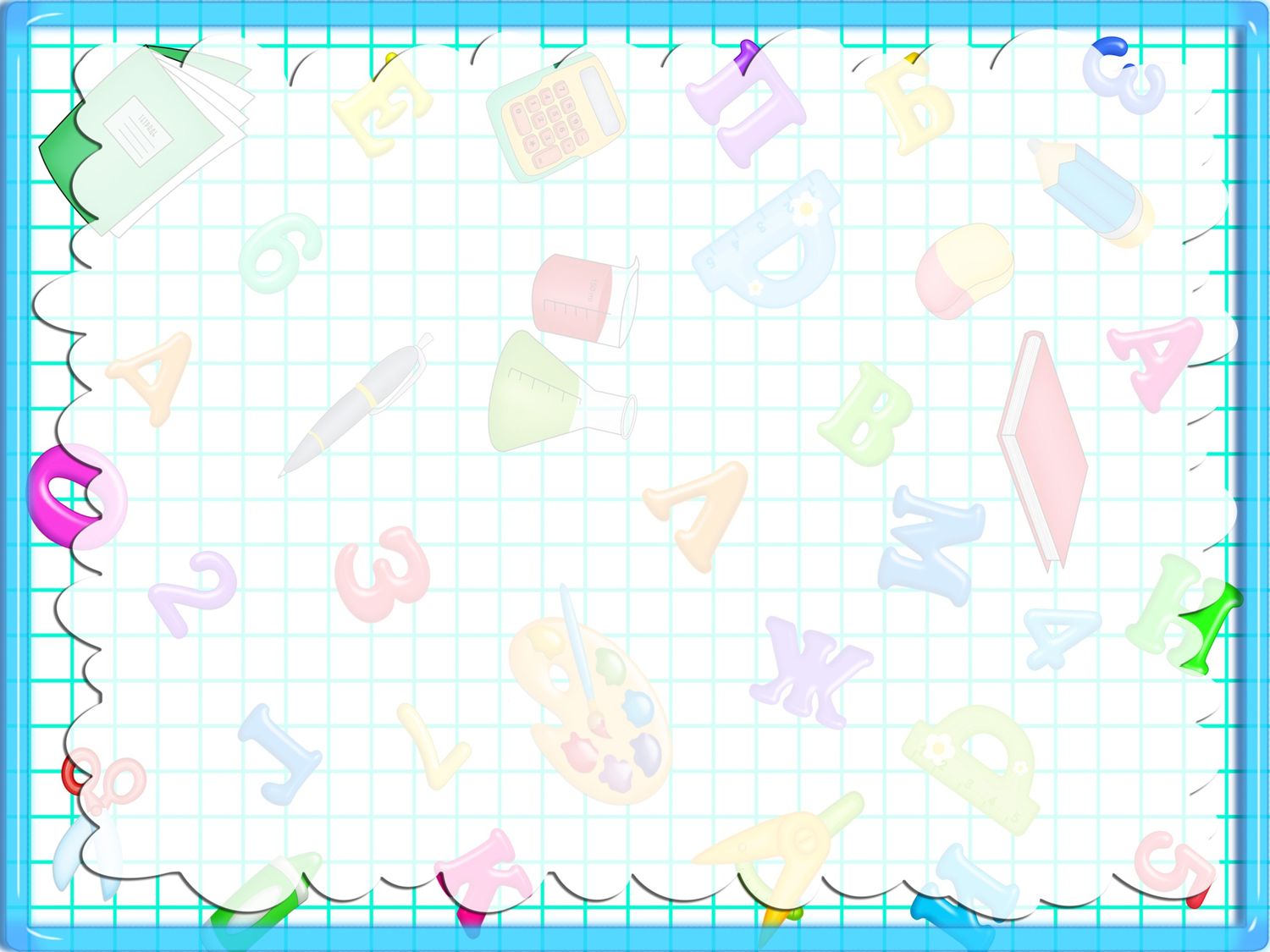 Вікторина «Впізнай автора»
У дитячому театрі
Наталя Забіла
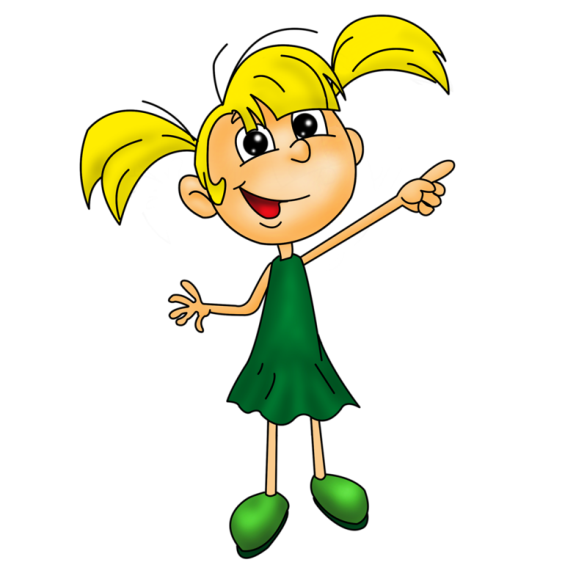 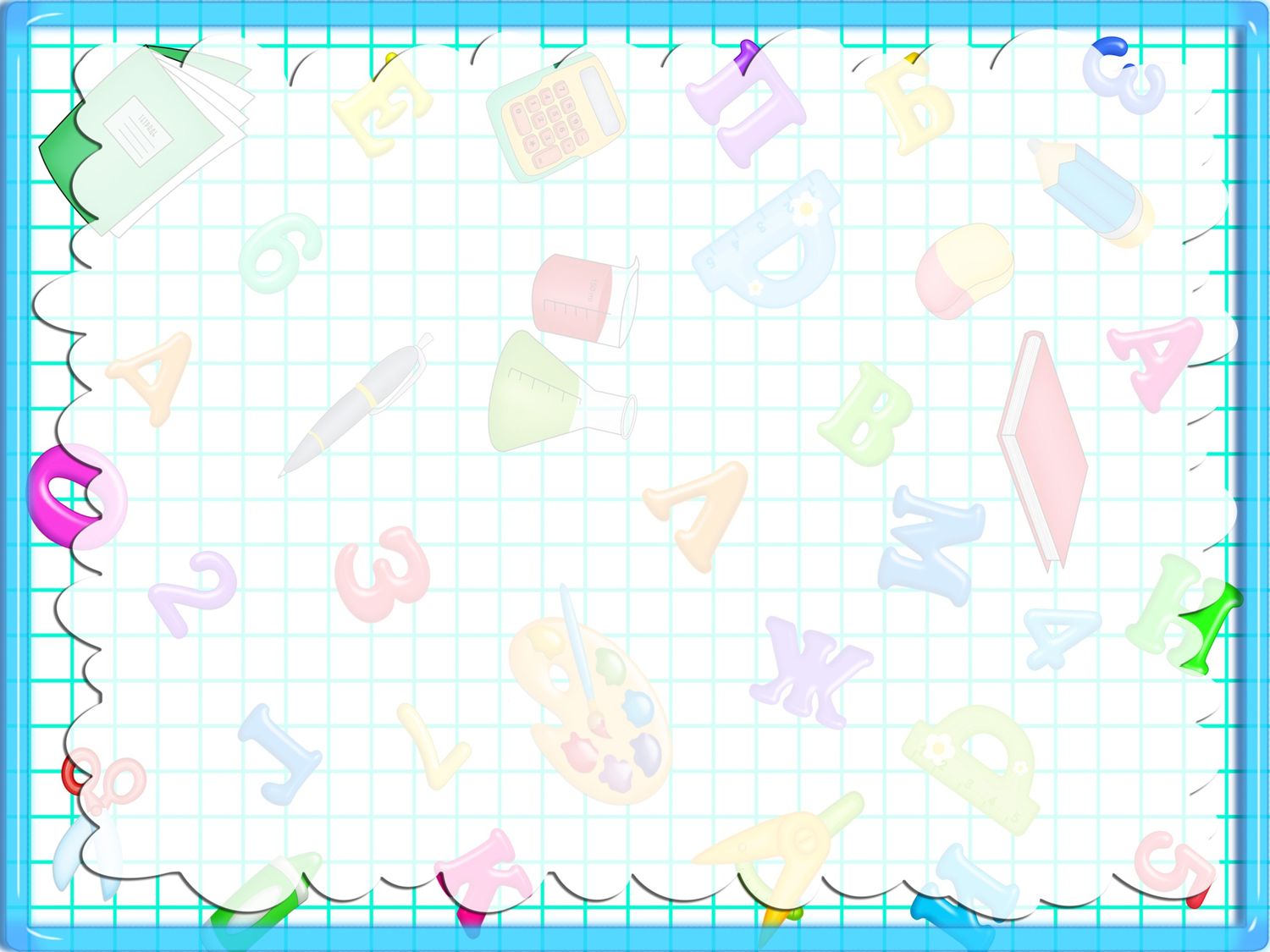 Вікторина «Впізнай автора»
Бабусина пригода
Олександр Олесь
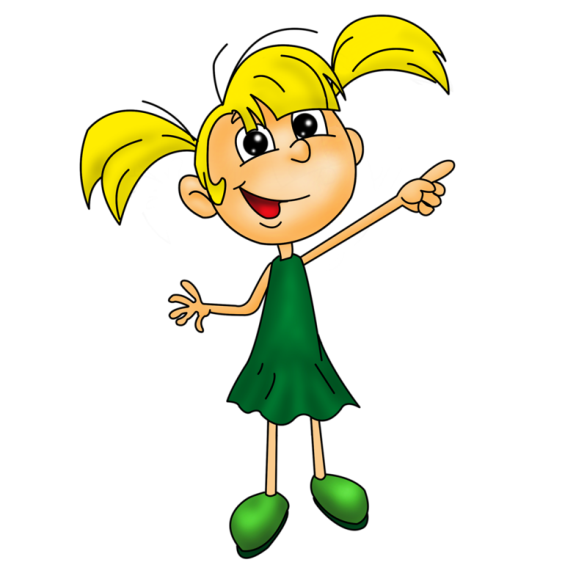 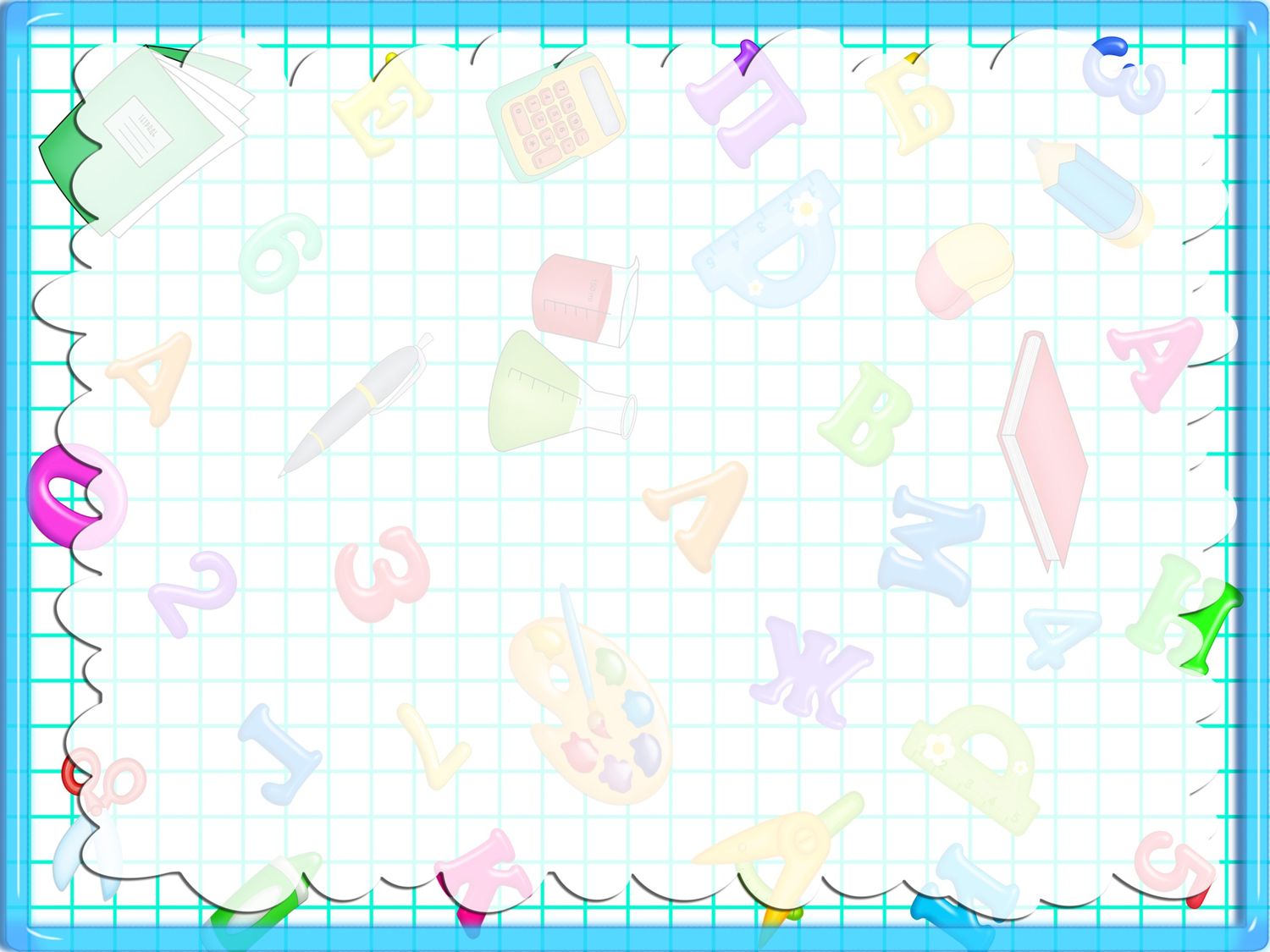 Вікторина «Впізнай автора»
Казка-вигадка
Валентин Бичко
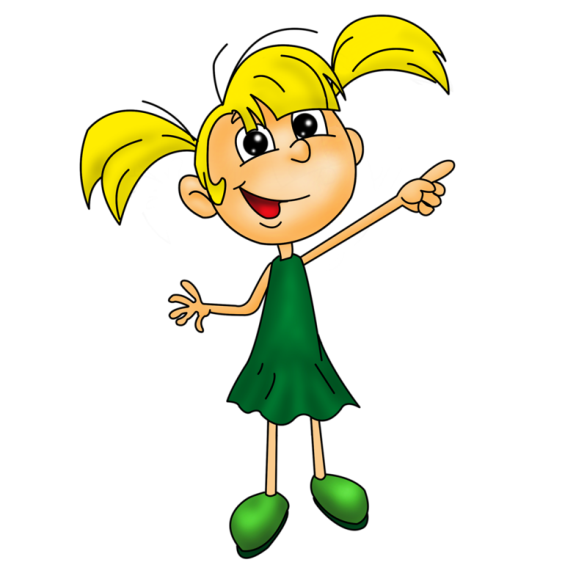 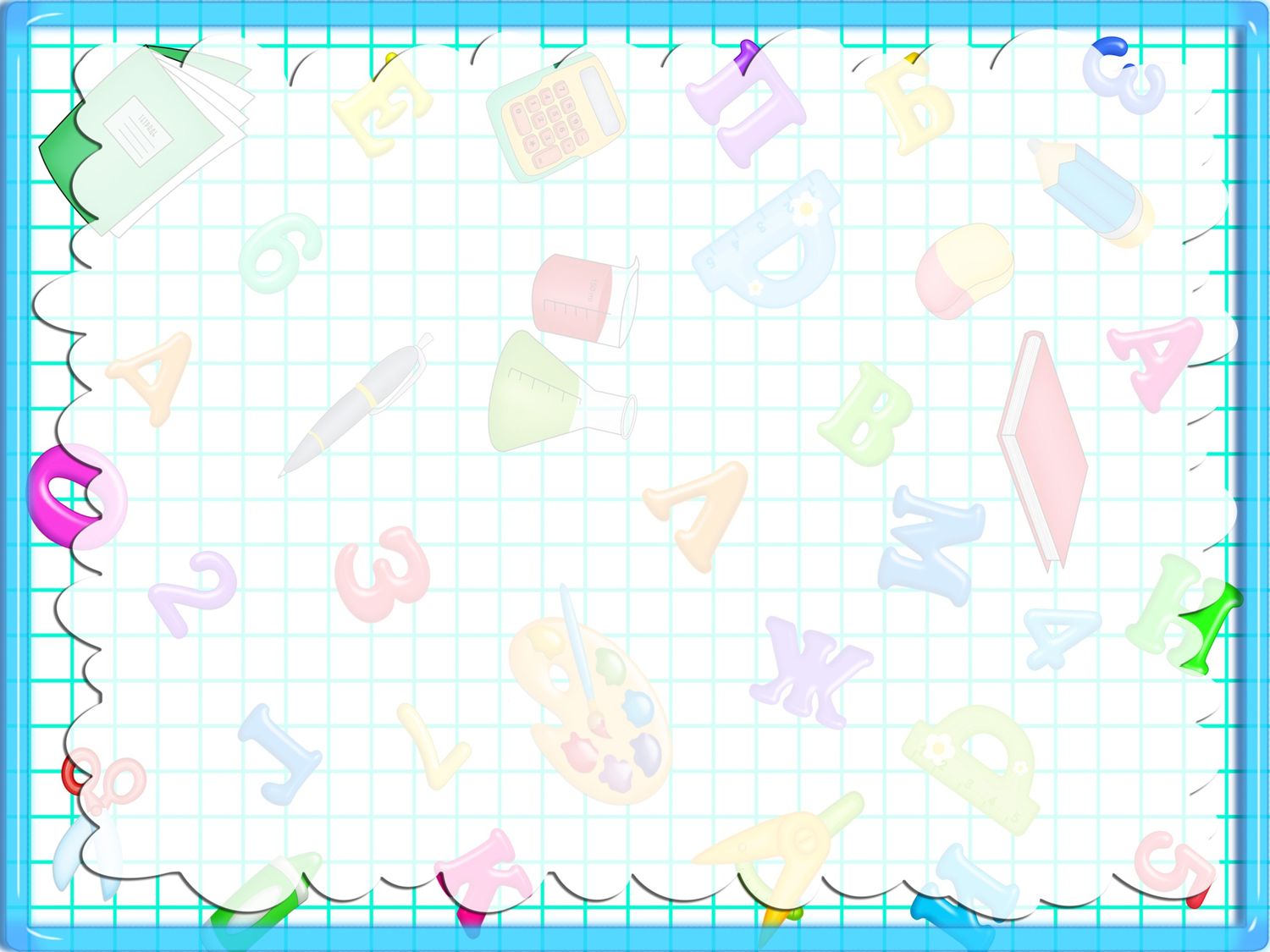 Вікторина «Впізнай автора»
Чому в морі вода солона
Вадим
Скомаровський
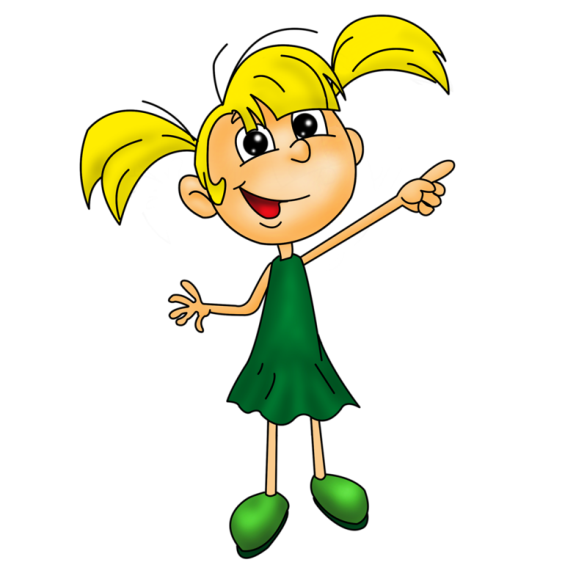 Вікторина «Впізнай твір»
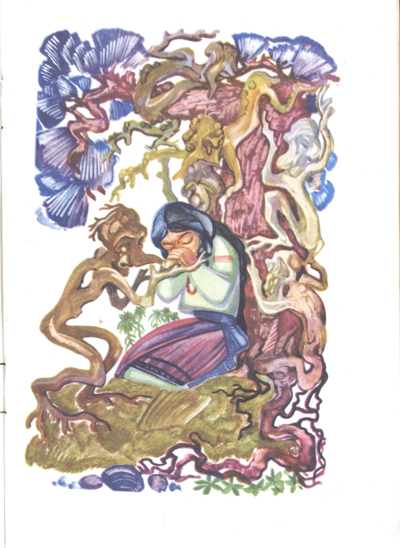 Вікторина «Впізнай твір»
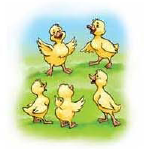 Вікторина «Впізнай твір»
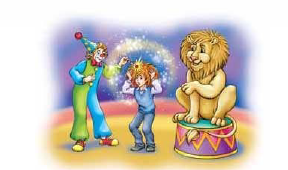 Вікторина «Впізнай твір»
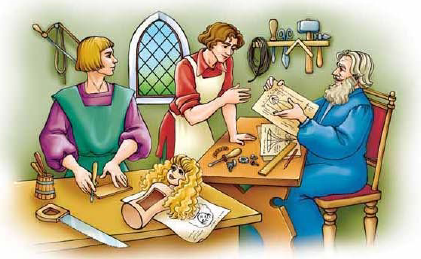 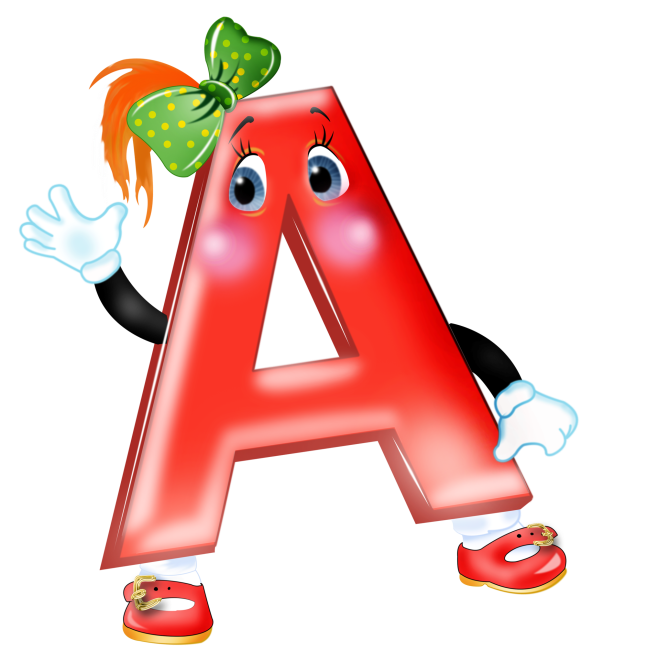 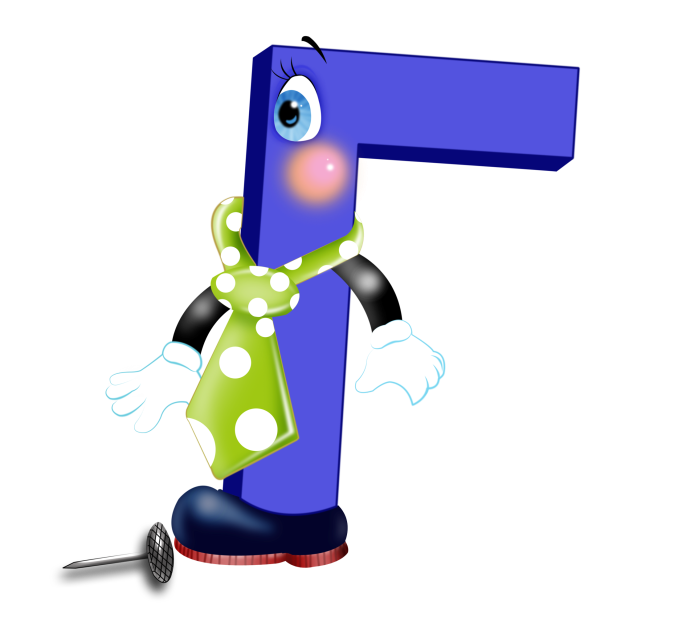 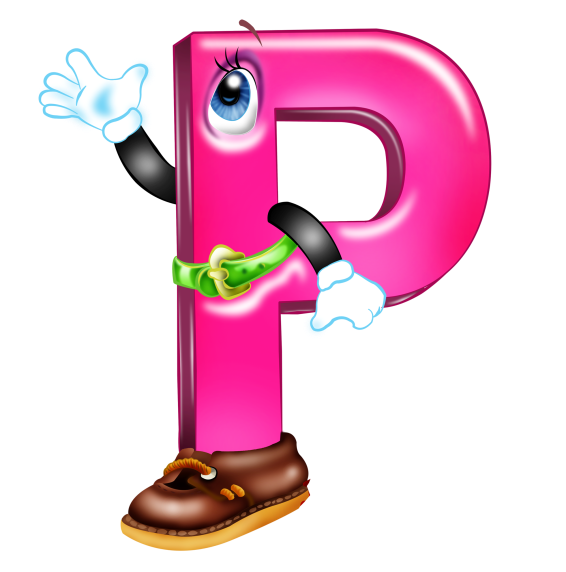 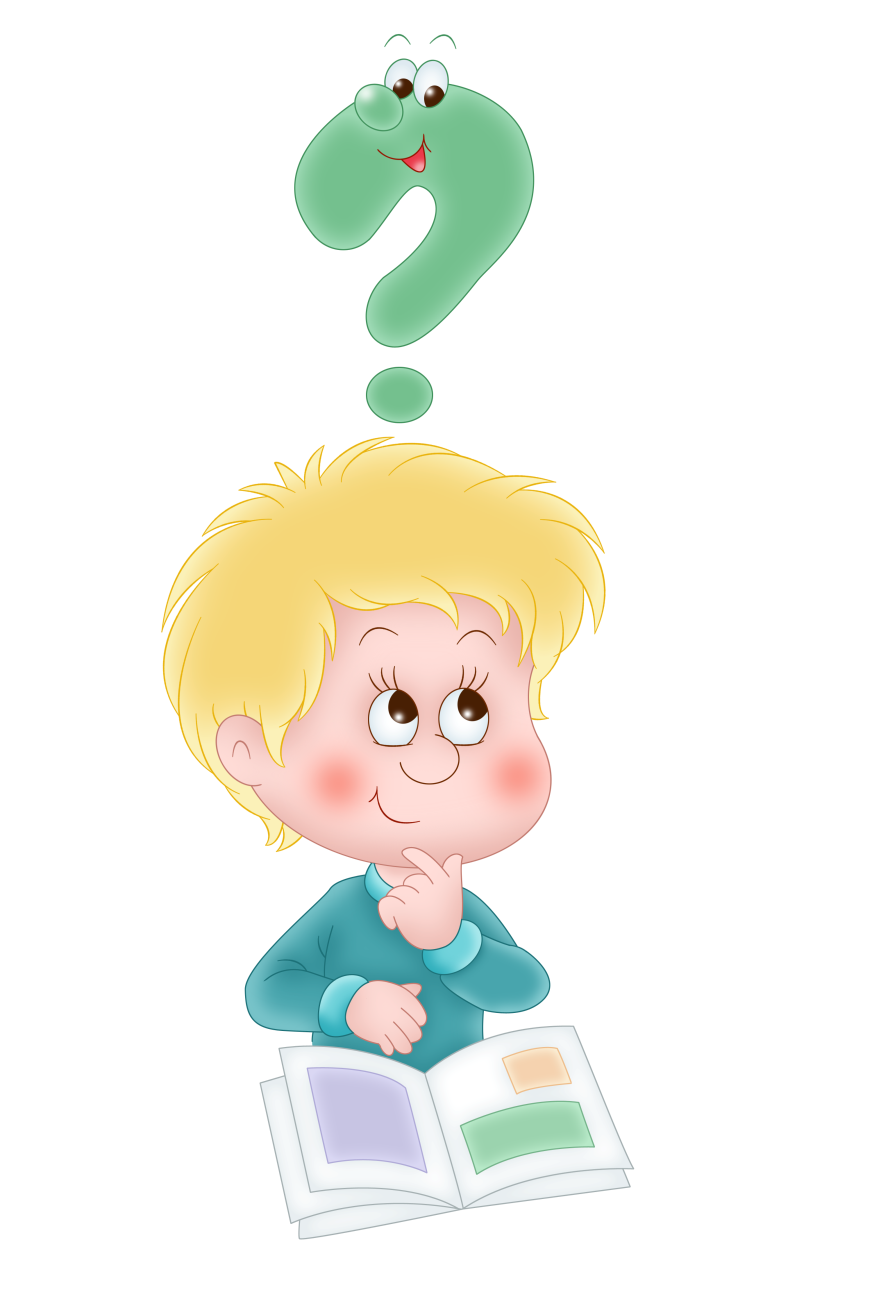 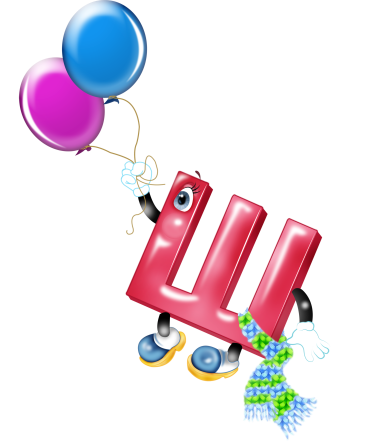 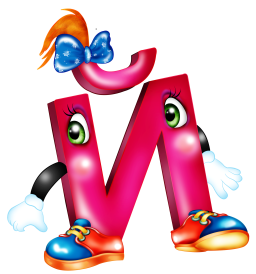 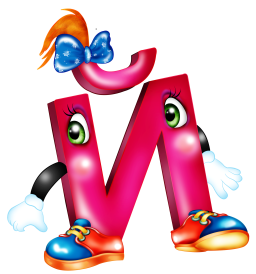 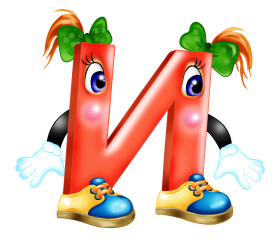 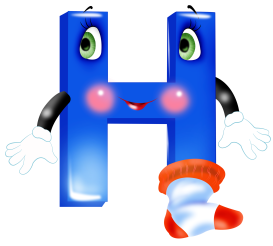 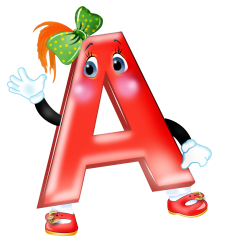 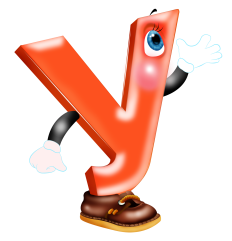 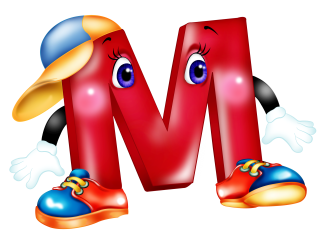 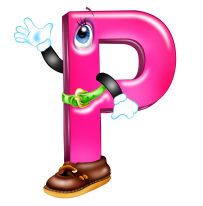 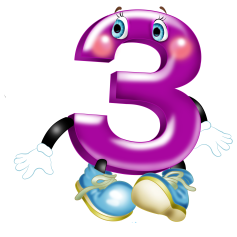 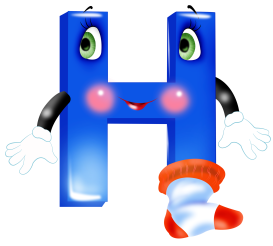 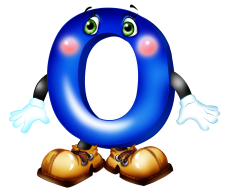 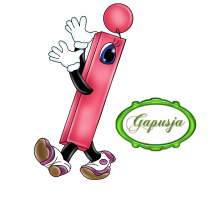 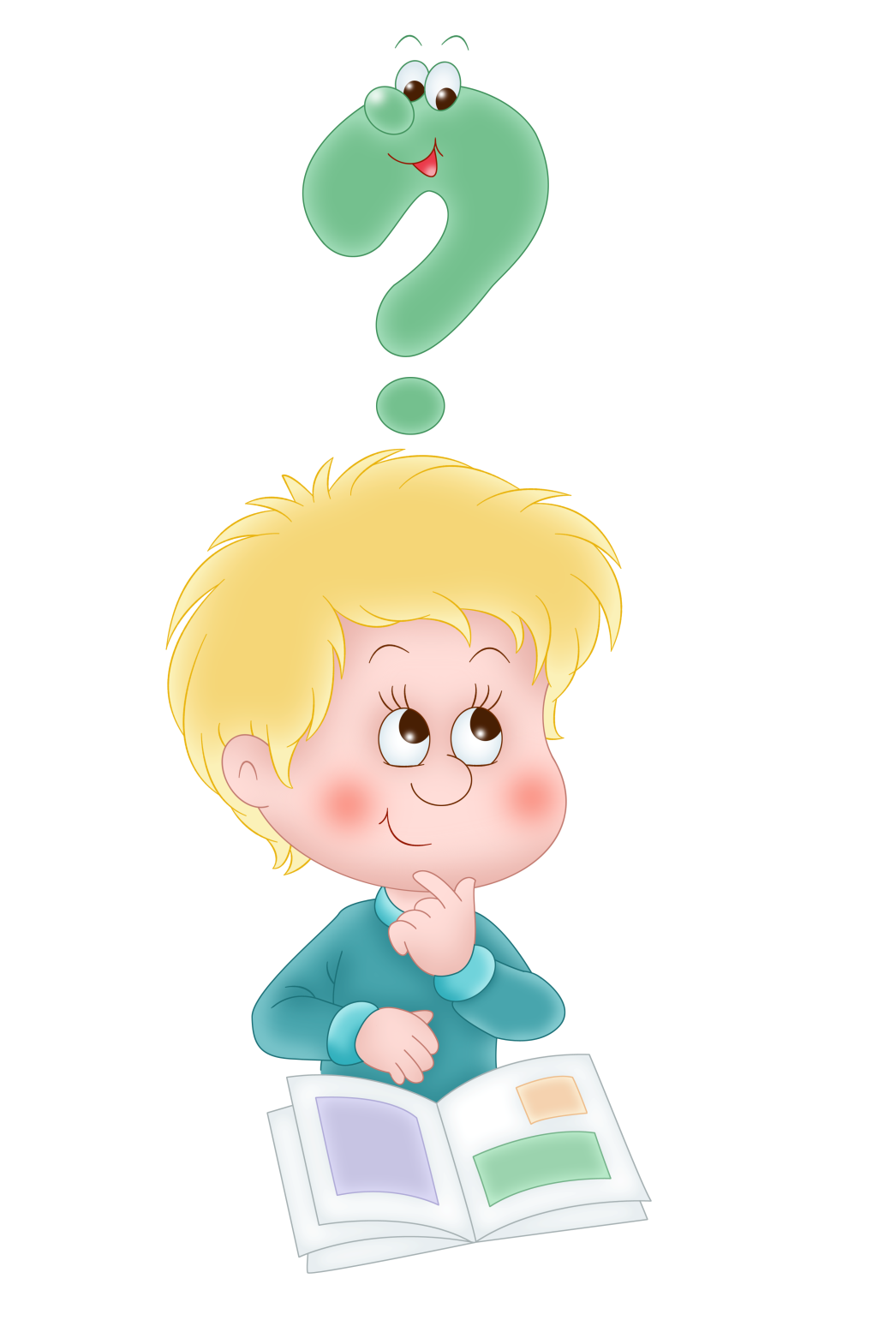 1 ТУР
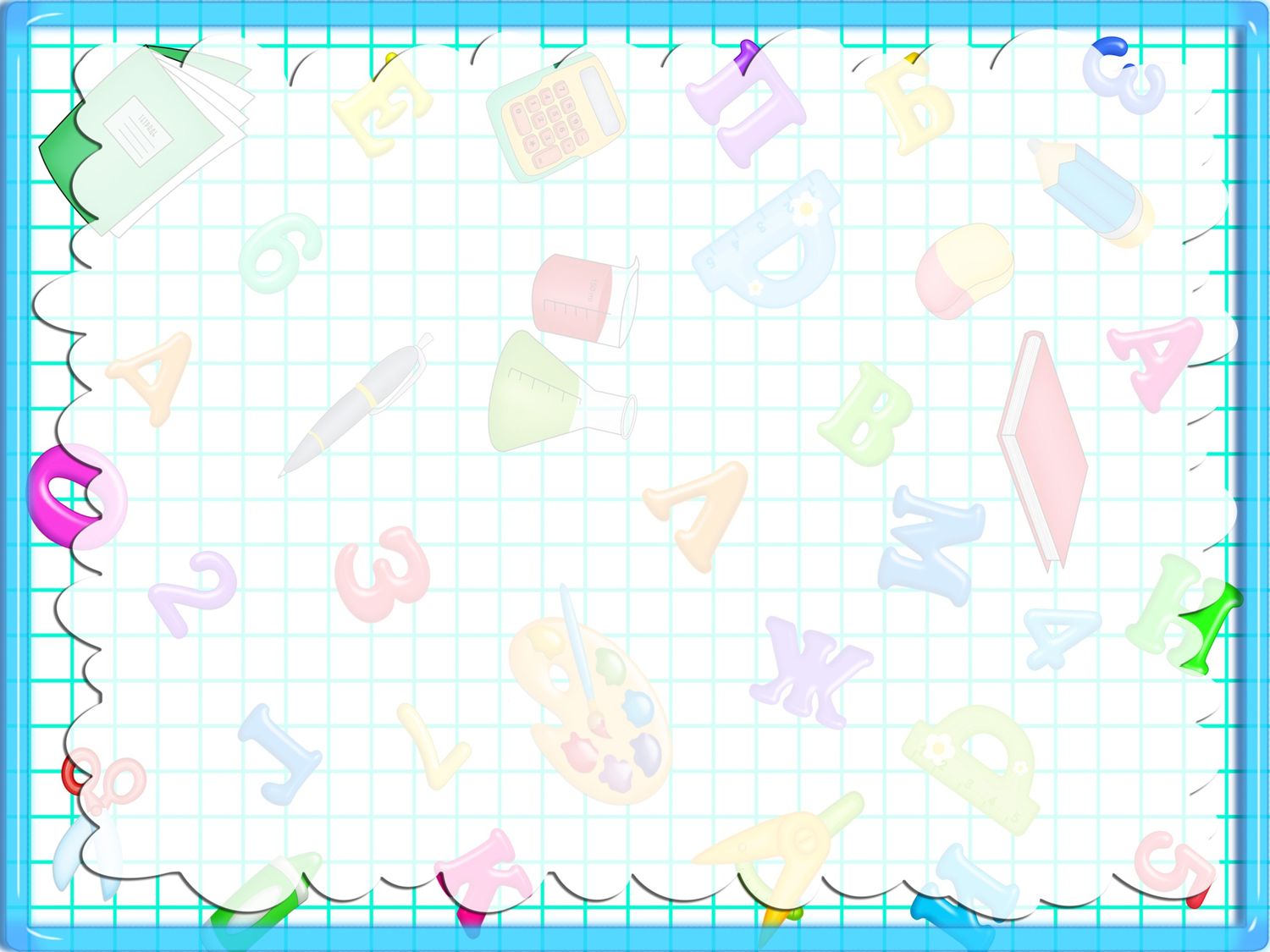 В казці є
А) краса;
Б) сила немала;
В) відповіді на питання
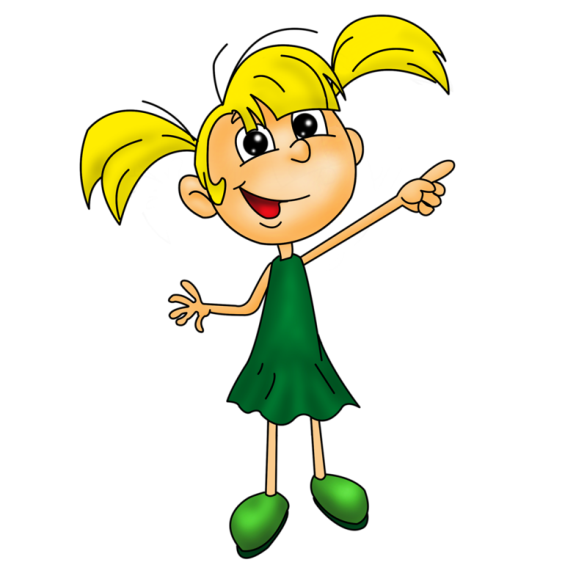 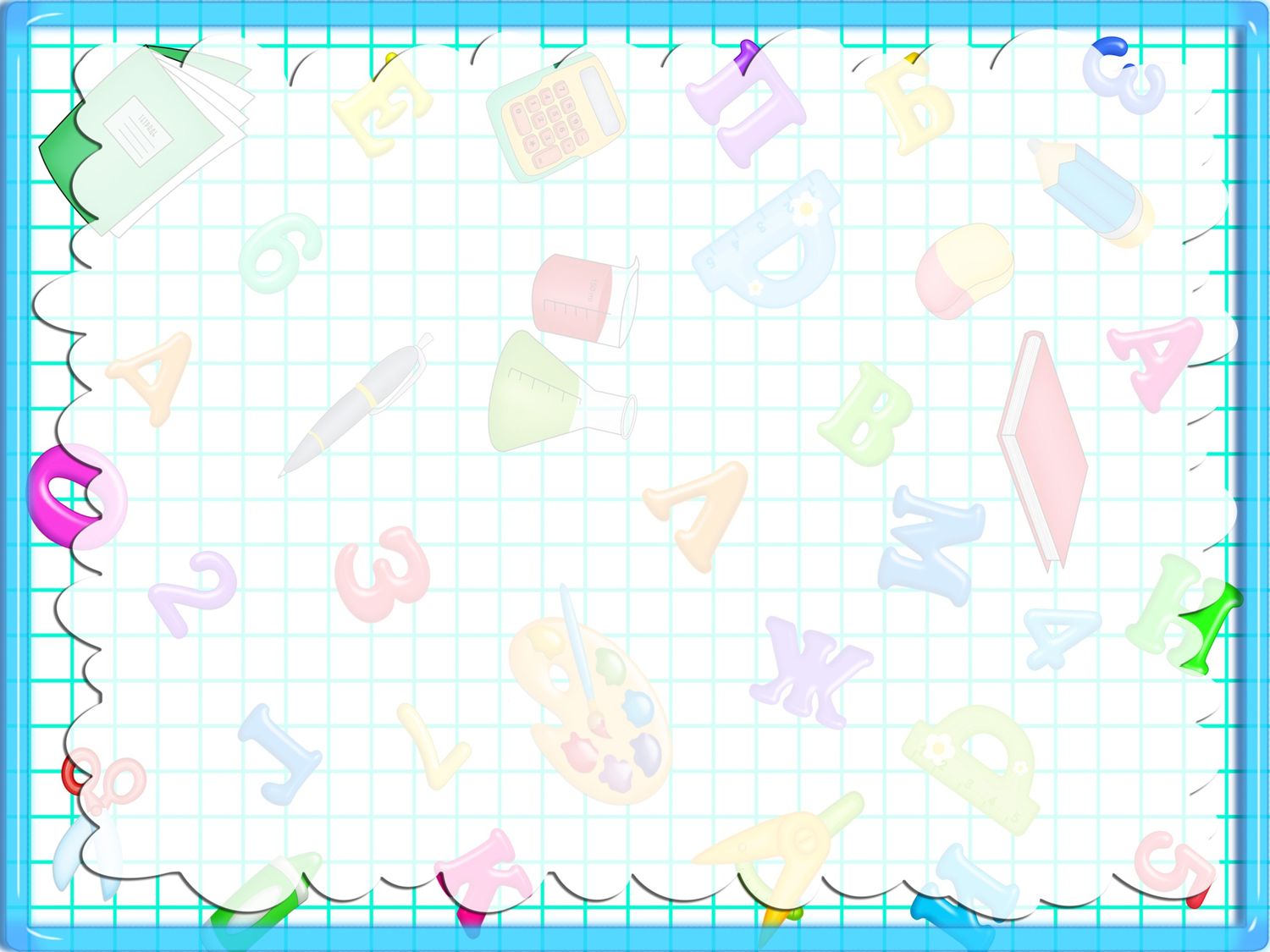 Жовте та зморщене серце- 
це серце
А) люблячої людини;
Б) злої людини;
В) байдужої людини.
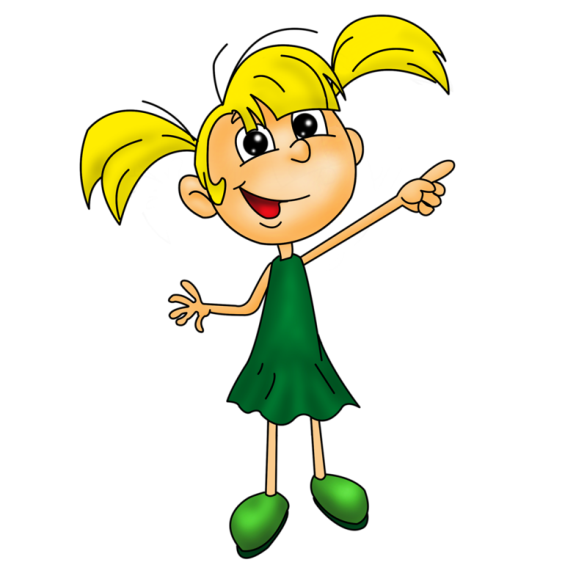 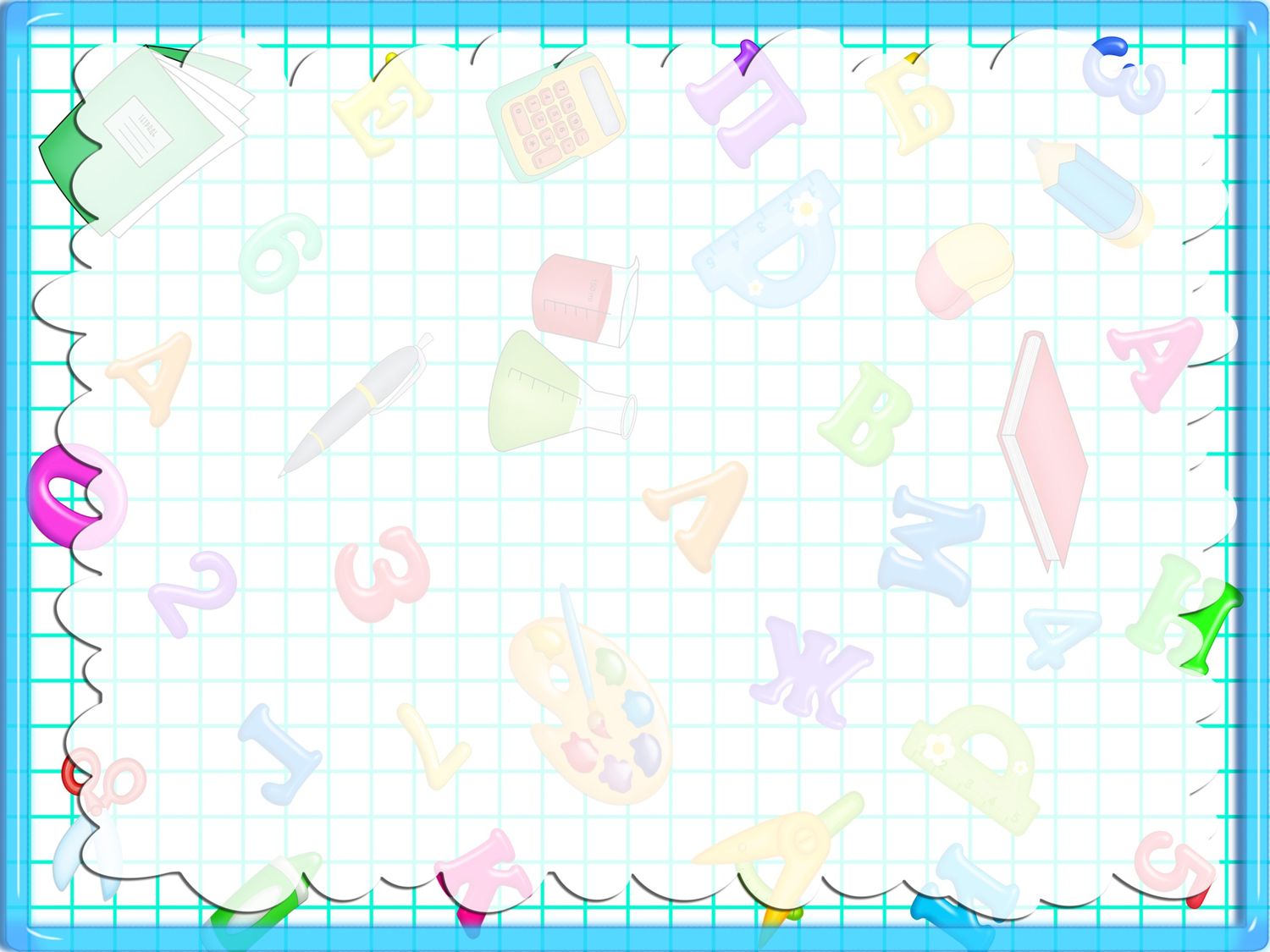 Яким було серце байдужої людини?    
А) блискуче;
Б) сіре, важке;
В) велике, світле .
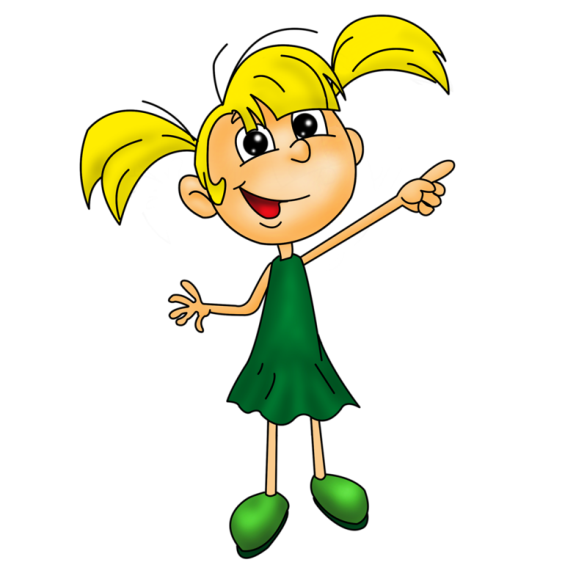 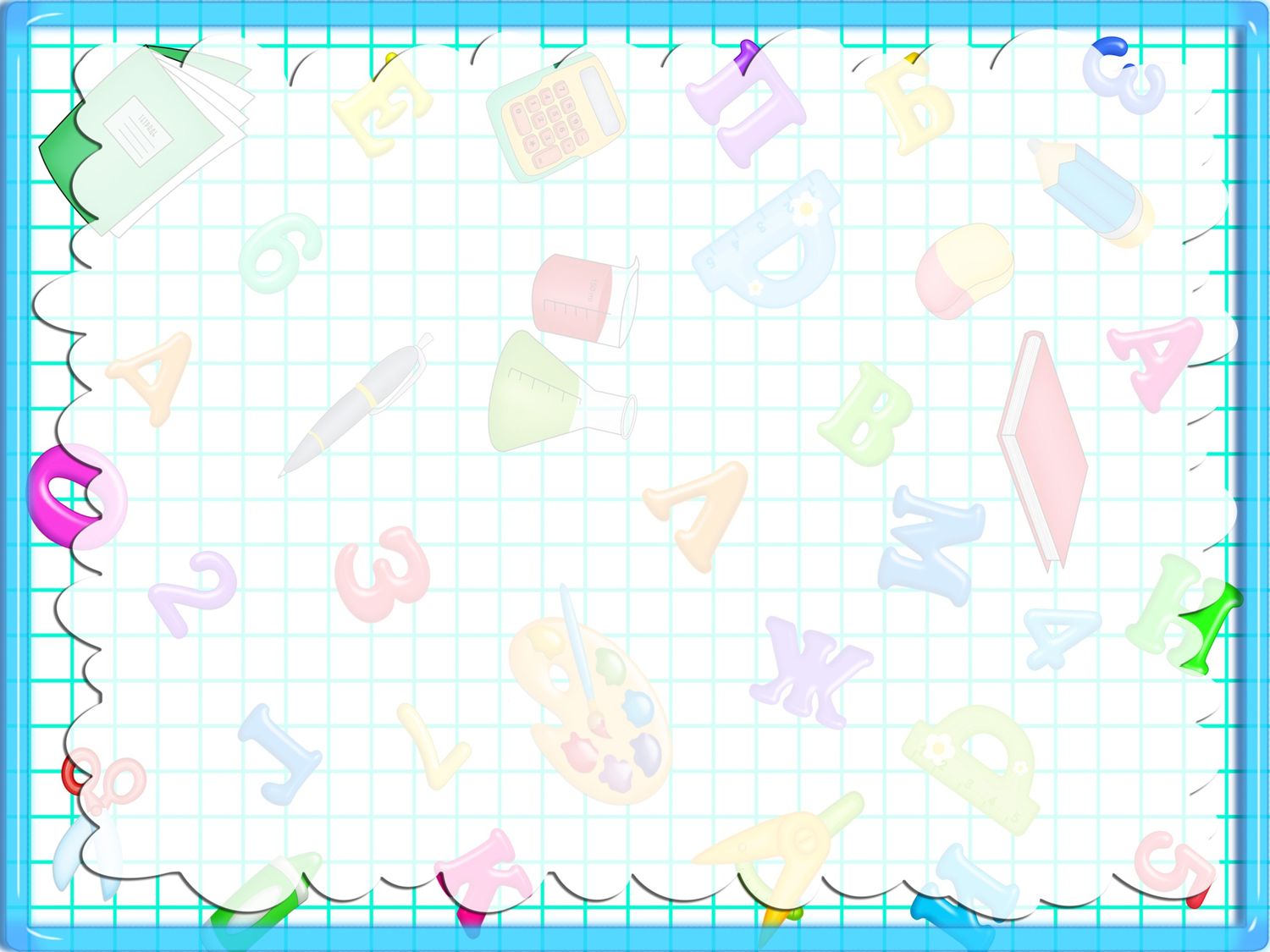 Як врятував дерев'яний чоловічок   
хлопчика від холоду?
А) нагодував його;
Б) відвів до лікаря;
В) загорівся і згорів.
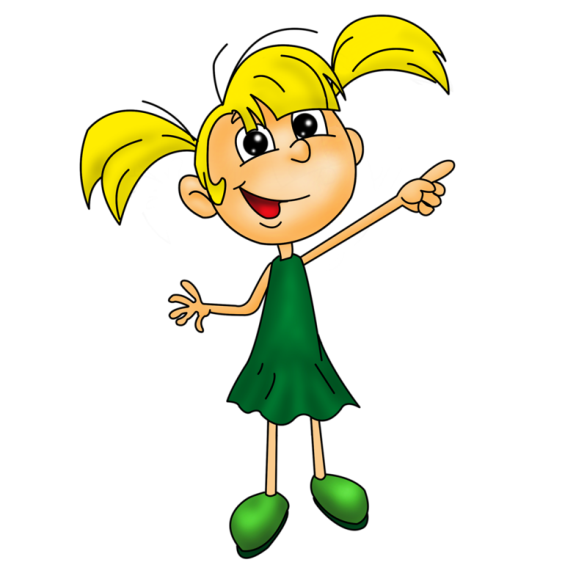 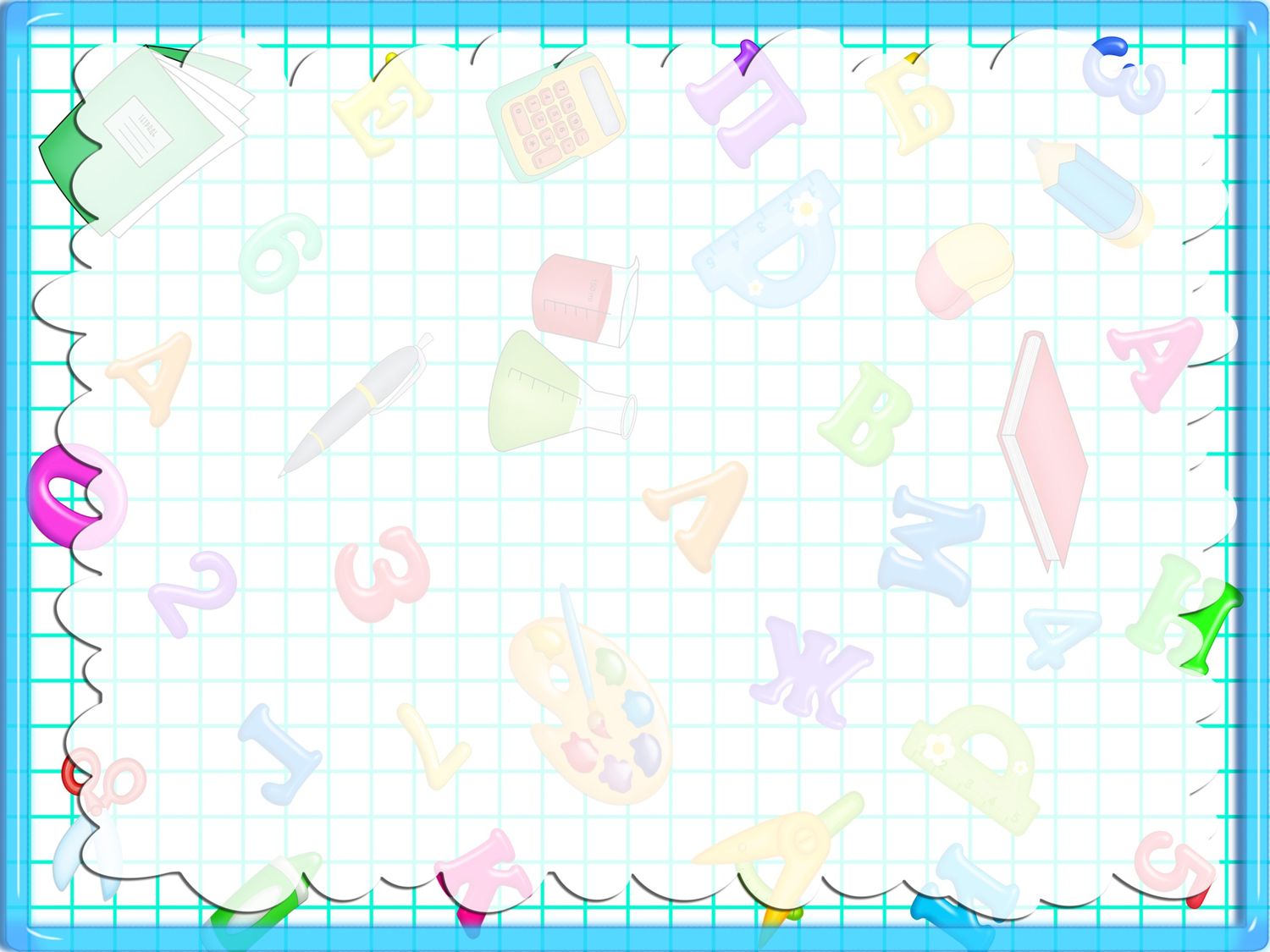 Що засуджується у казці
«Чому у морі вода солона»?
А) байдужість;
Б) жадібність;
В) лінь.
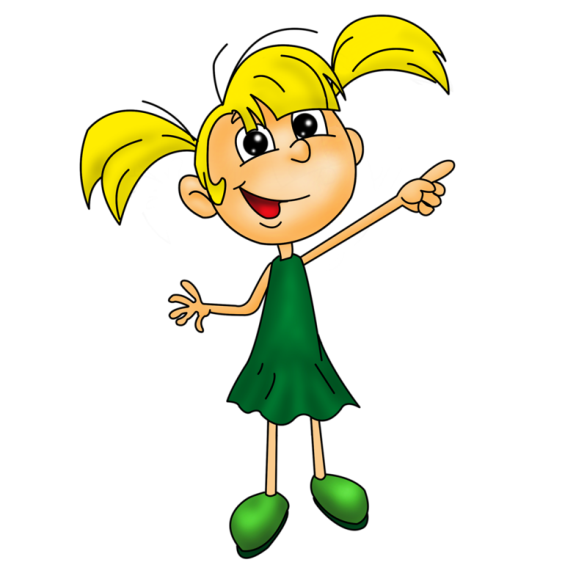 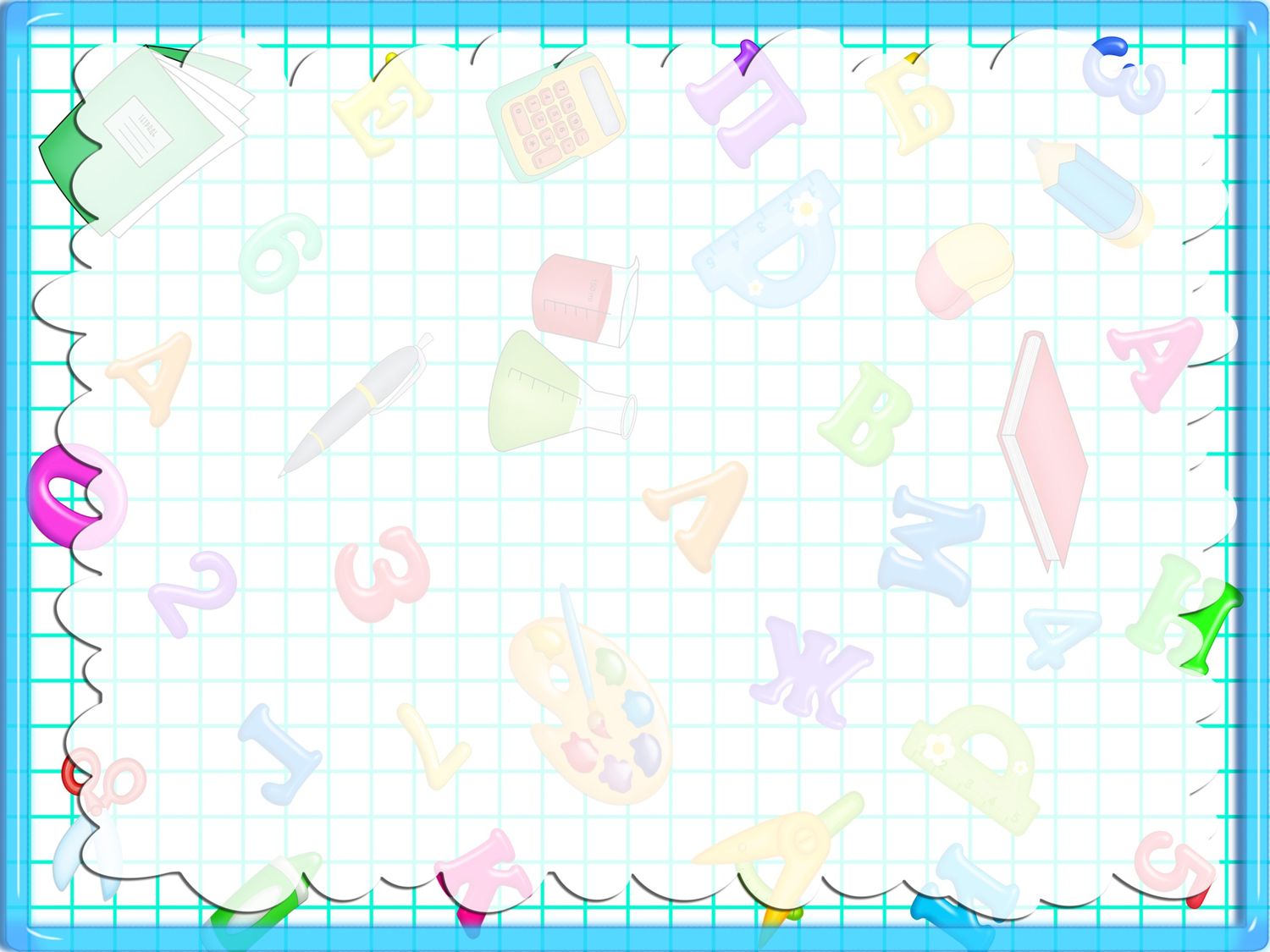 Найхитріші механізми вигадував  
А) Лар;
Б) Крос;
В) усі люди у місті.
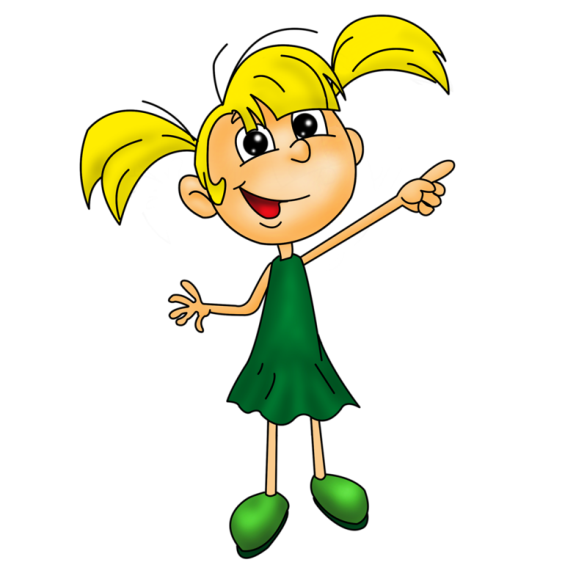 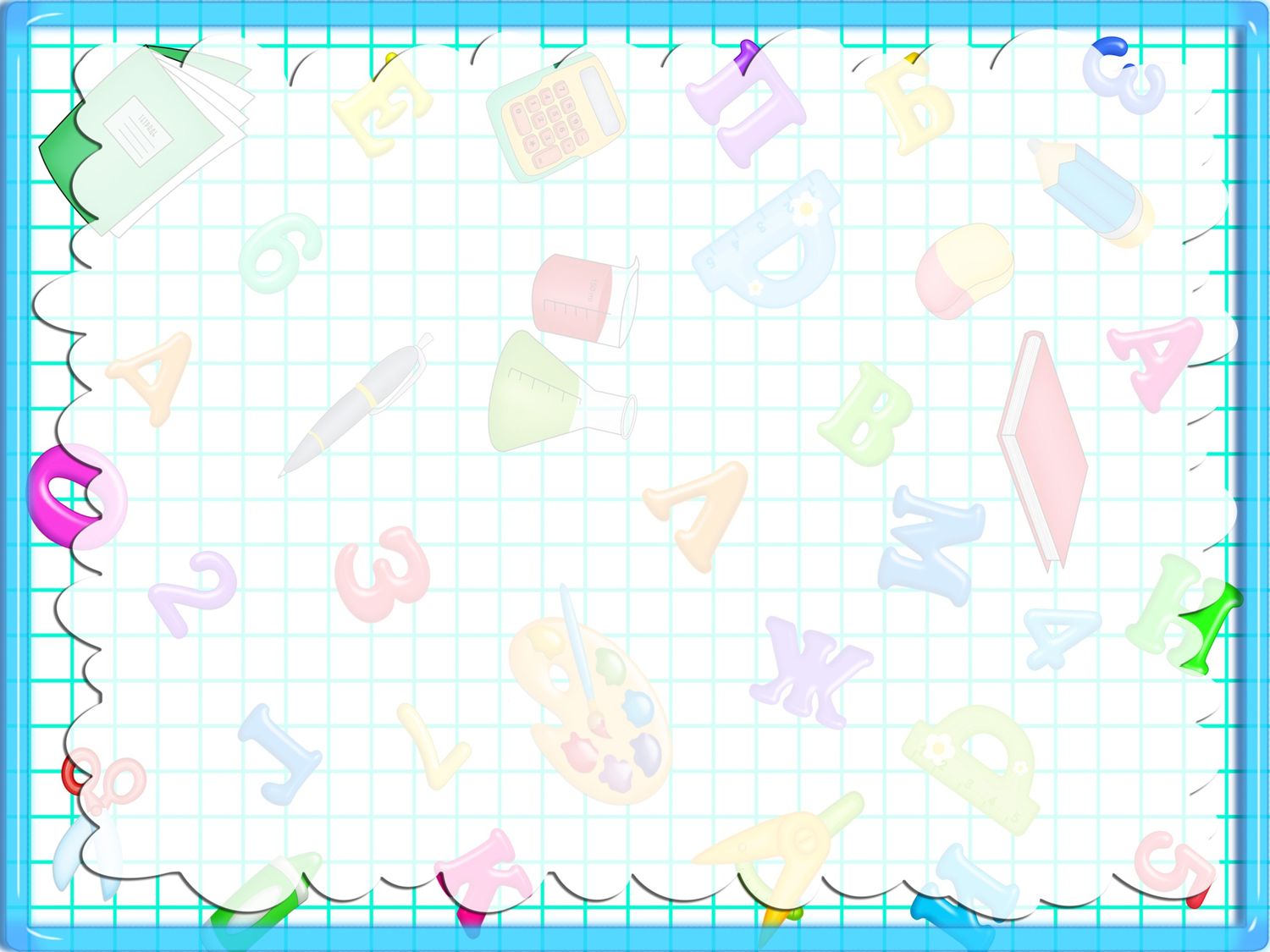 Яким був колір волосся новачка
 Рудика Руденка?
А) білявим;
Б) каштановим;
В) рудим.
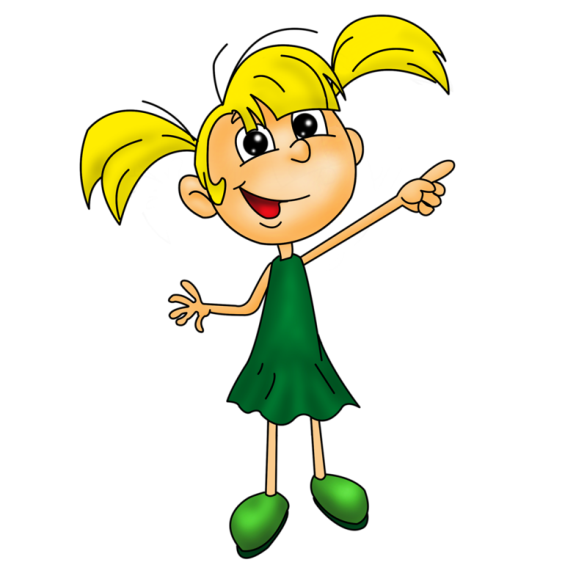 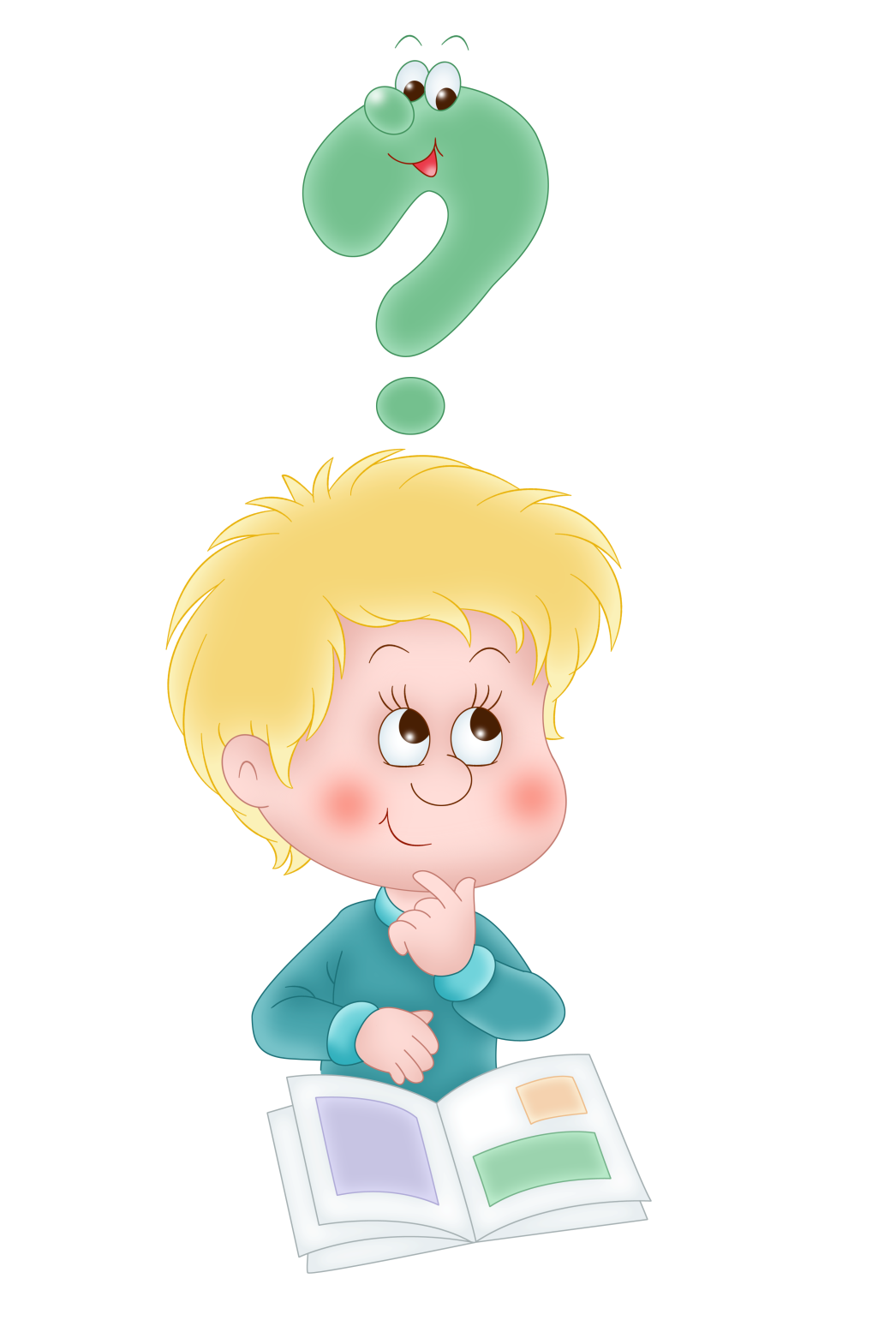 2 ТУР
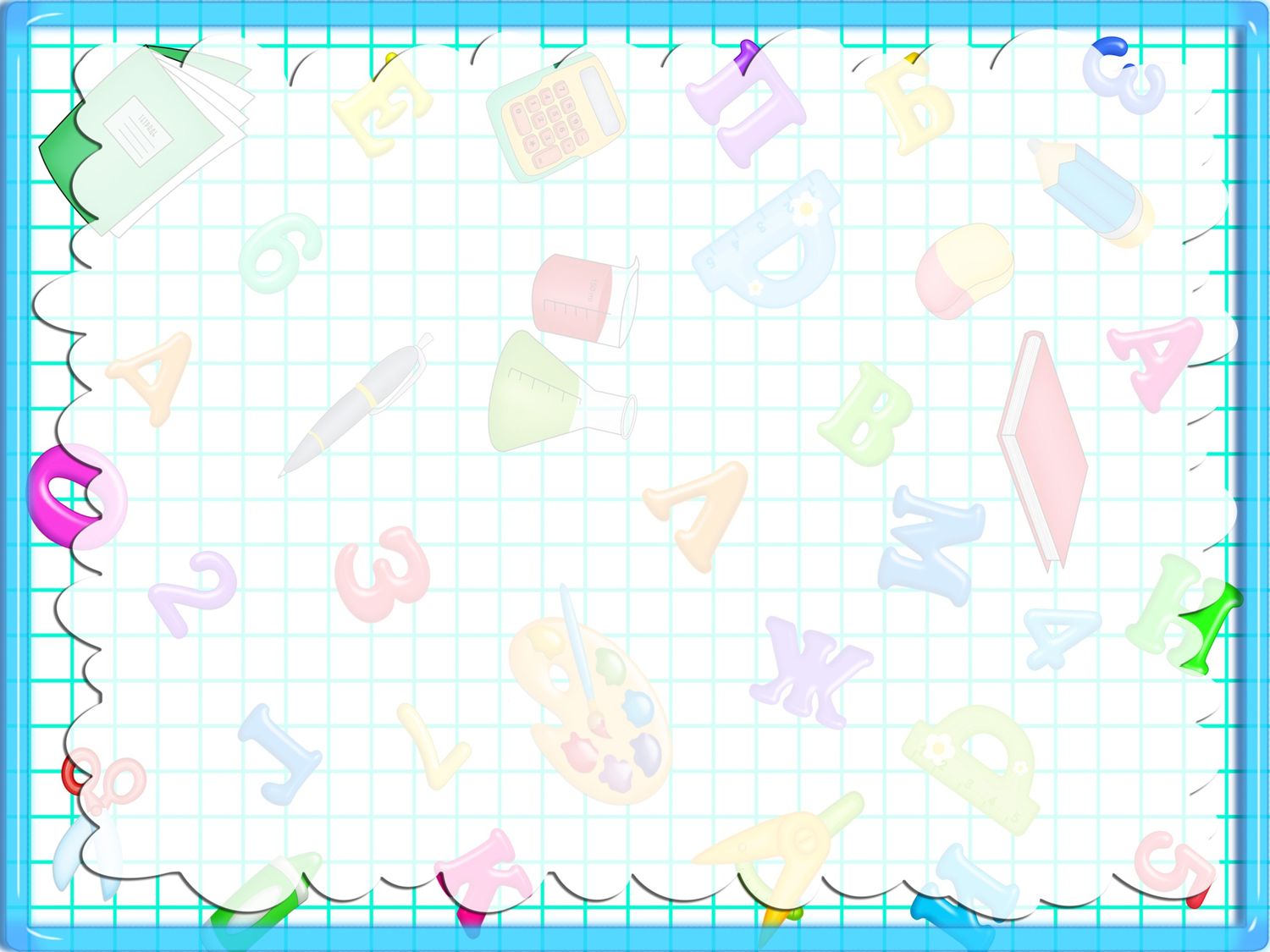 Суд у цирку
Чому в морі
вода солона
Місто 
дружніх майстрів
Бабусина пригода
Для чого людині
серце
Дитячий театр
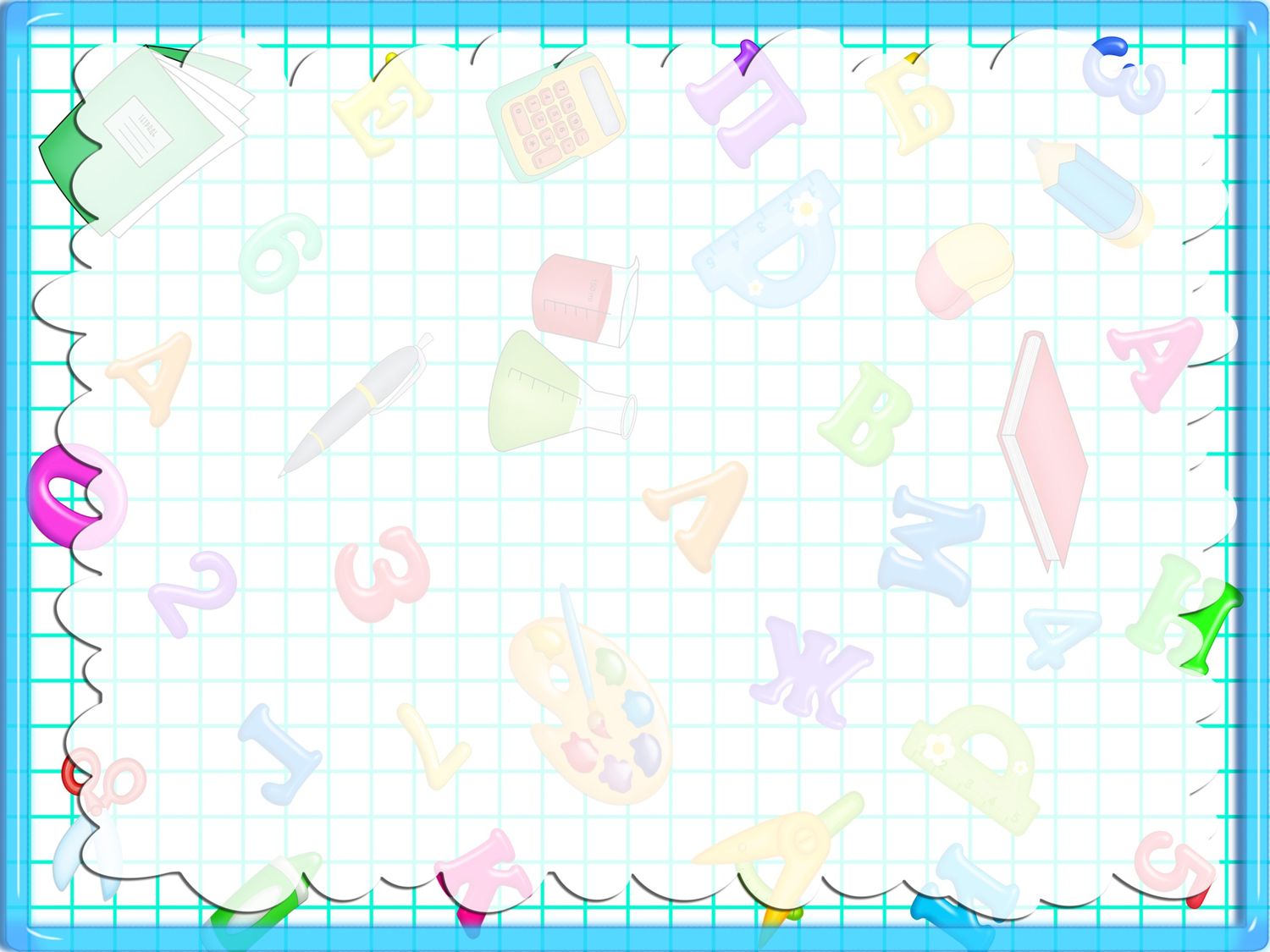 Де жило плем'я
 дерев'яних чоловічків?
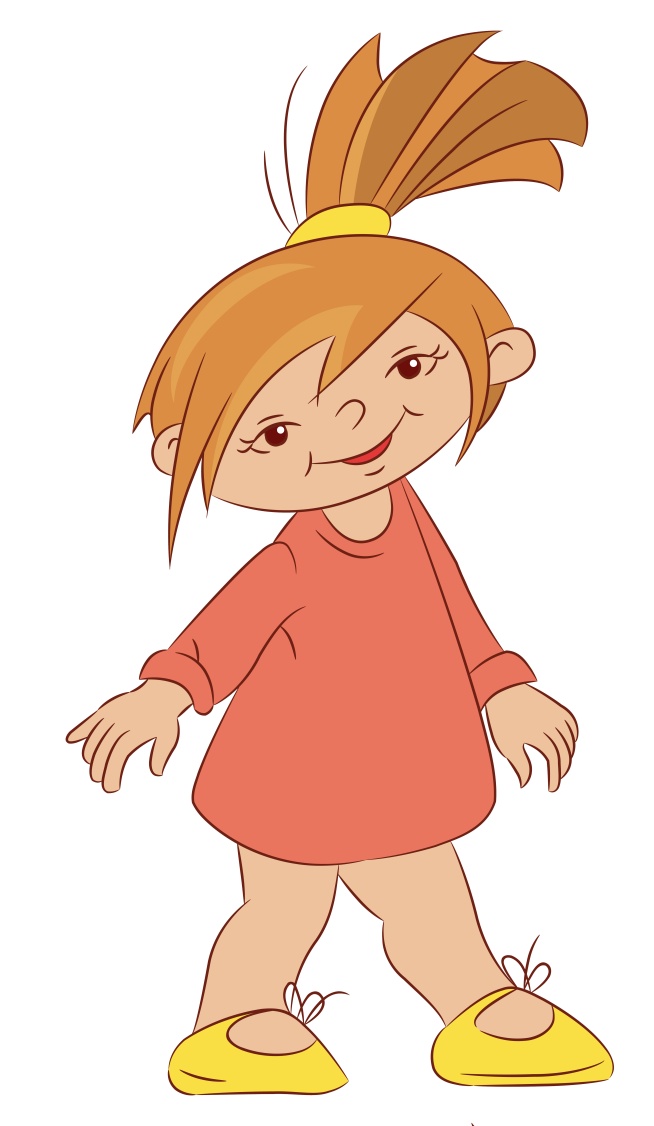 Поміж корінням дерев
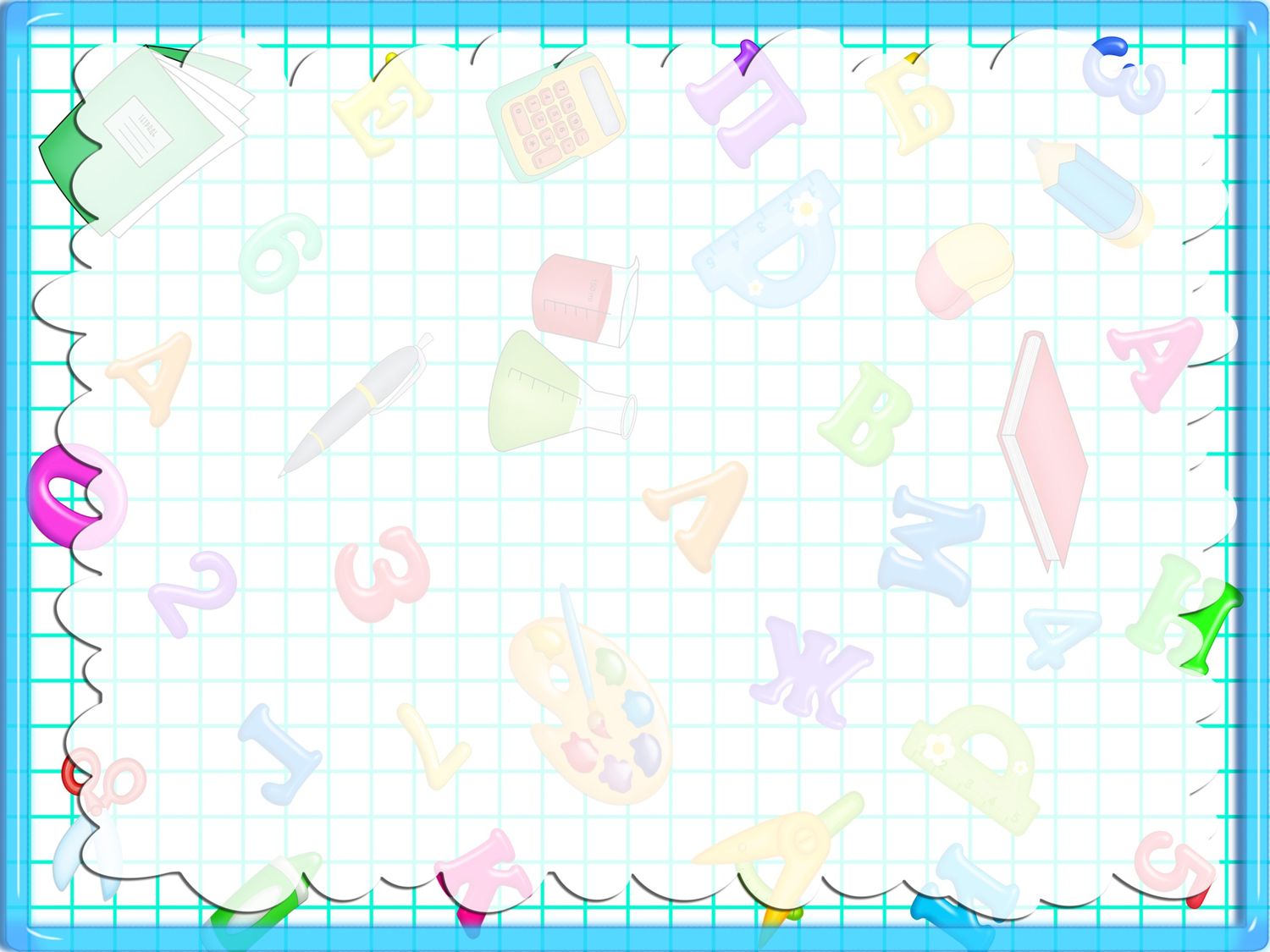 Де прочитала дівчинка про
чудового лікаря, що збирав серця?
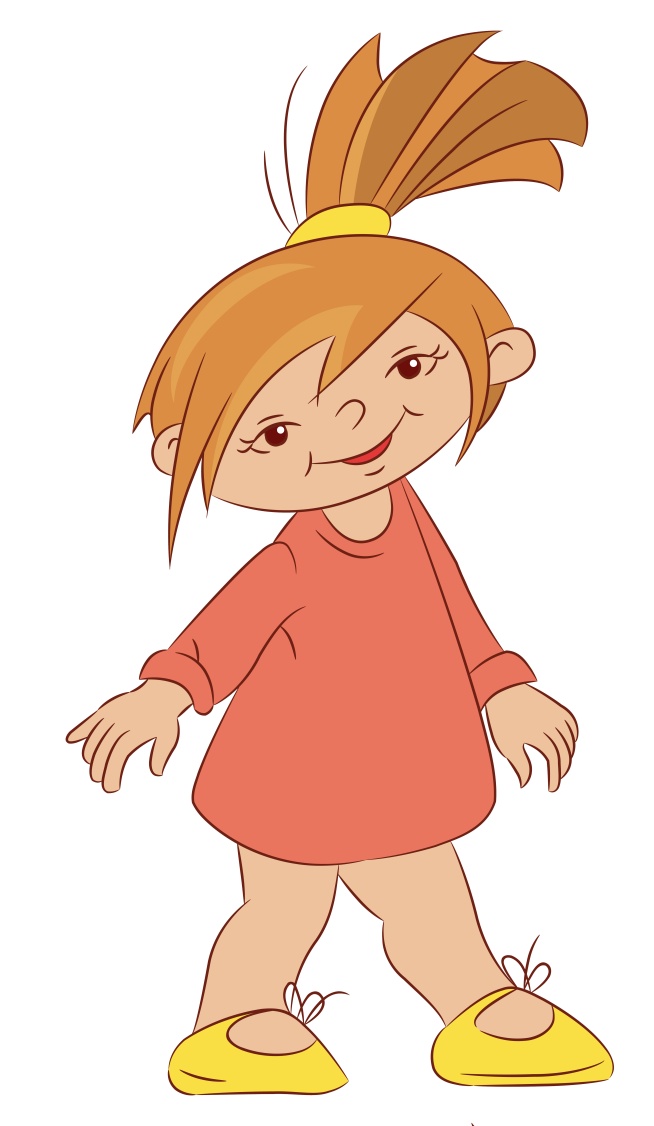 У газеті
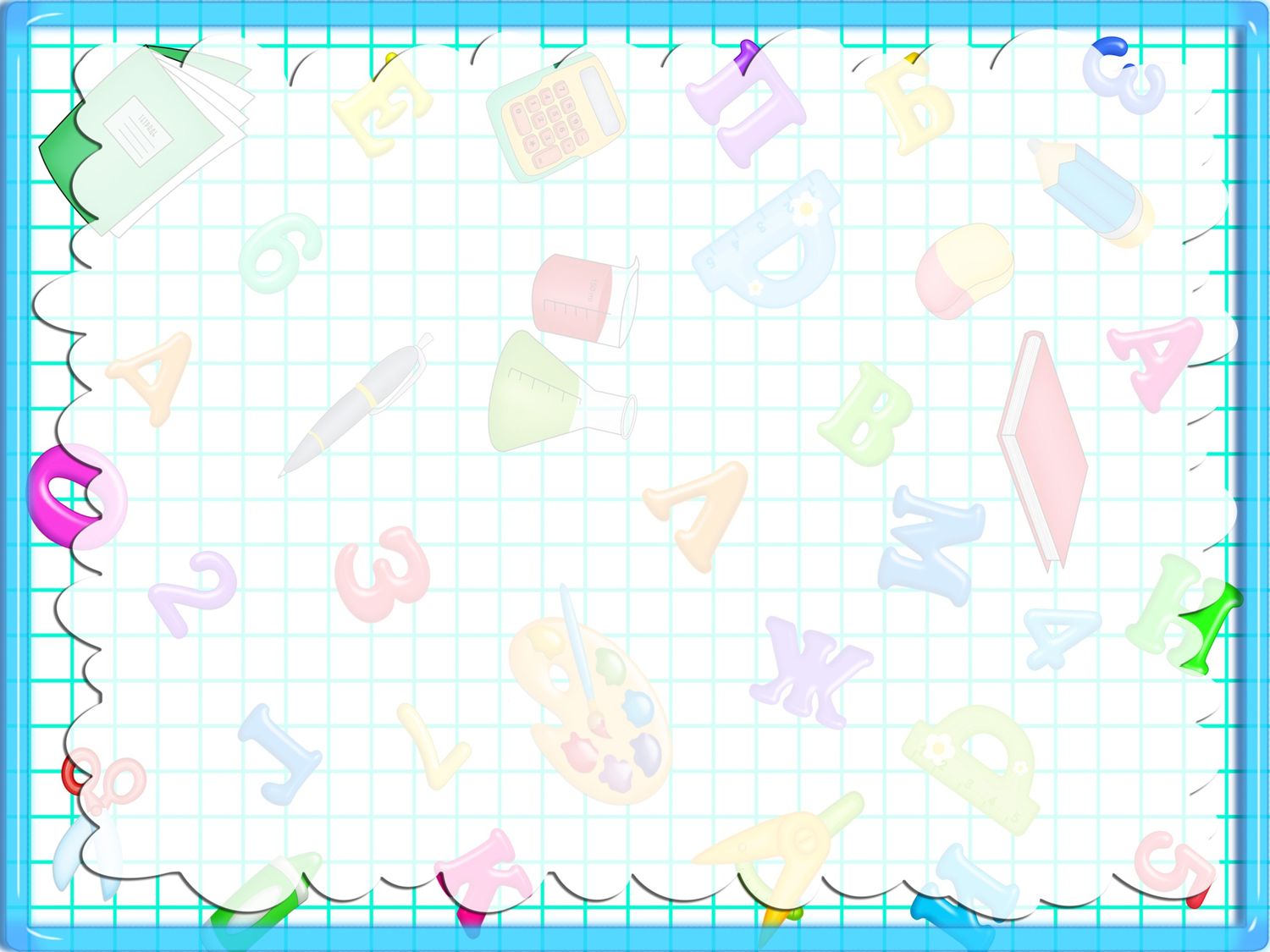 Які почуття пройняли
дерев'яного чоловічка з серцем до 
своїх соплемінників, коли він
догорав ?
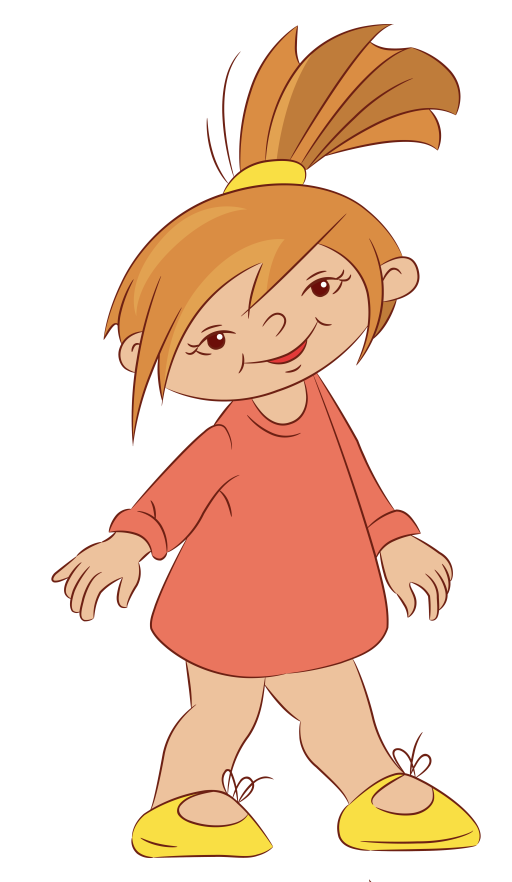 жаль
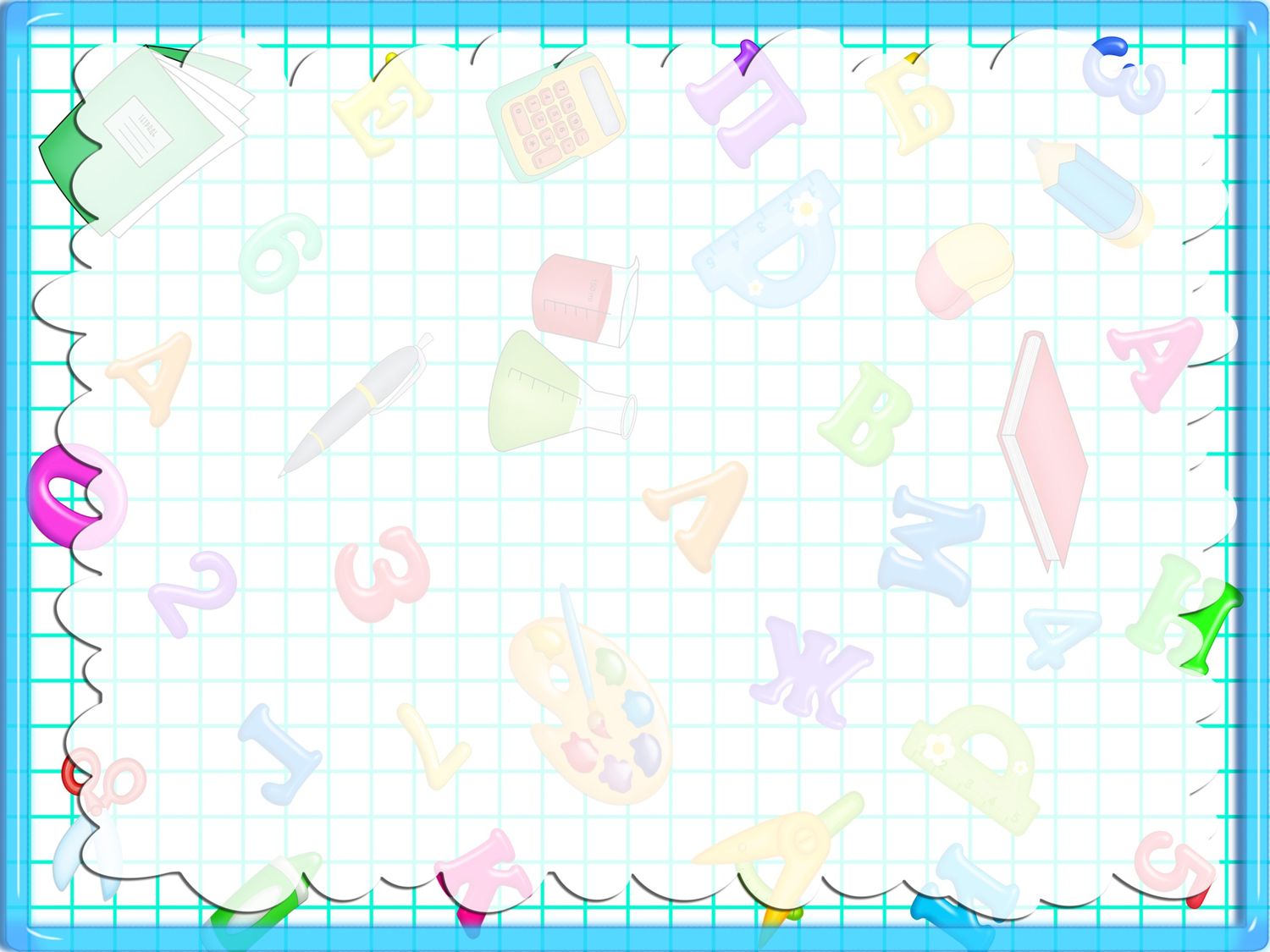 Яке рішення прийняла Рада 
найстаріших майстрів?
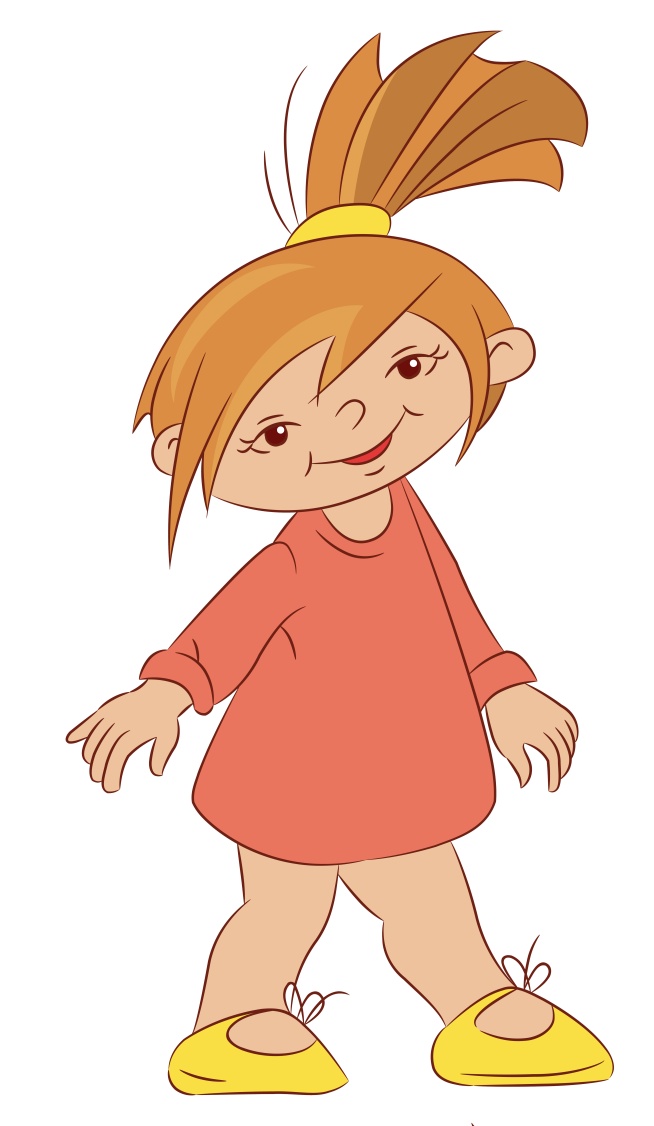 Дати назву місту
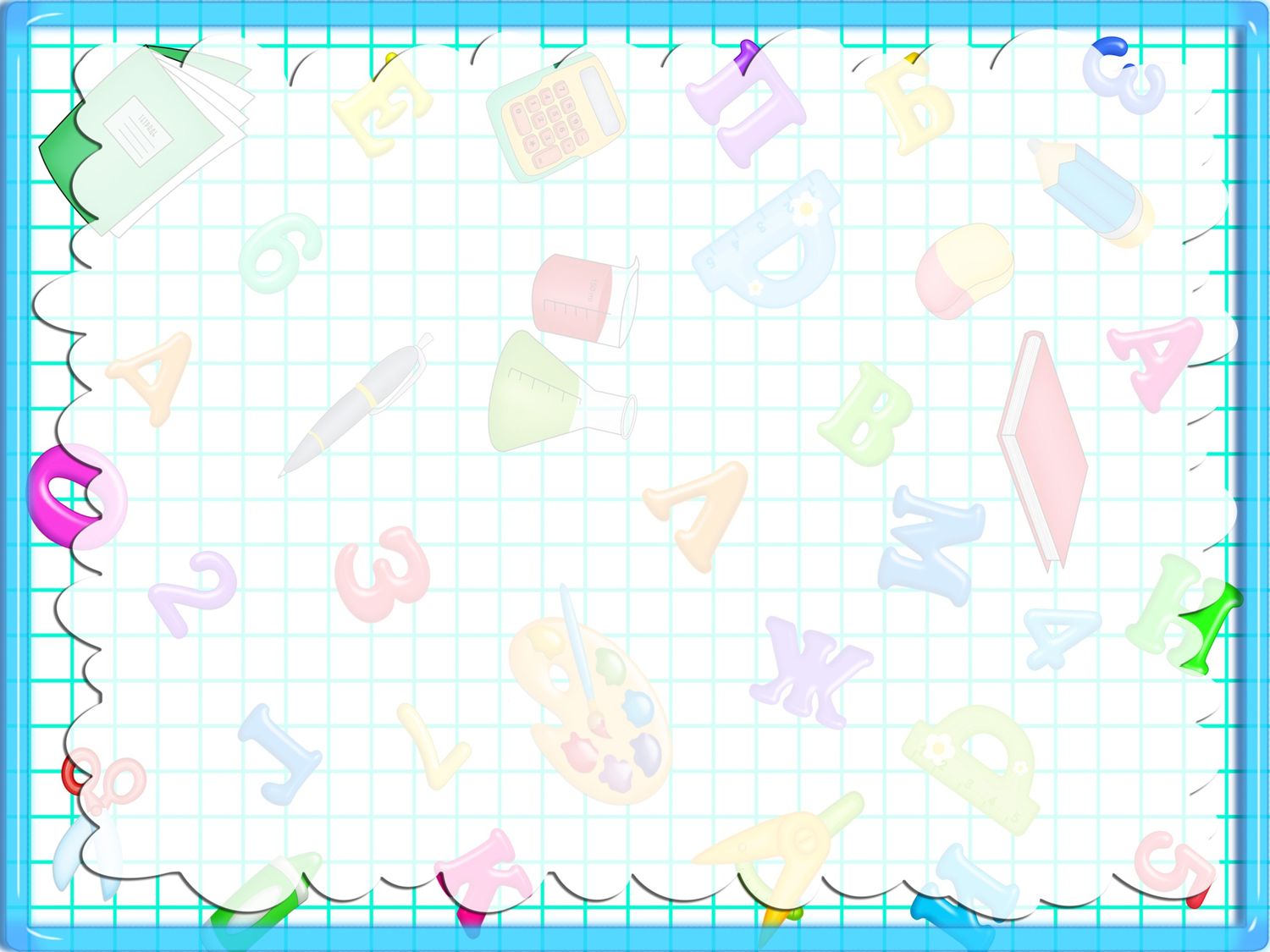 Хто був упевнений у перемозі ?
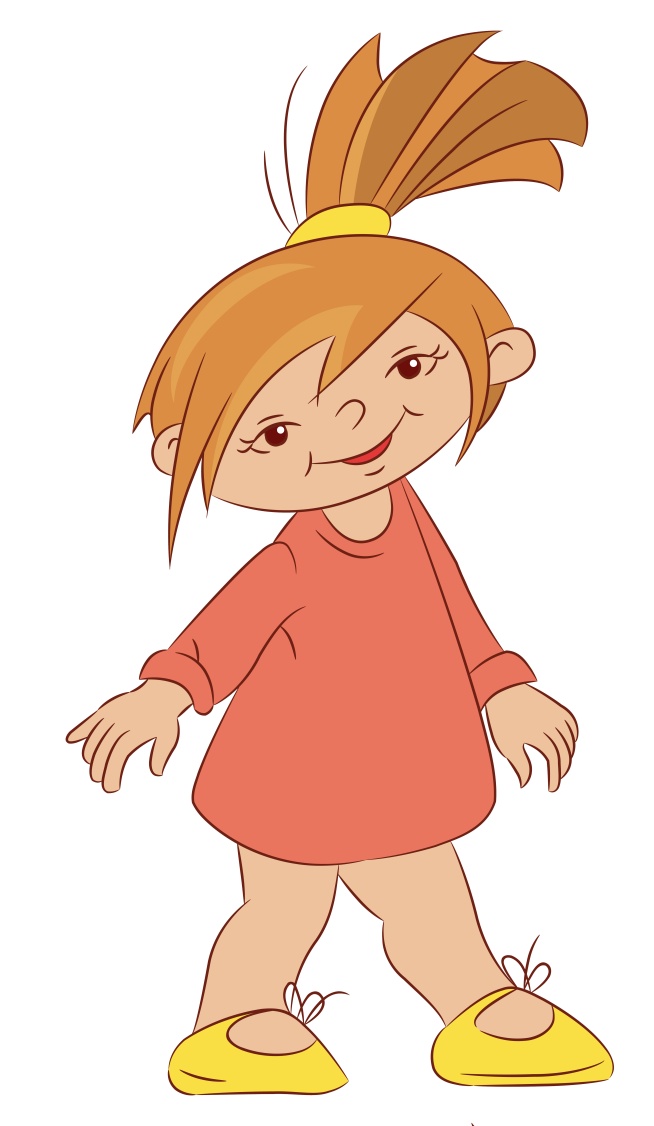 Крос
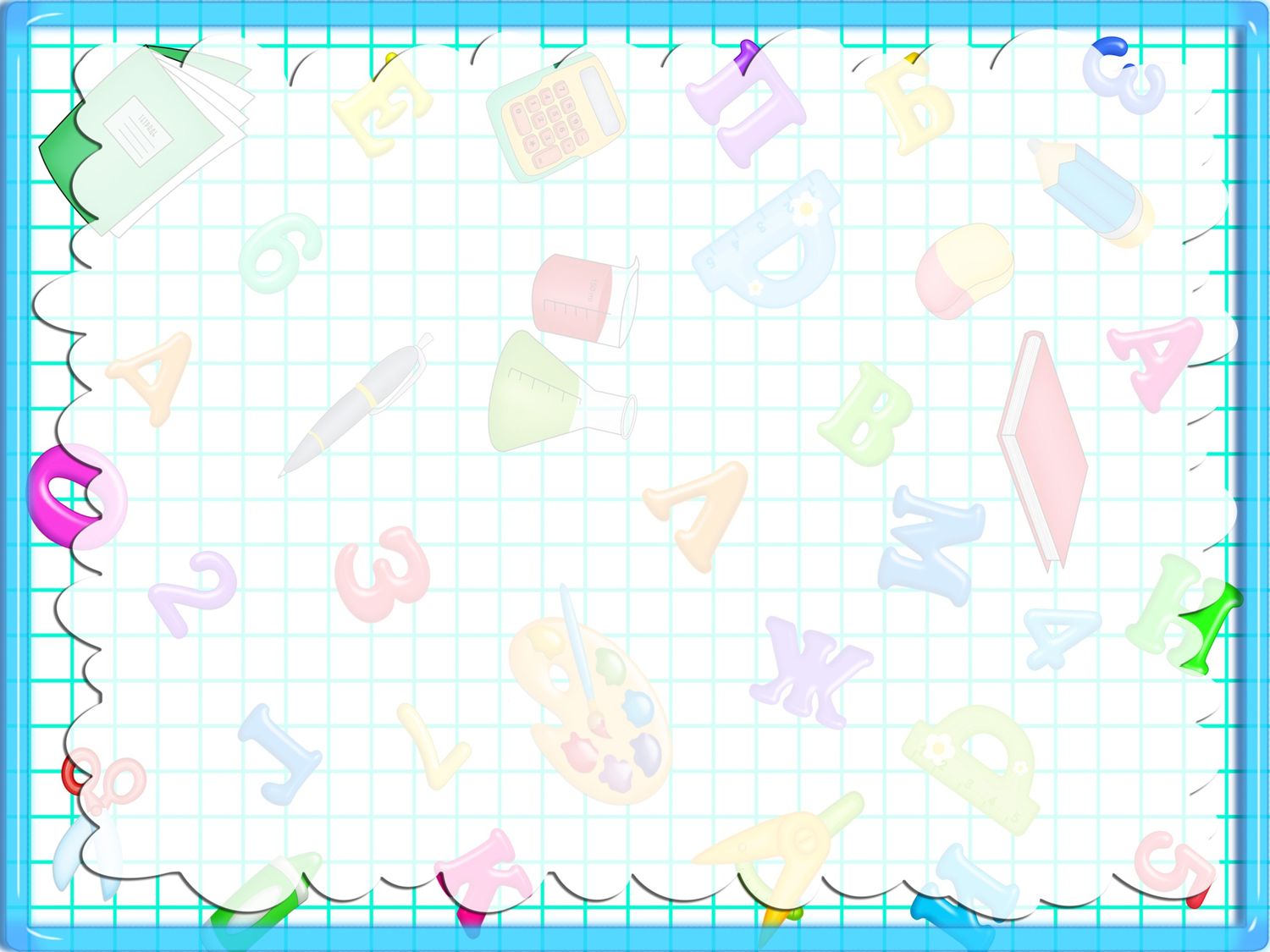 Яку назву дали місту найпершою?
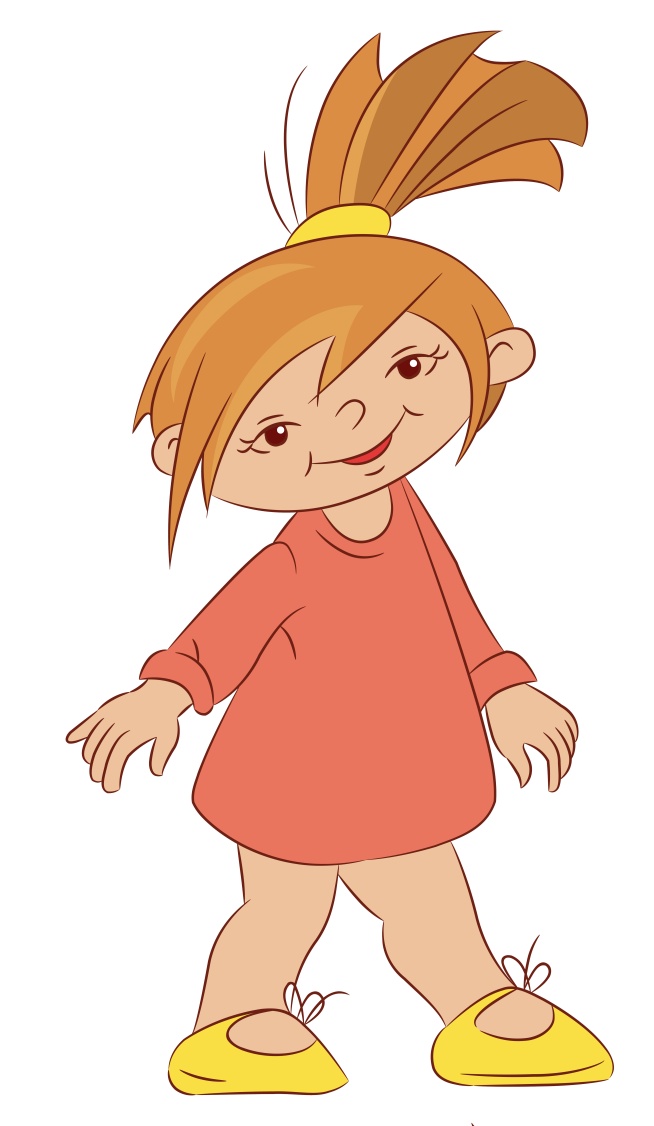 Кросград
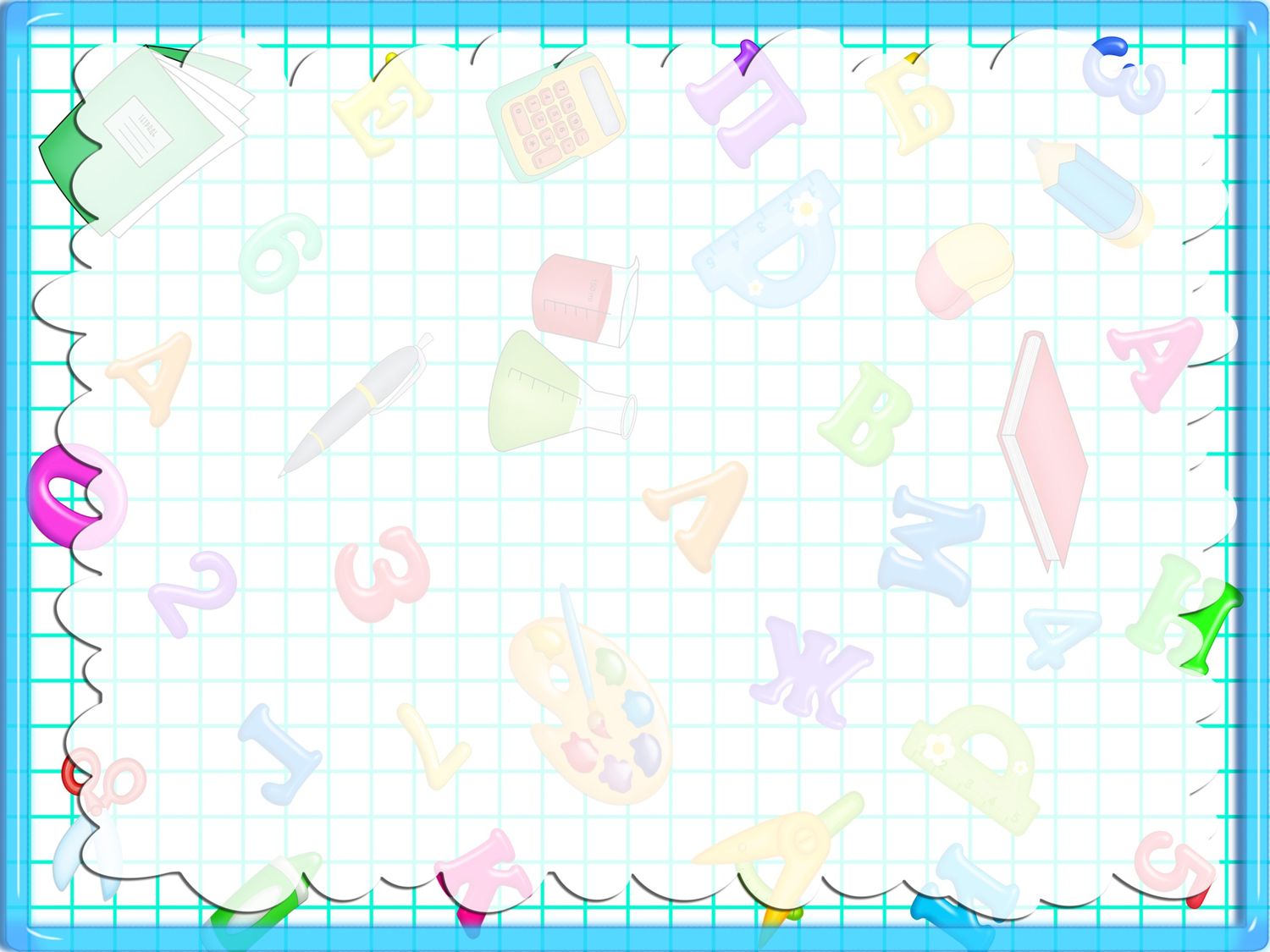 Коли хлопці знайшли
 чарівні окуляри?
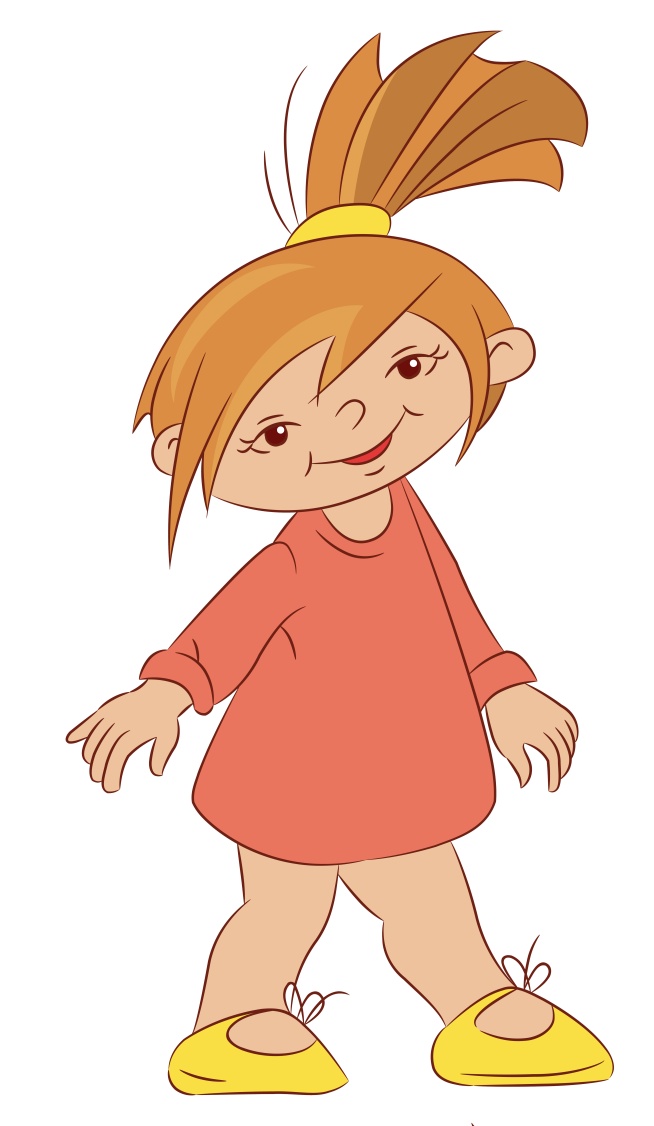 На перерві
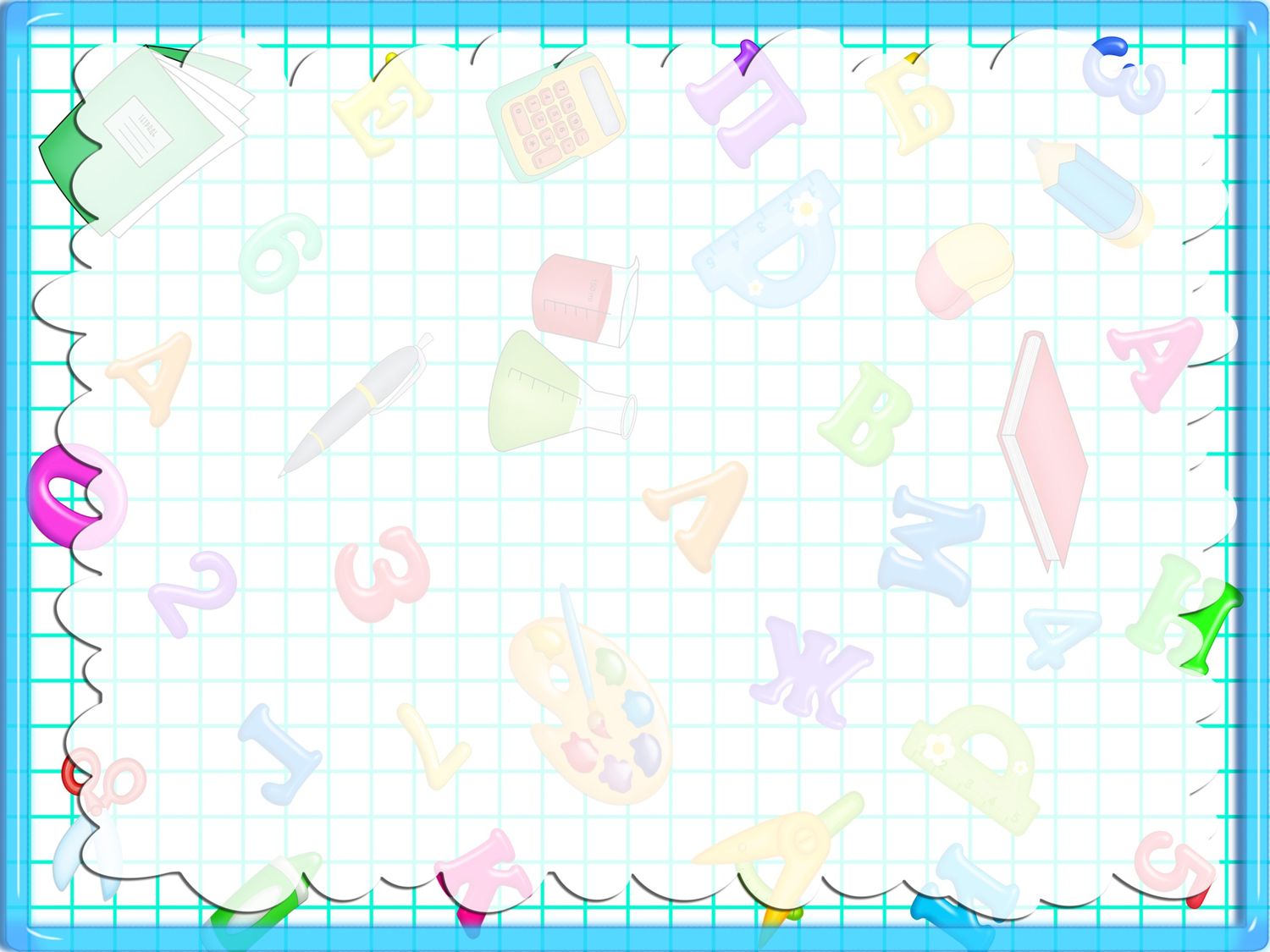 За що було 
ув'язнено Їжачка та Ромку?
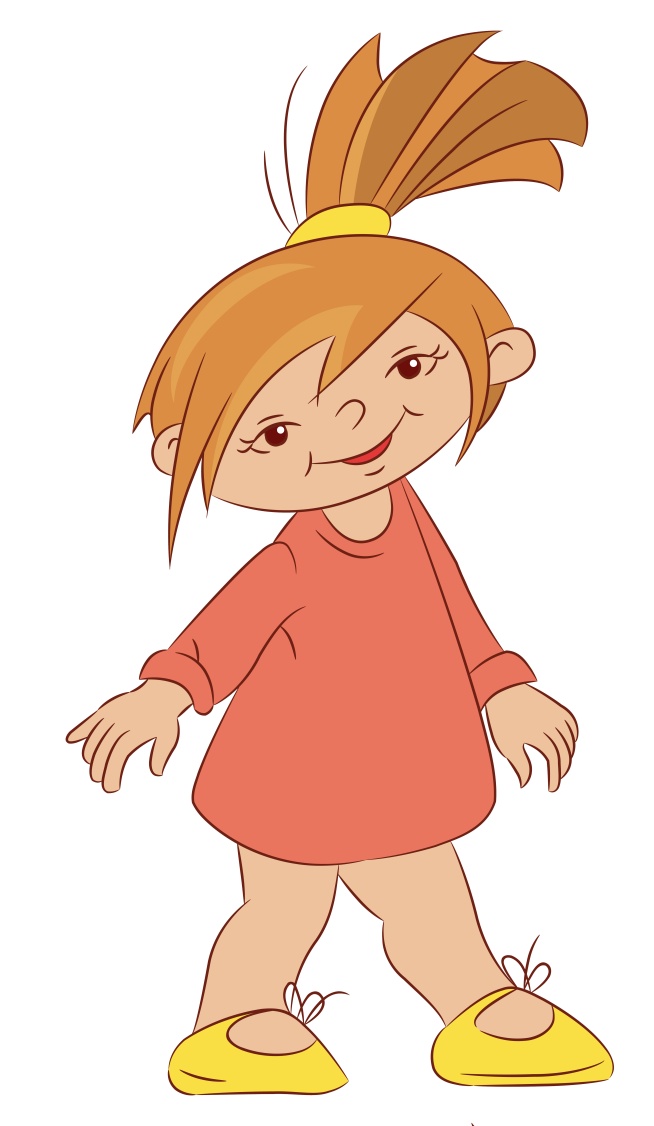 За образу рудих
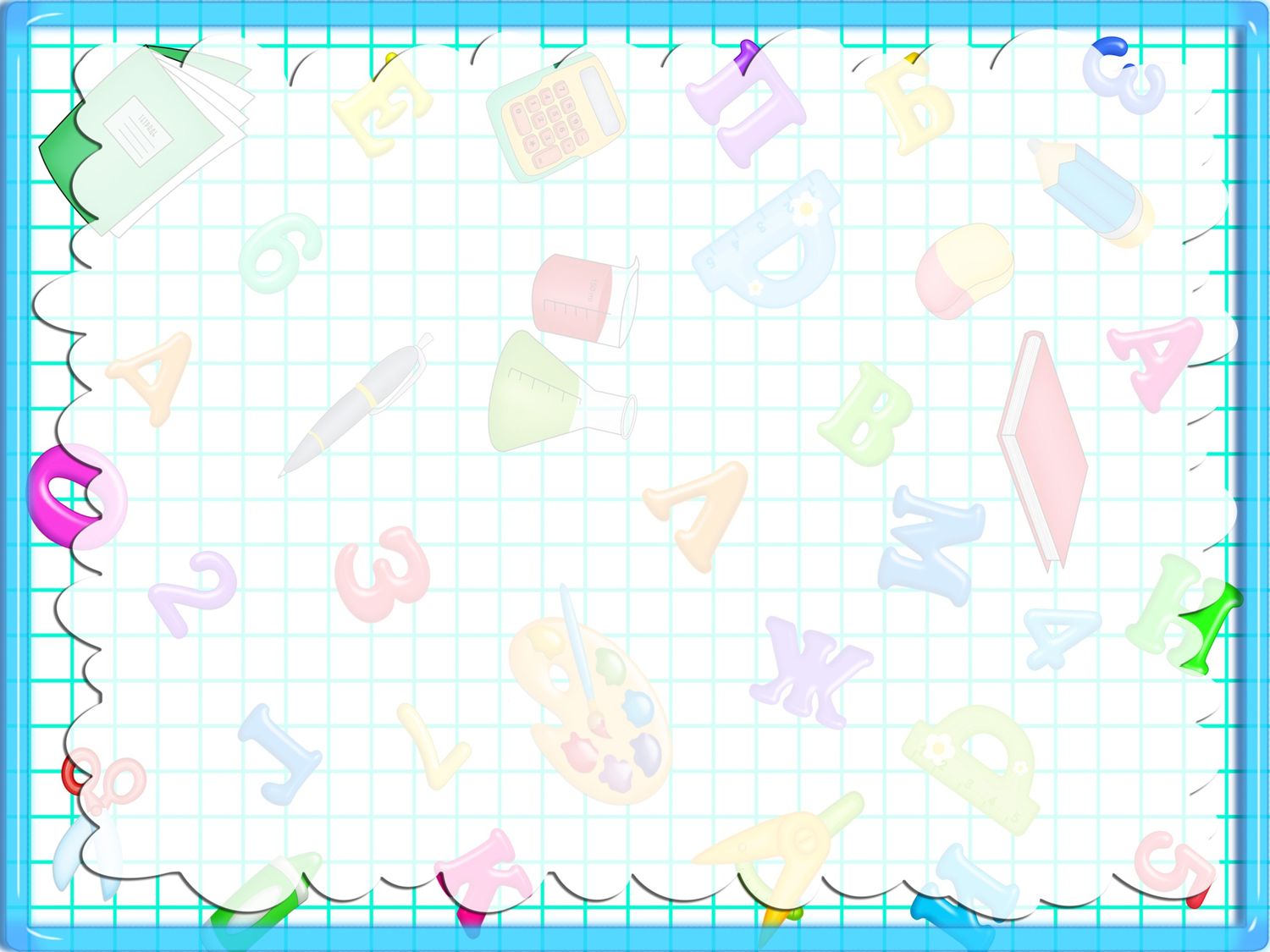 Назвіть ім'я лева
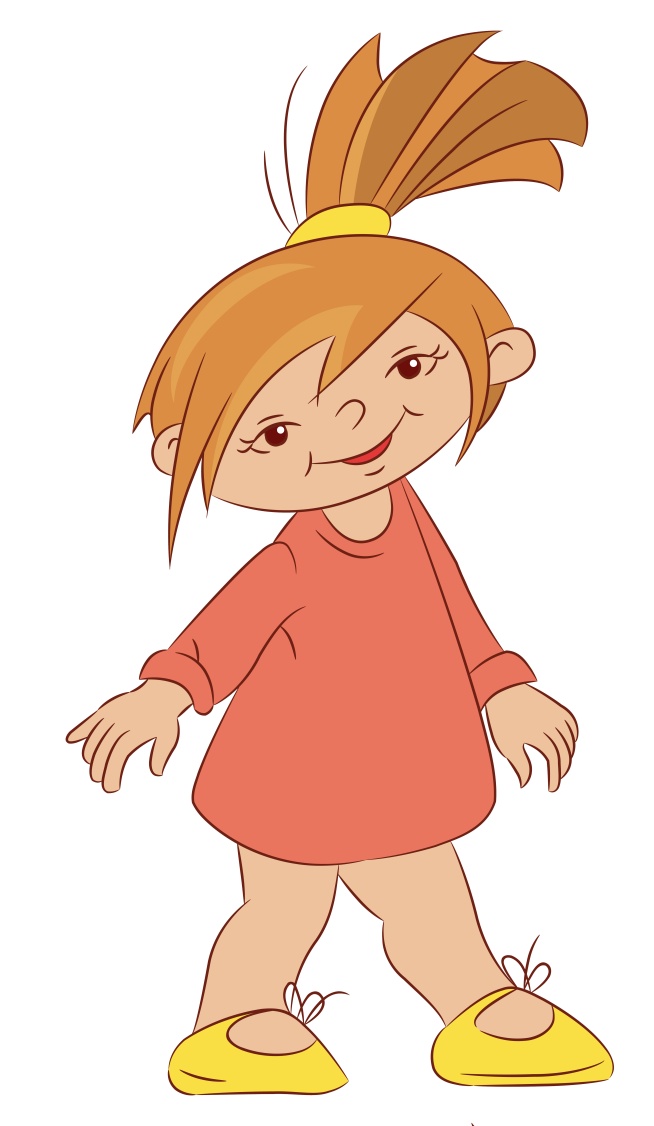 Левко Африканович
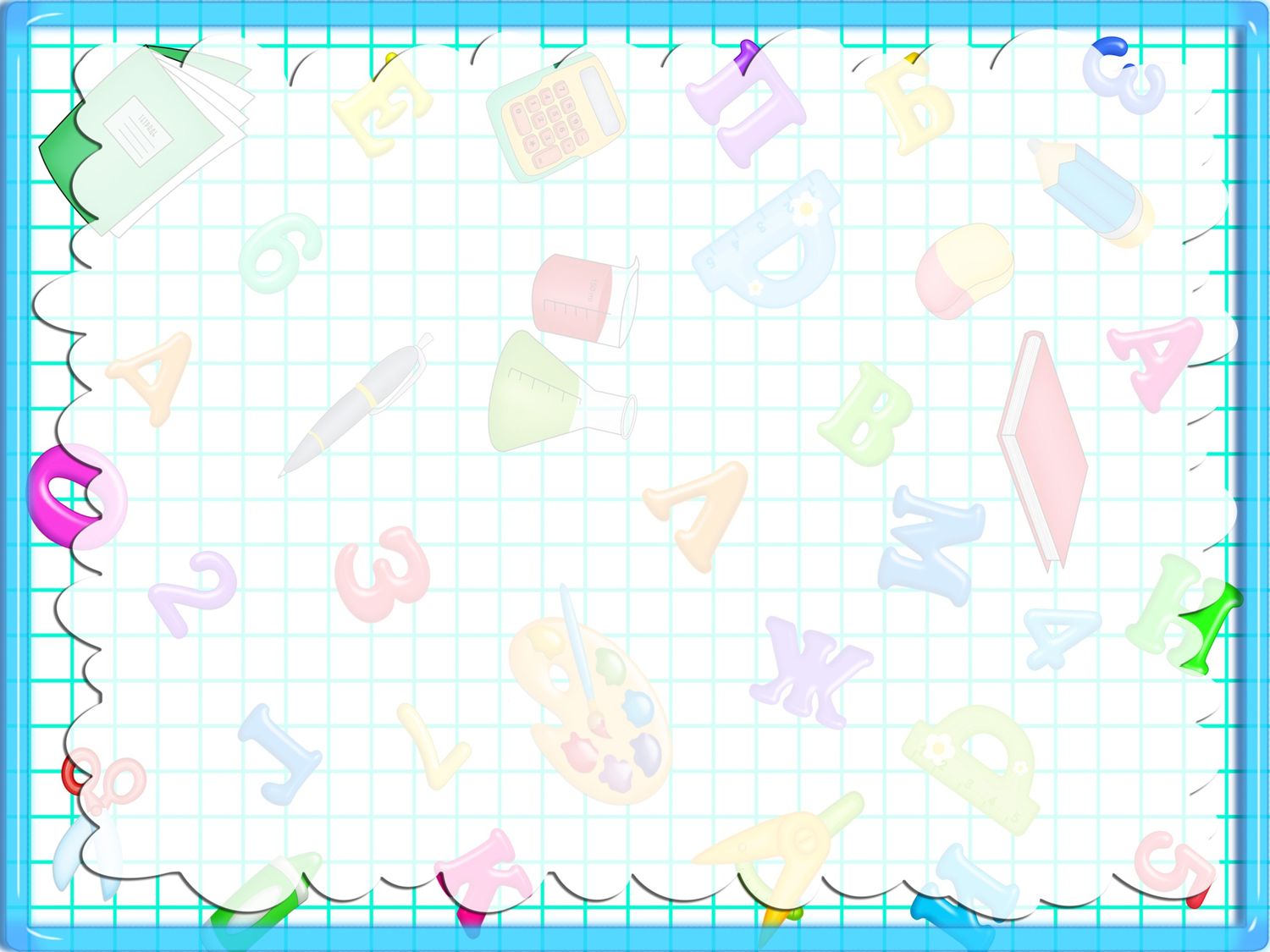 Яка душа була у 
наймолодшого сина?
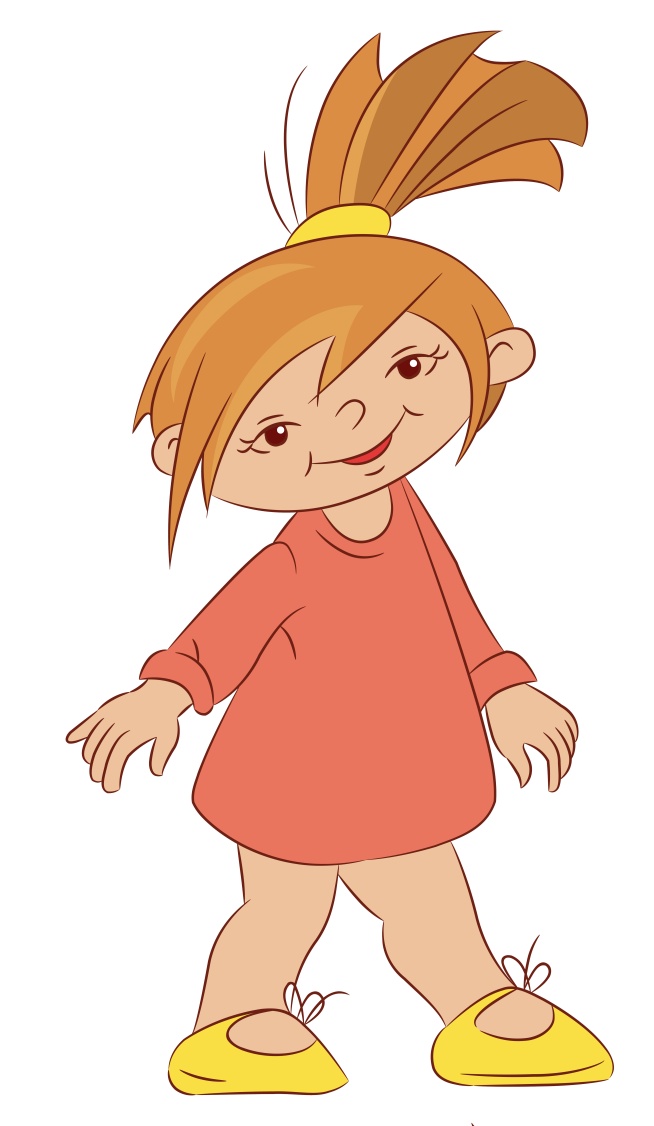 лагідна
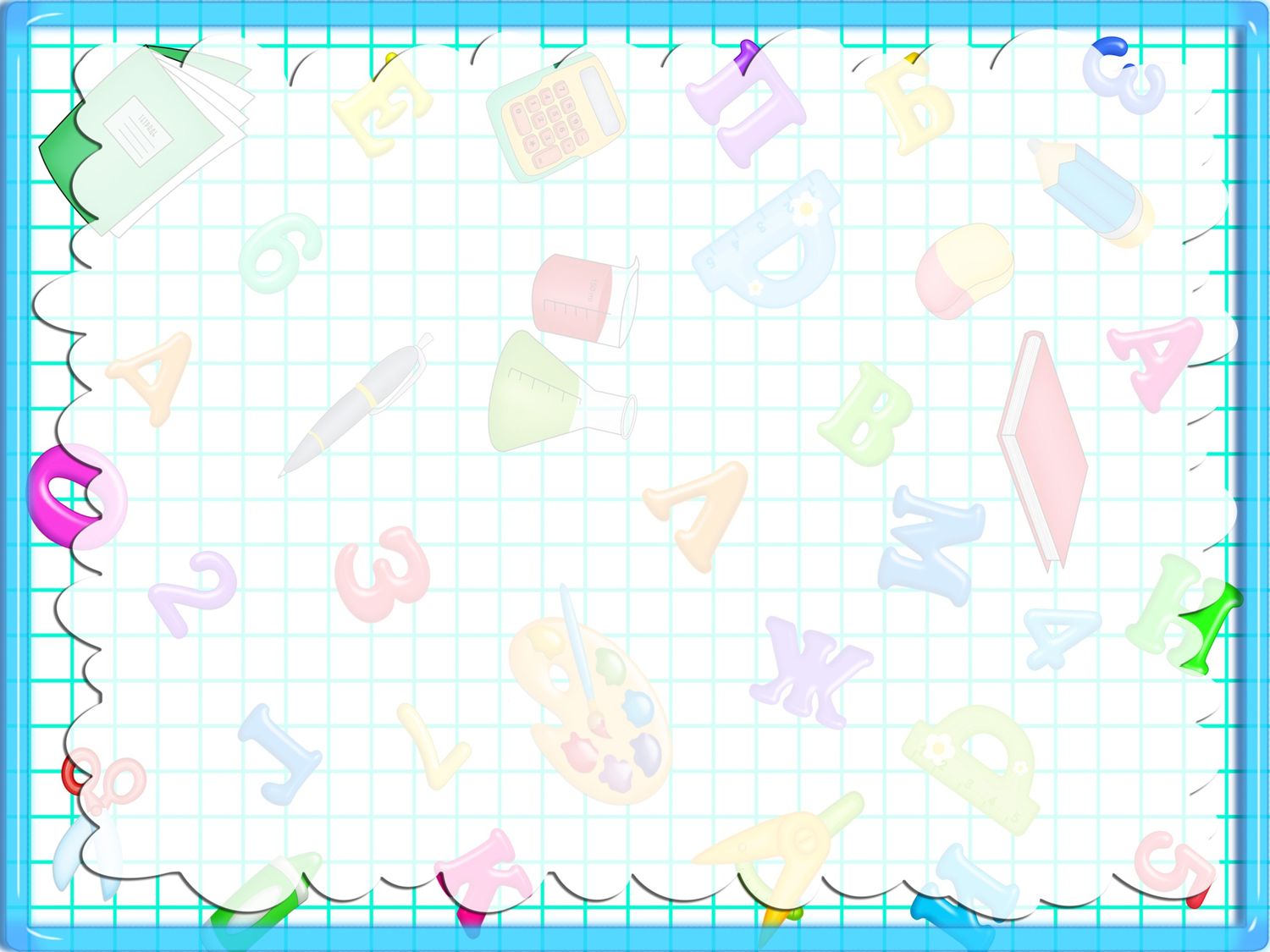 Що знайшов на стежці до
моря молодший брат?
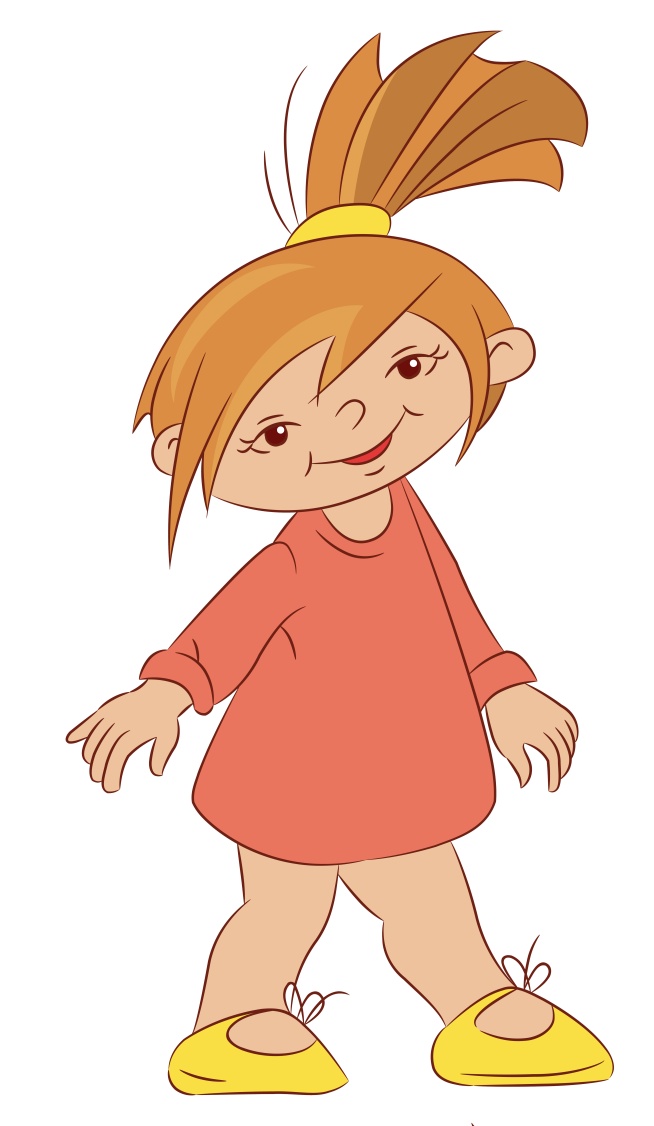 Жорна-камінці
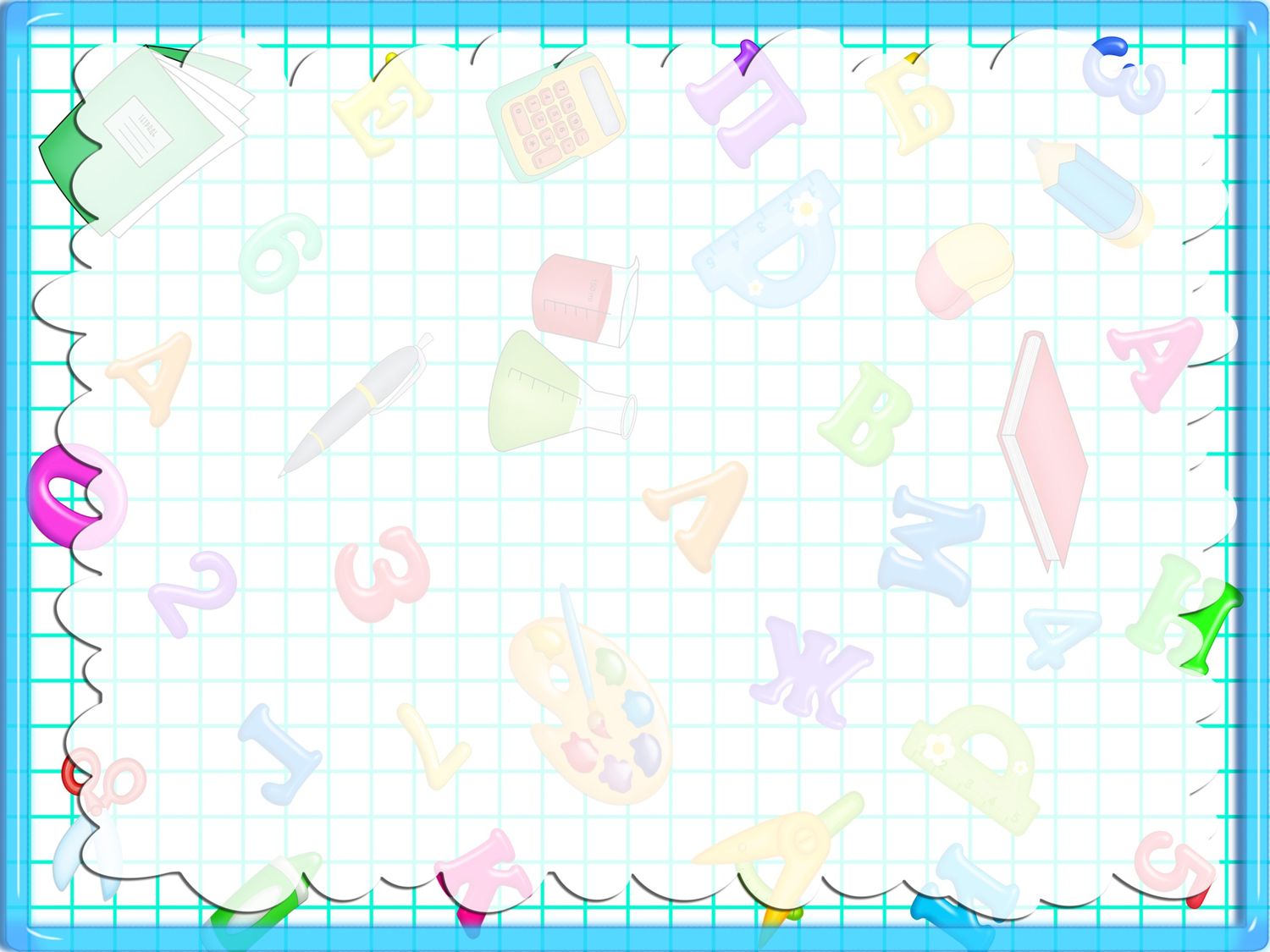 На скільки часу просив
жорна старший брат?
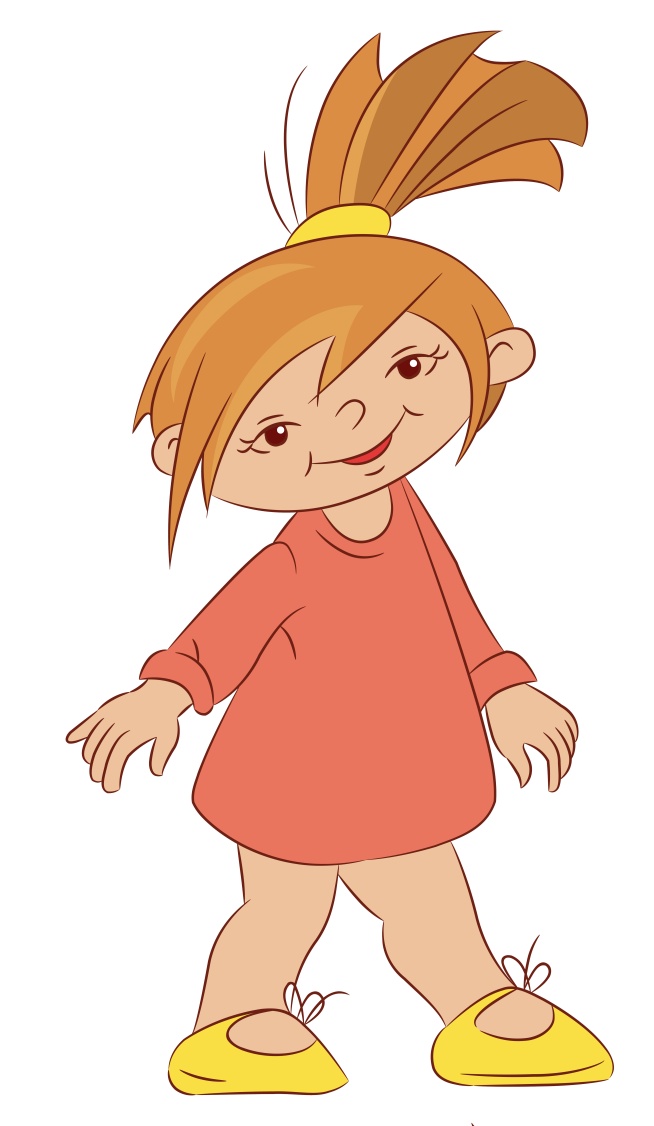 День чи два
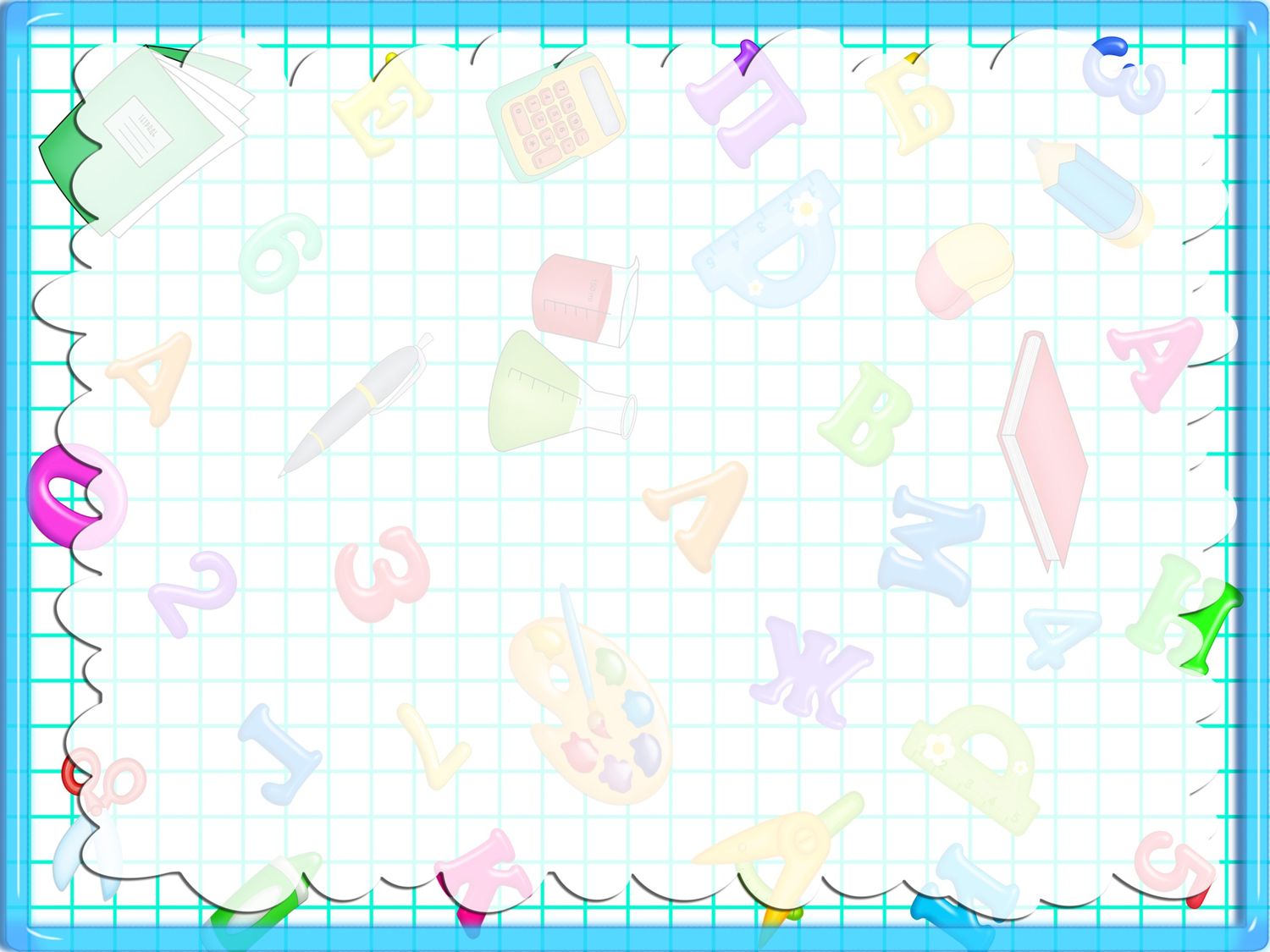 Від кого застерігала бабуся
каченят?
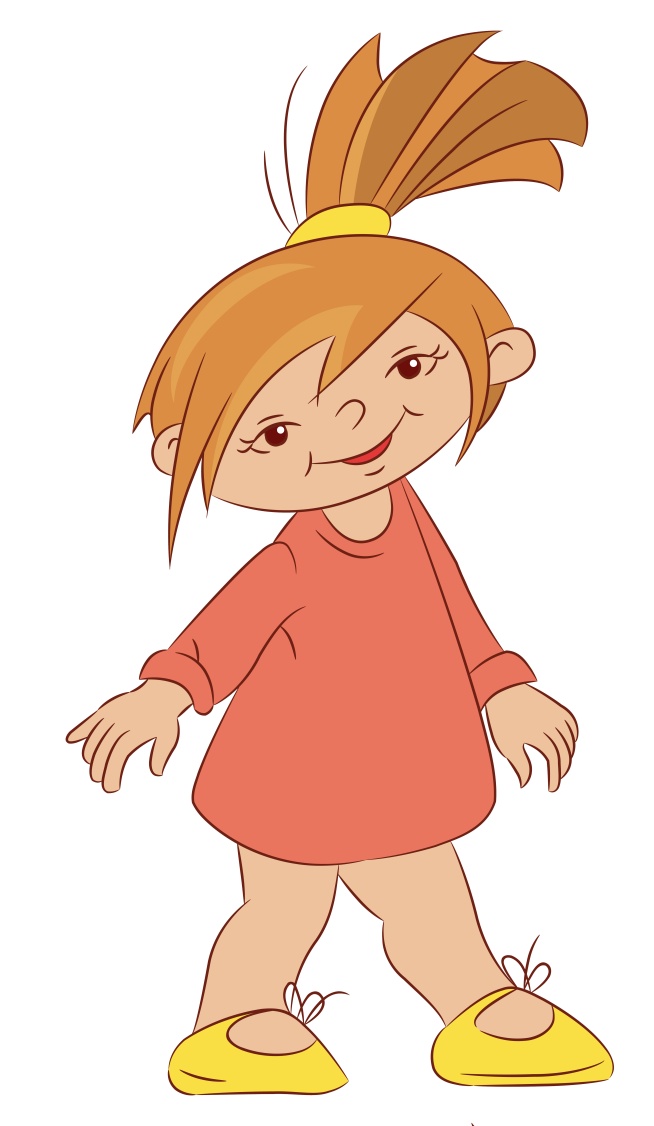 Лиса
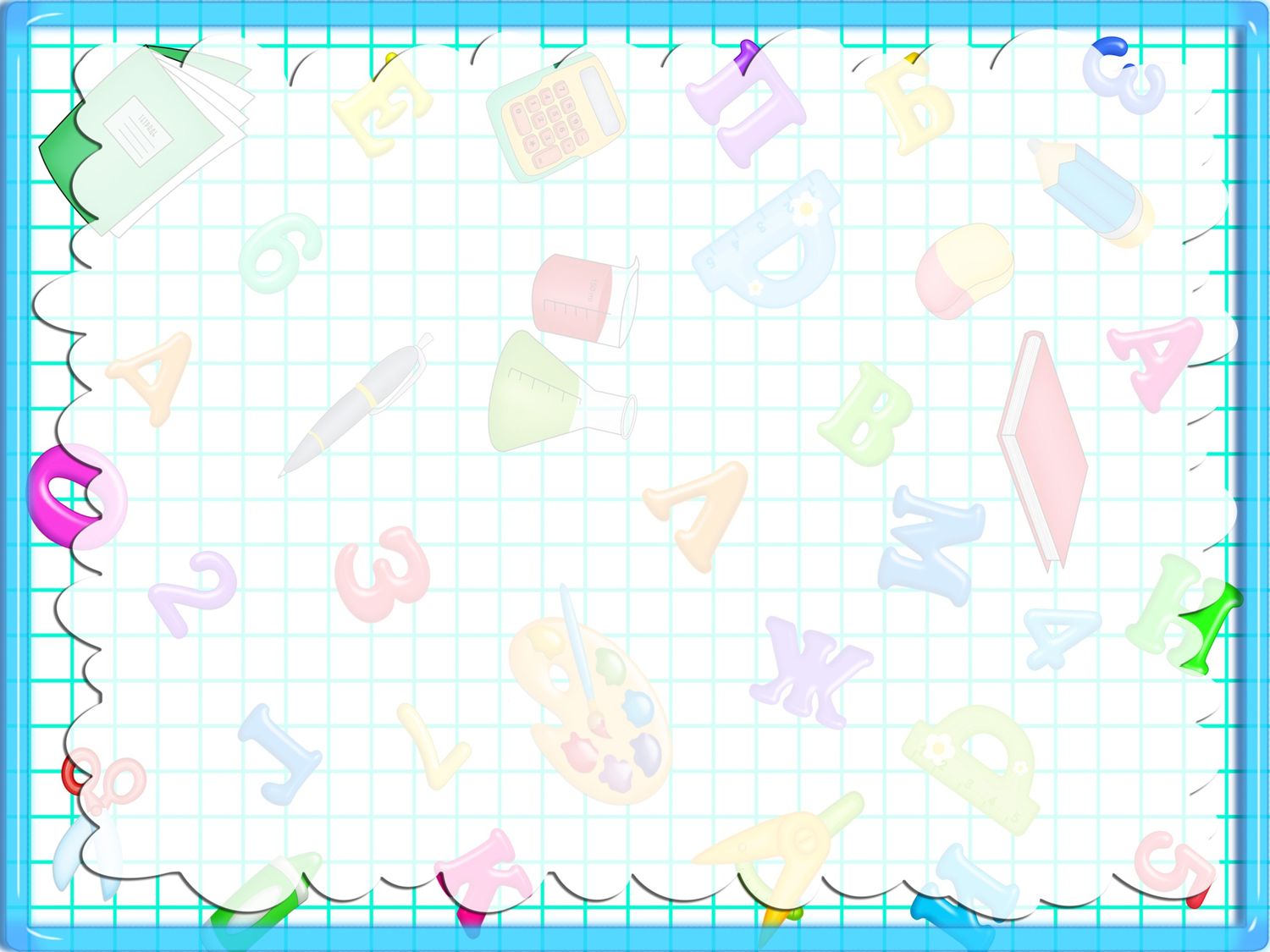 Чим бабуся набирала
мед із горнятка?
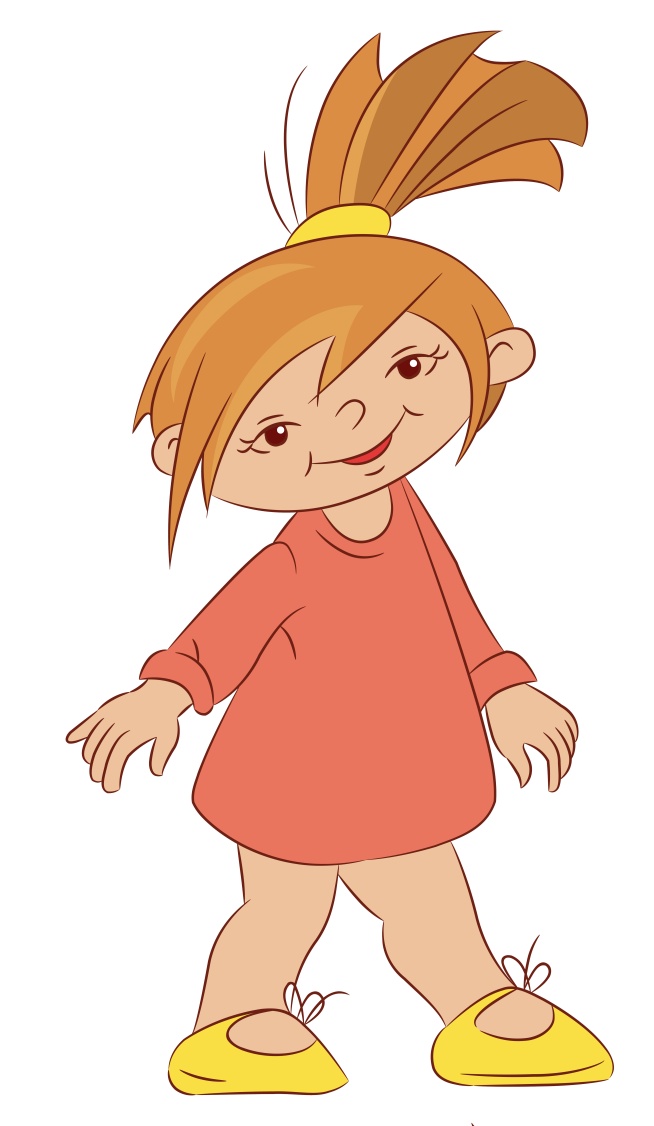 ложкою
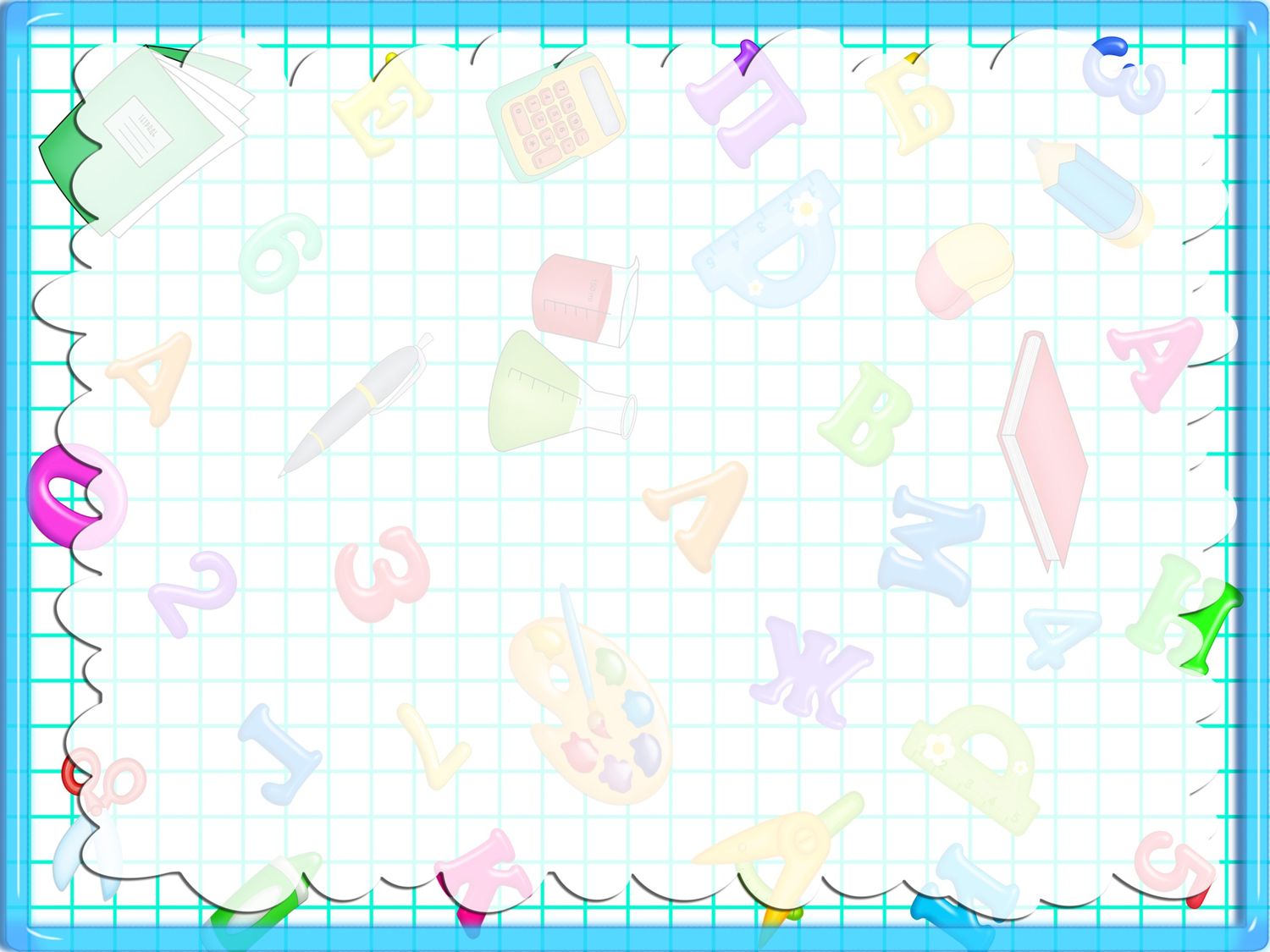 Що знаходиться біля будинку, де
мешкає бабуся?
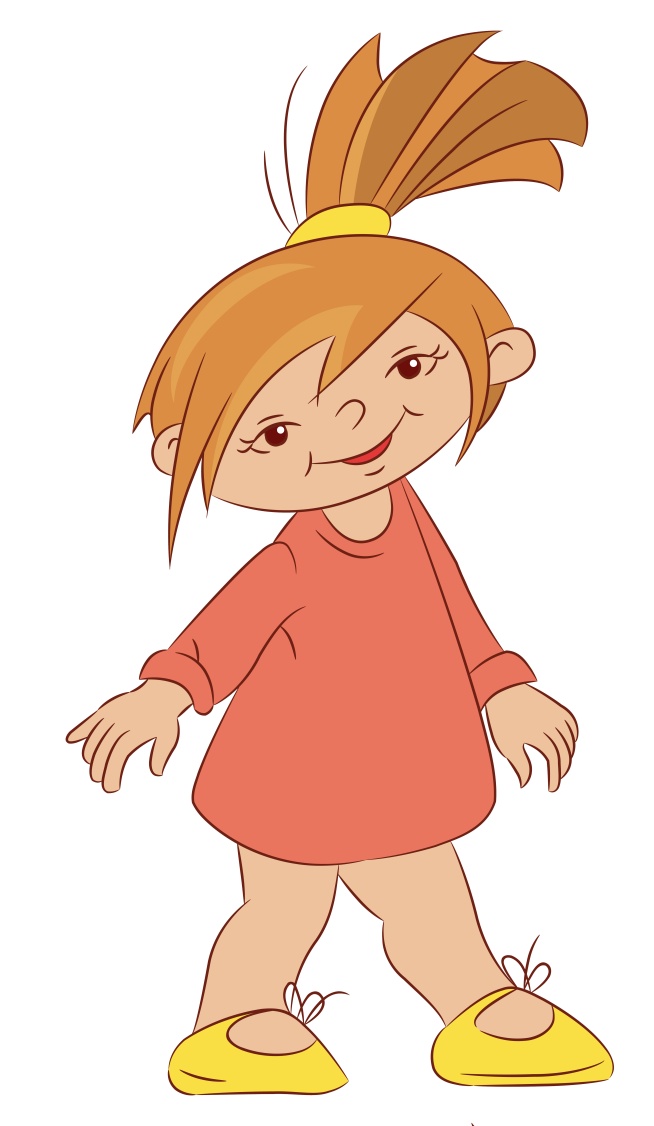 Торбинка з горішками
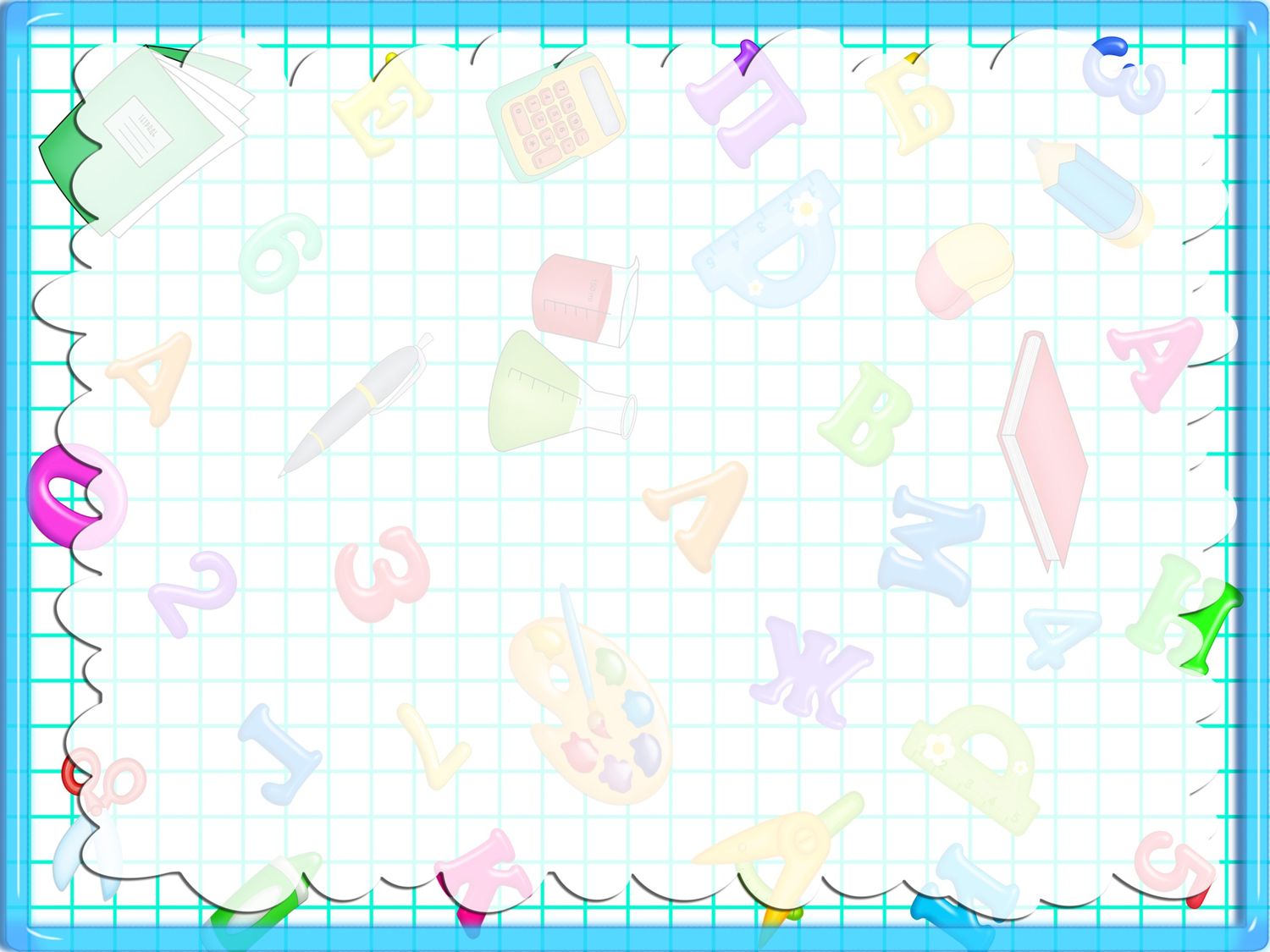 Коли розкривається завіса,
глядачі поринають у що ?
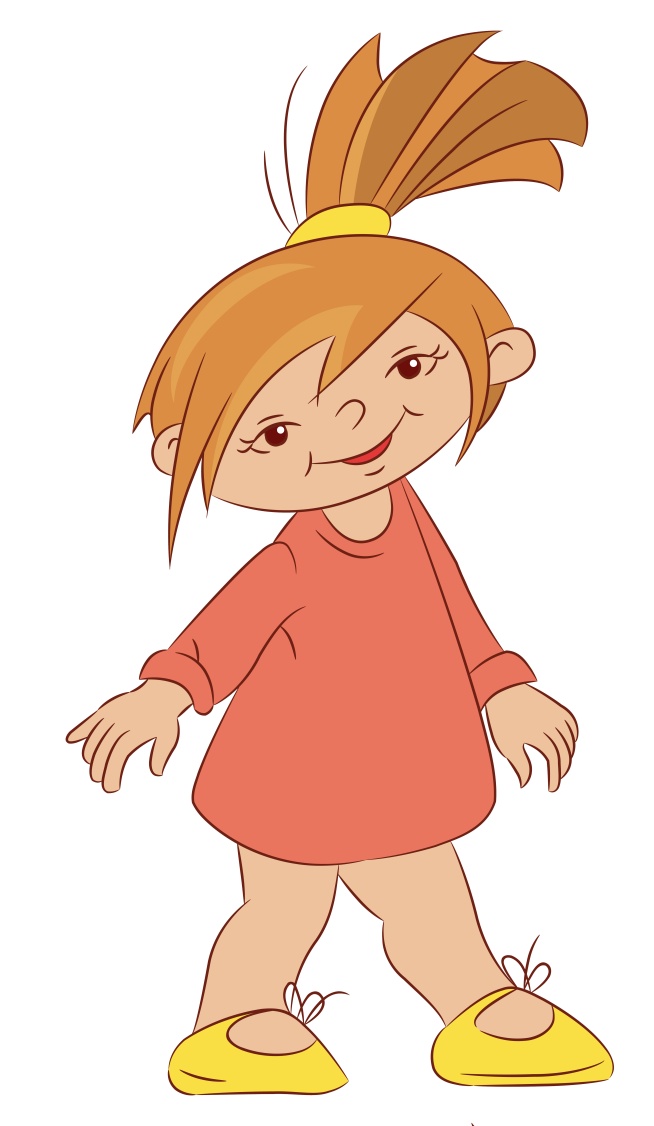 У казку
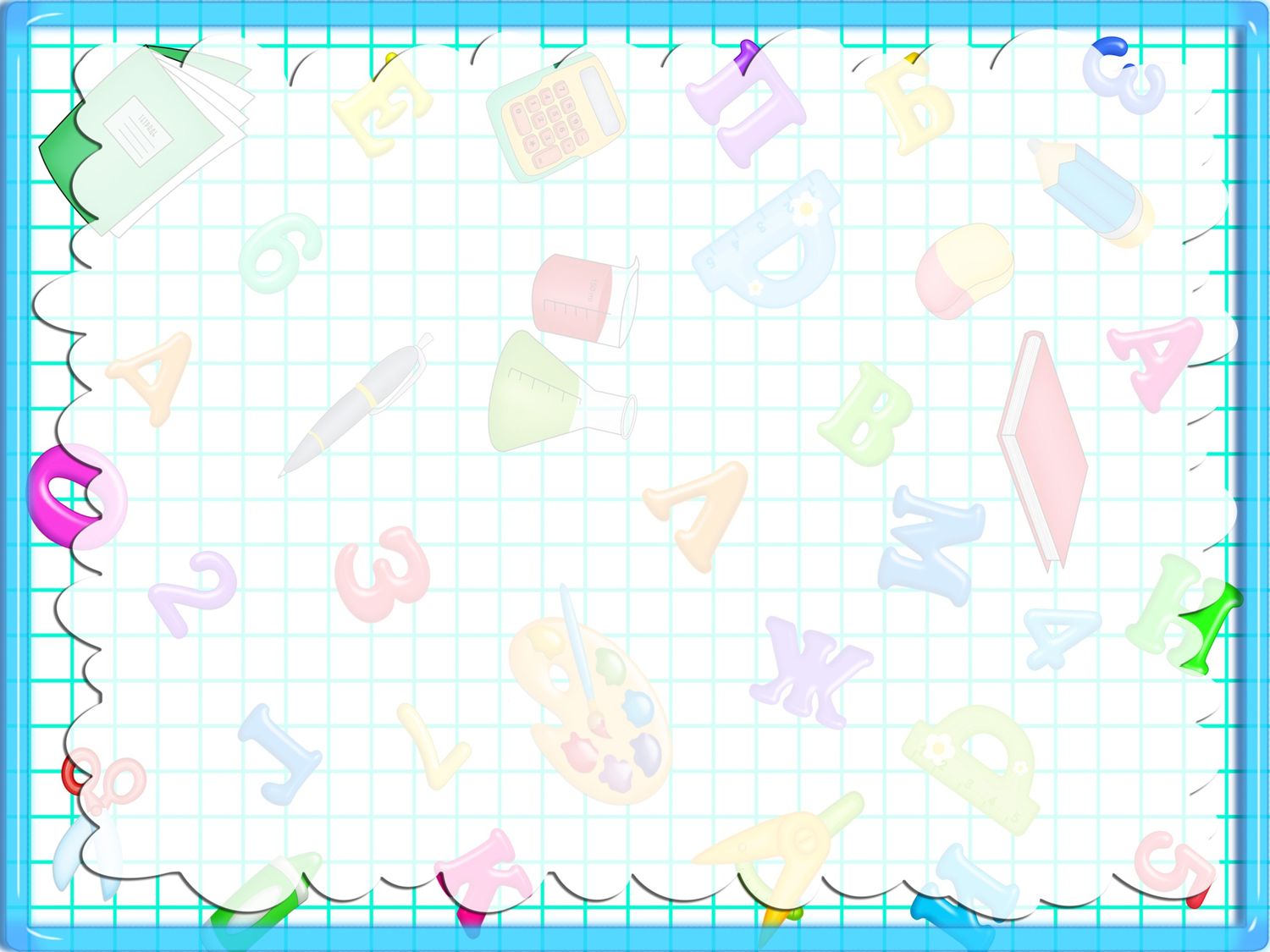 Театральну виставу порівнює
автор з …
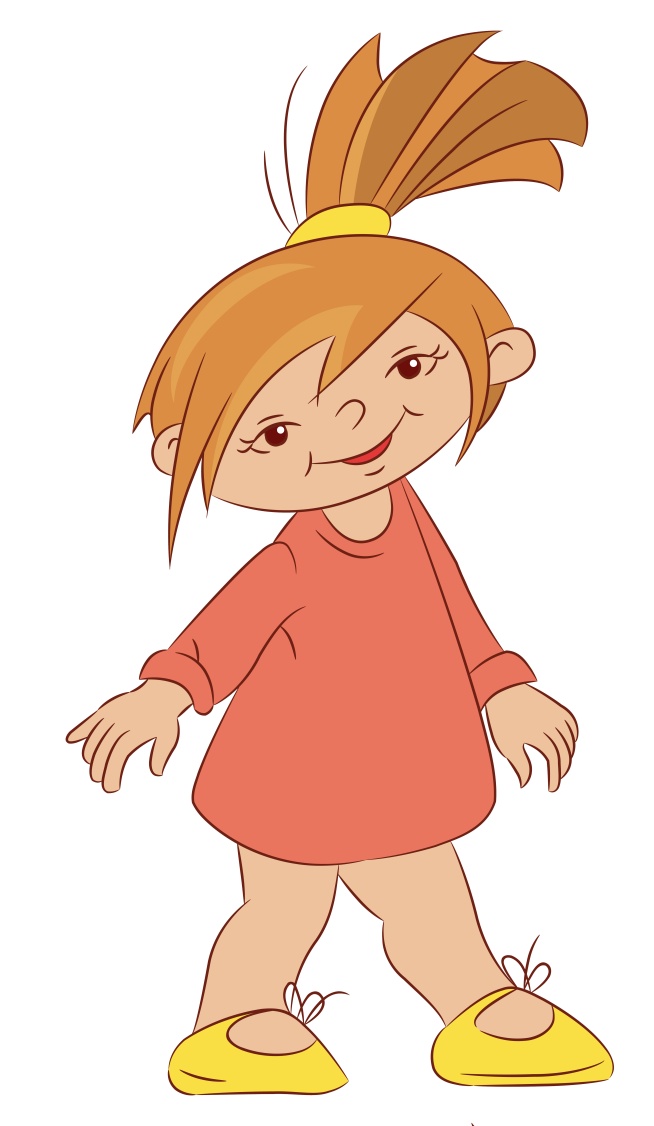 Зі зливою
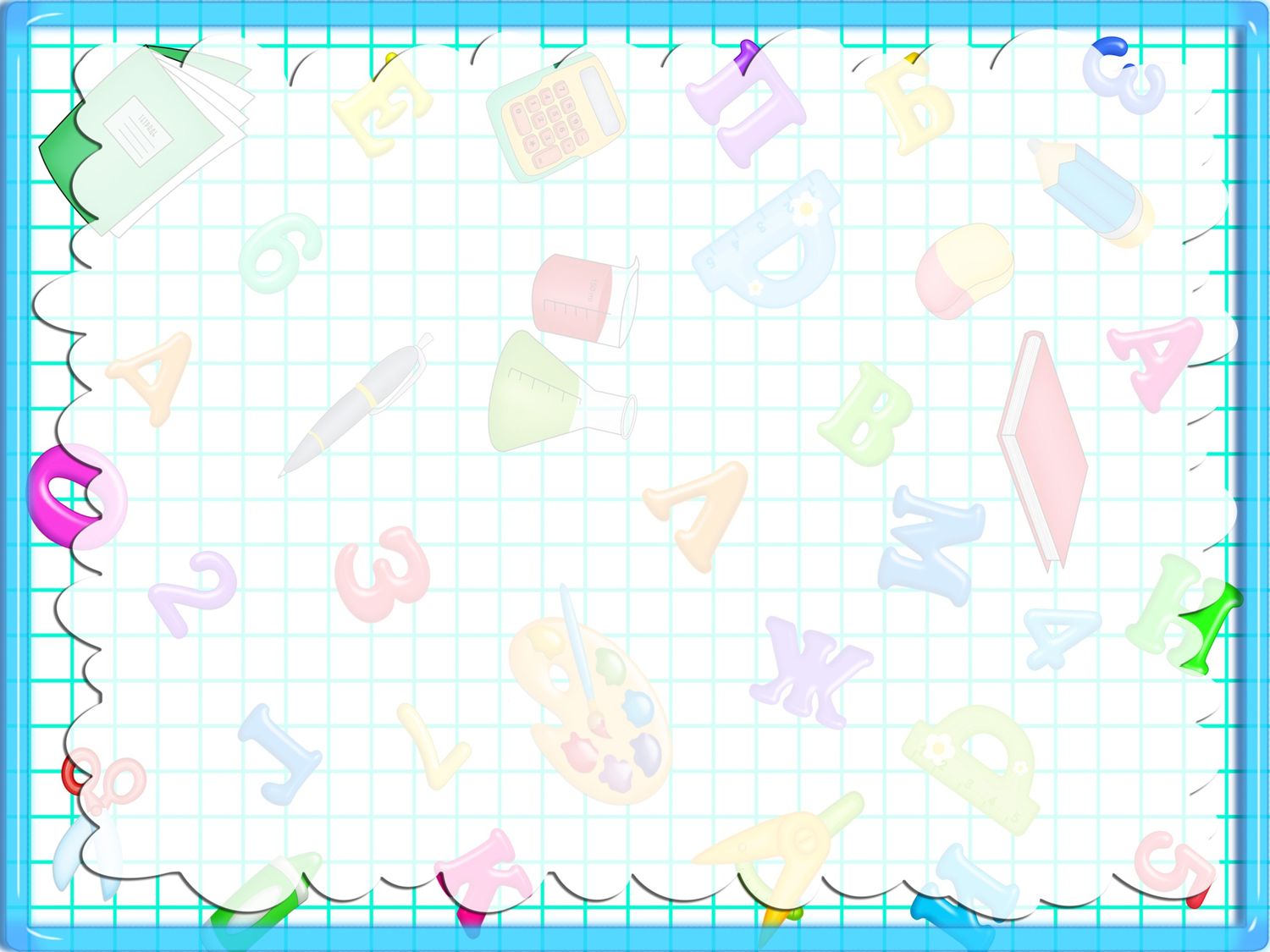 За що йдуть на подвиги
герої вистави ?
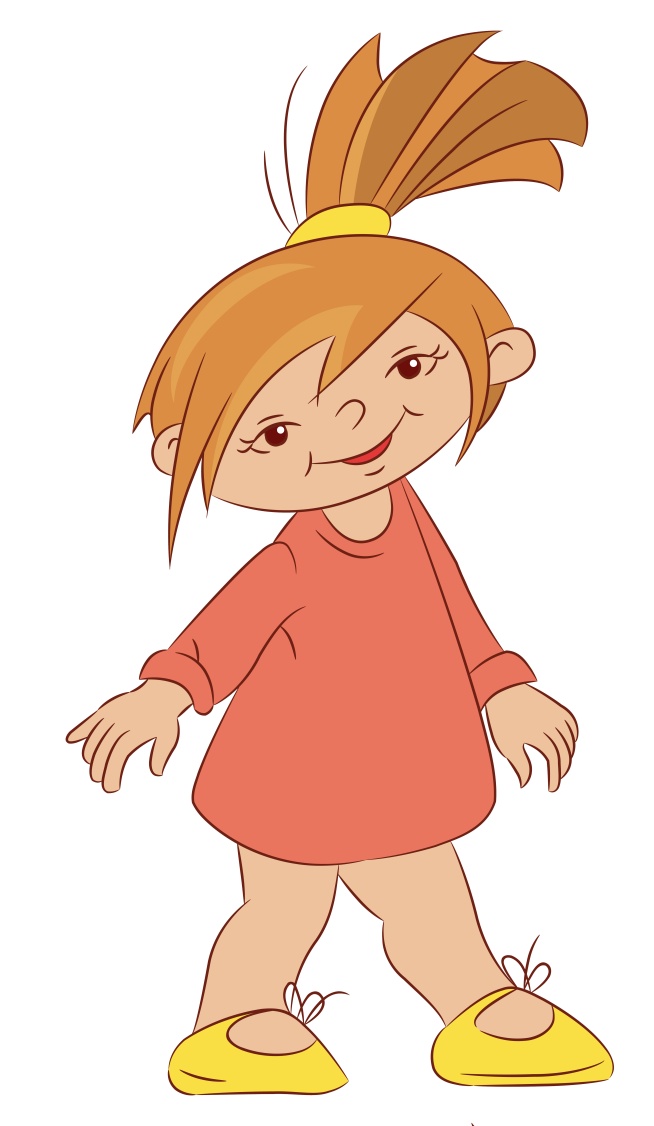 За правду і долають зло
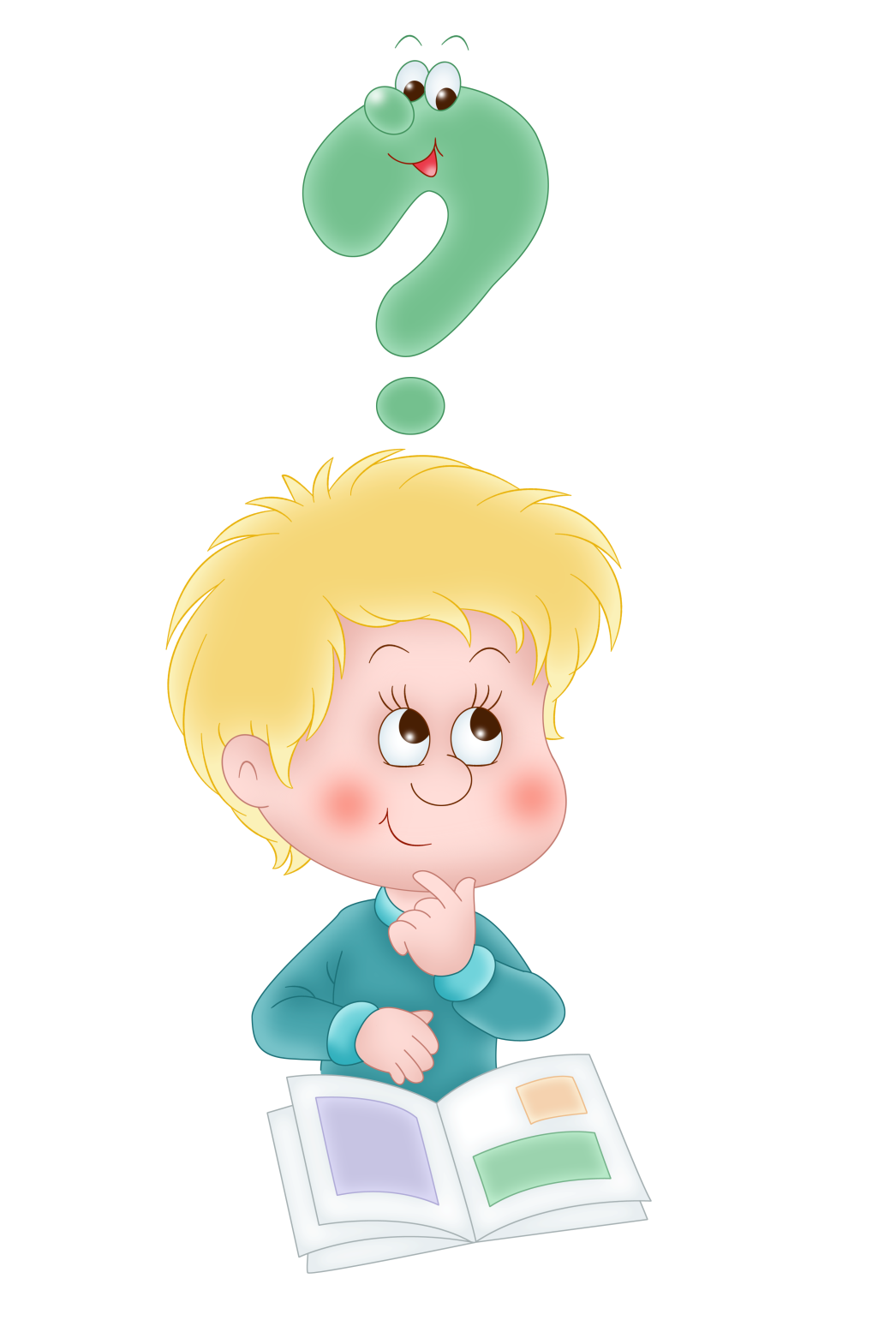 3 ТУР
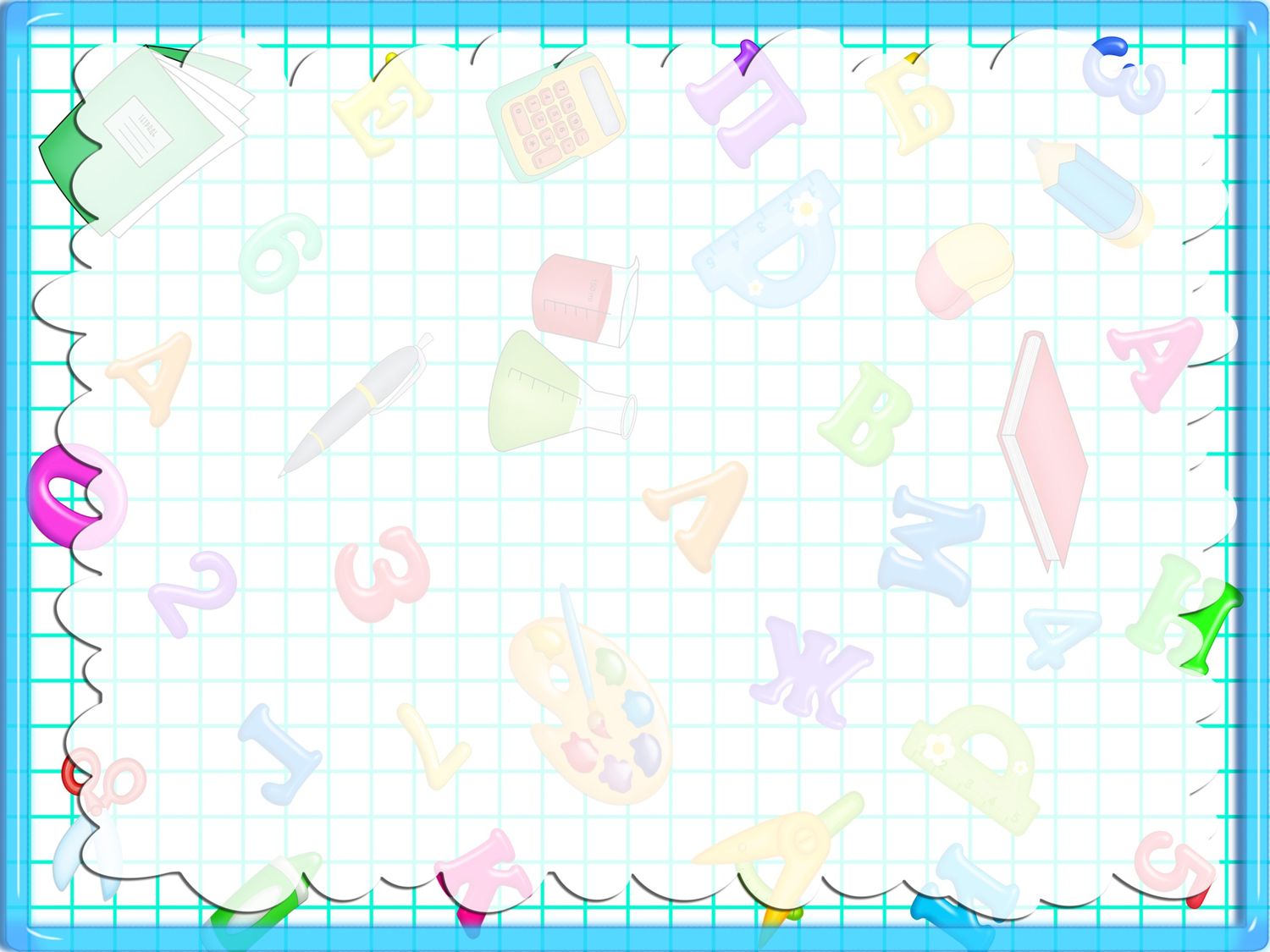 Питання один-одному
«Стежинами творів»
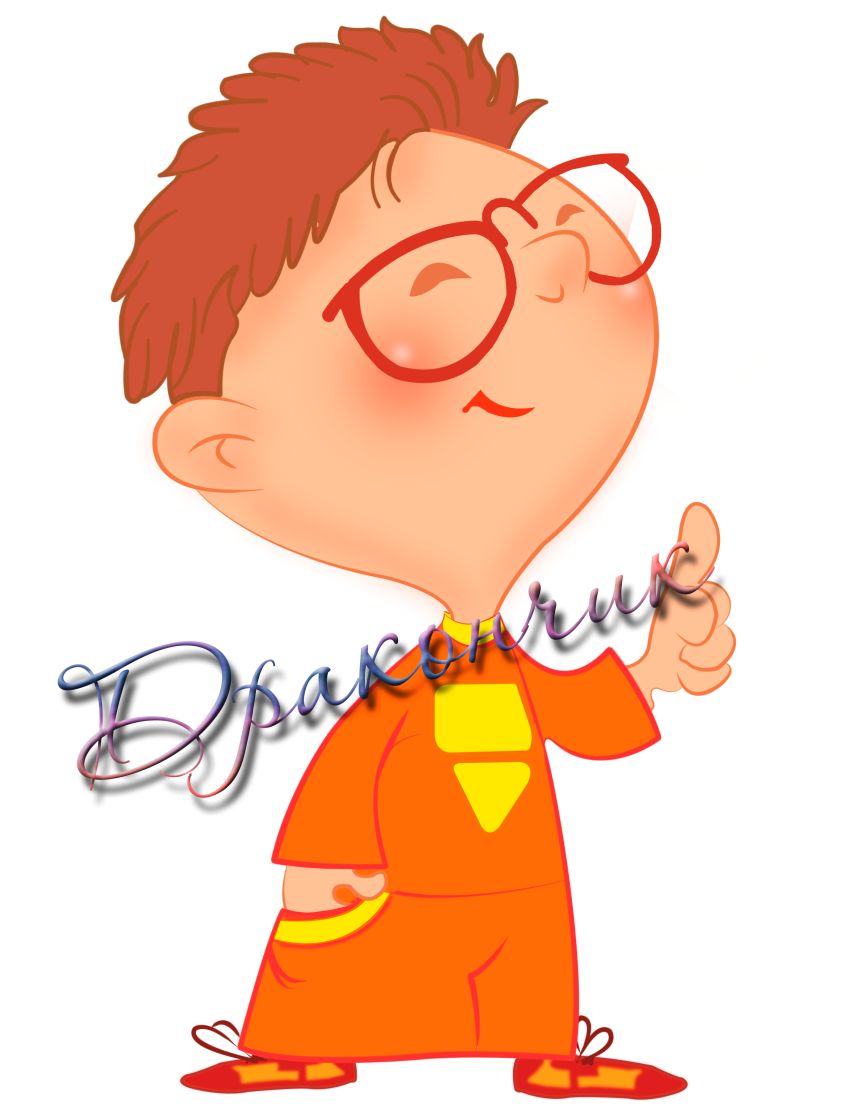